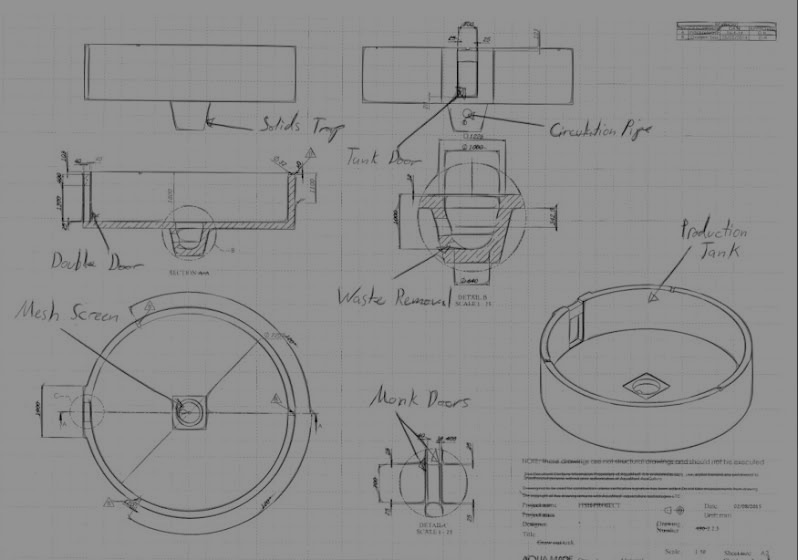 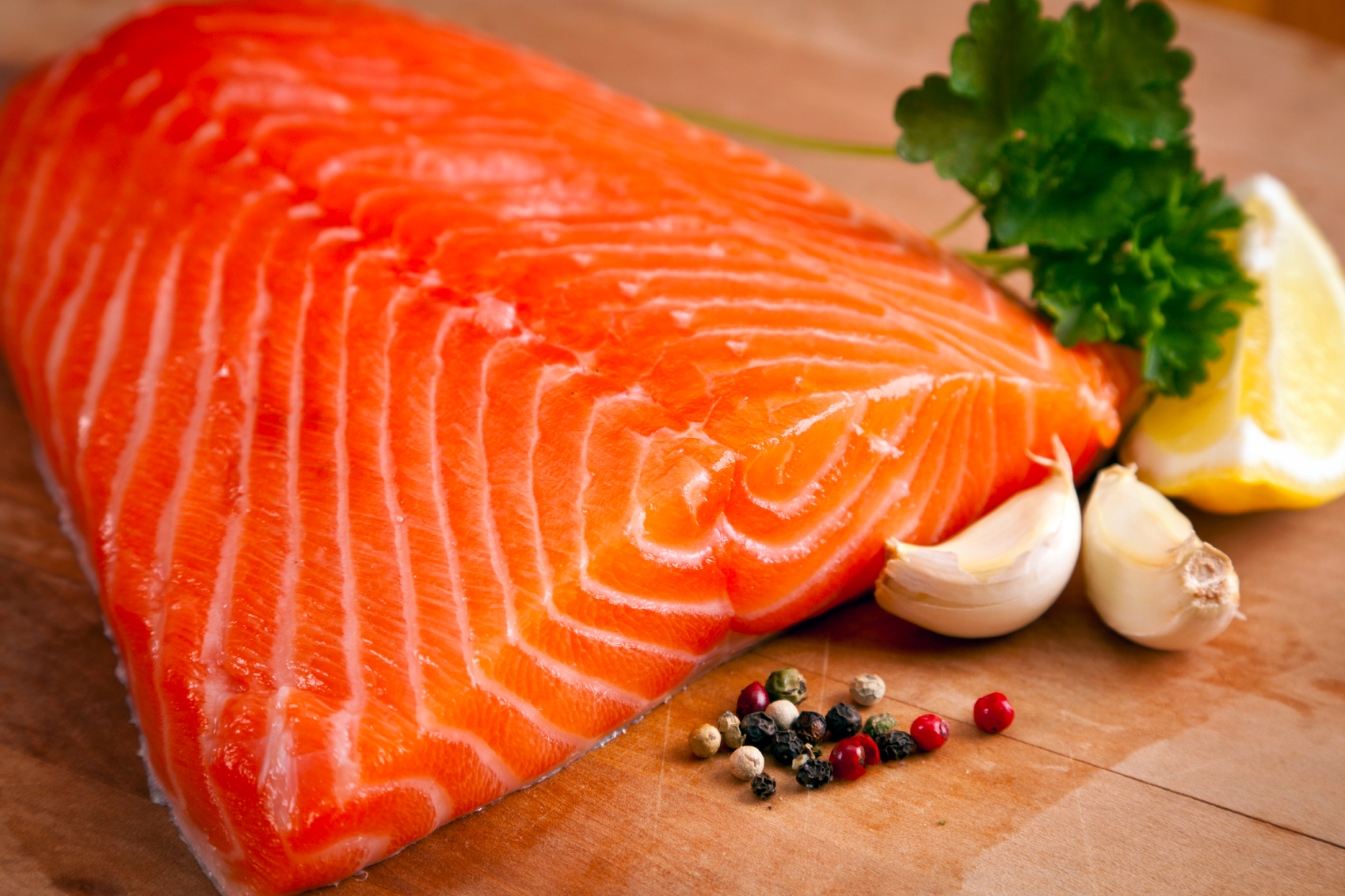 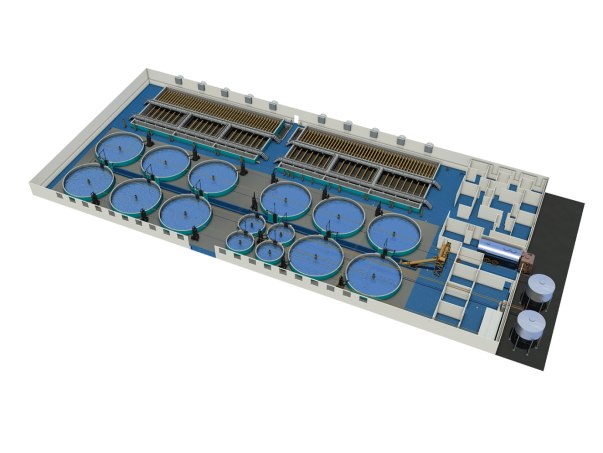 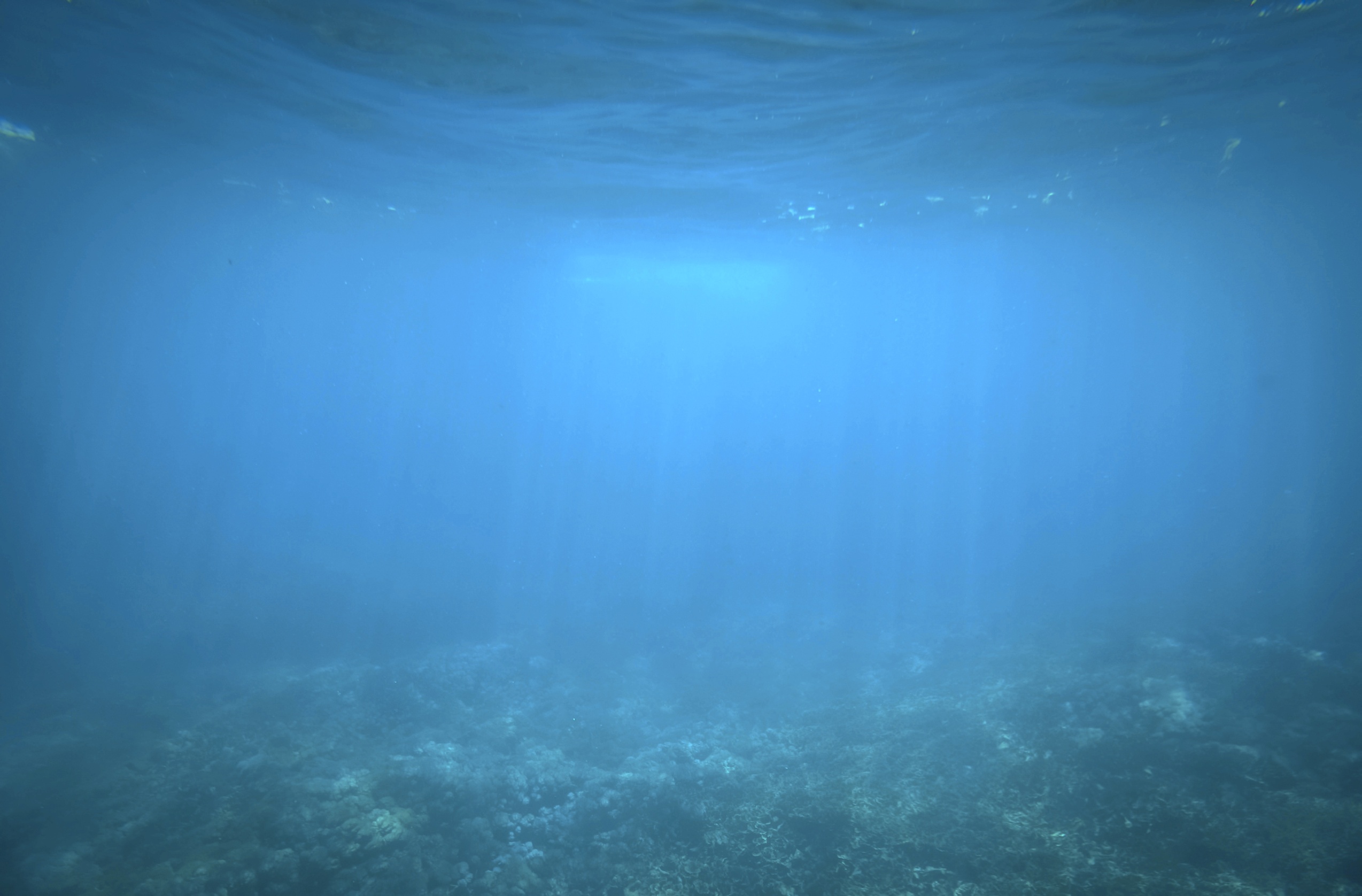 инвестиционный проект
«Создание современного производственного комплекса для выращивания 2000 тонн сёмги в закрытом помещении»

Инициатор проекта: ООО «Фридман Фиш»
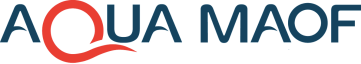 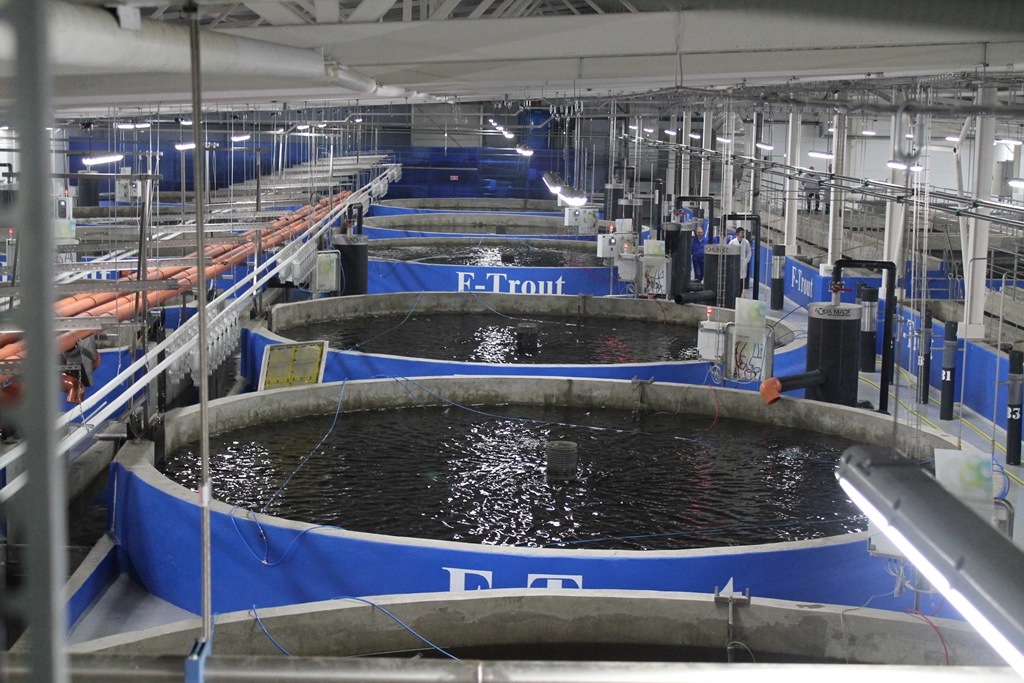 Полная мощность комплекса 2000 тонн в год составит 1,3% от емкости рынка в России. 

Цель проекта:

Удовлетворить растущий потребительский спрос  на высококачественный продукт  предприятия – 
свежую (парную) Семгу

70% продукции можно отправлять на экспорт в КНР и Корею.
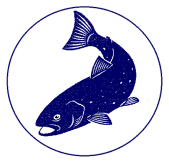 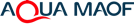 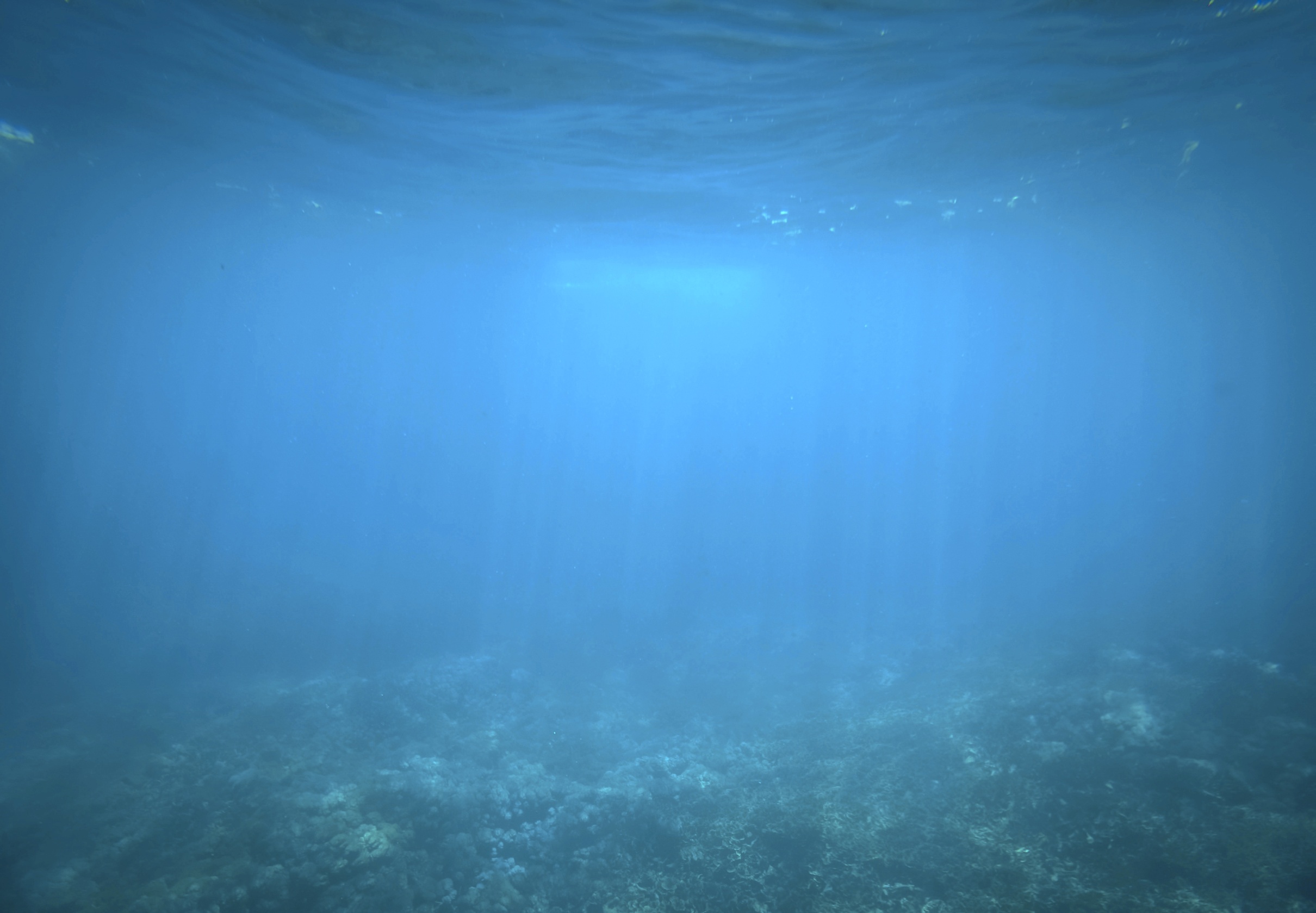 Fish Production
Доля аквакультуры в мире постоянно увеличивается
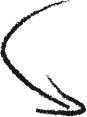 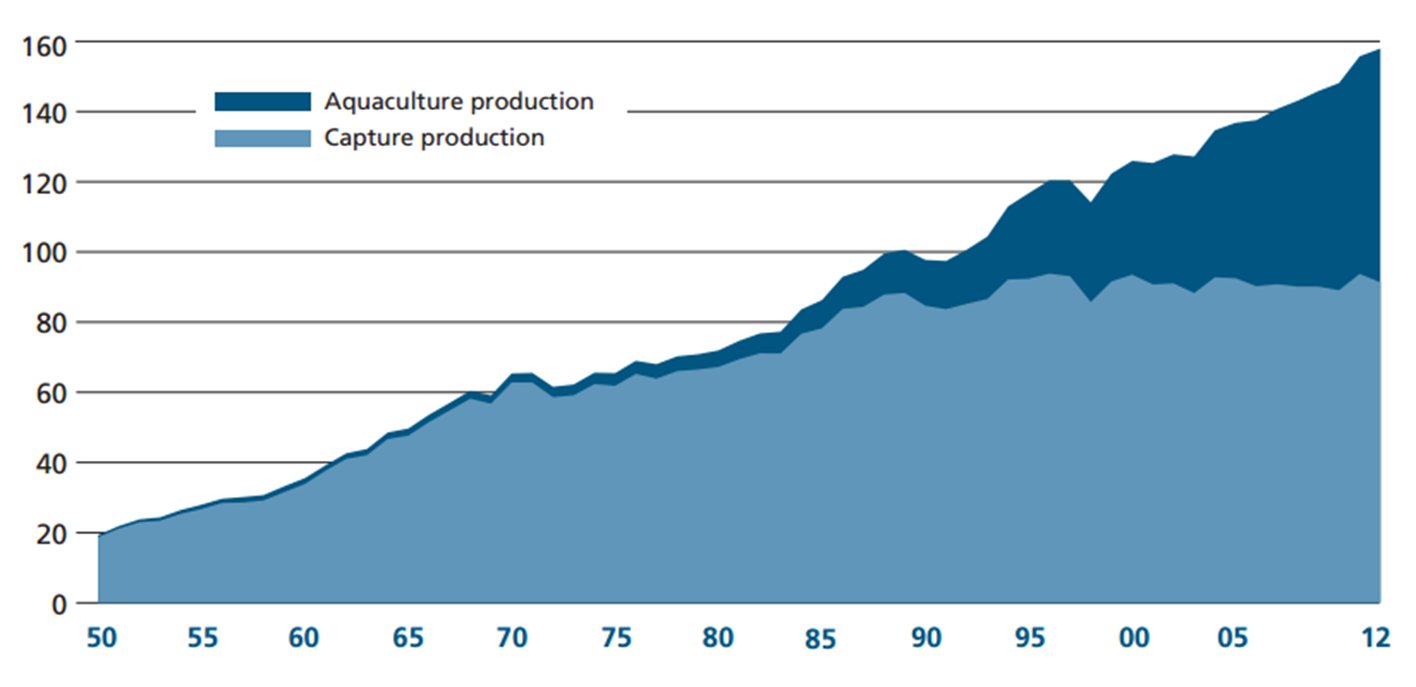 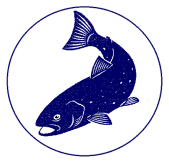 Salmon
Business Opportunity
2017
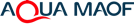 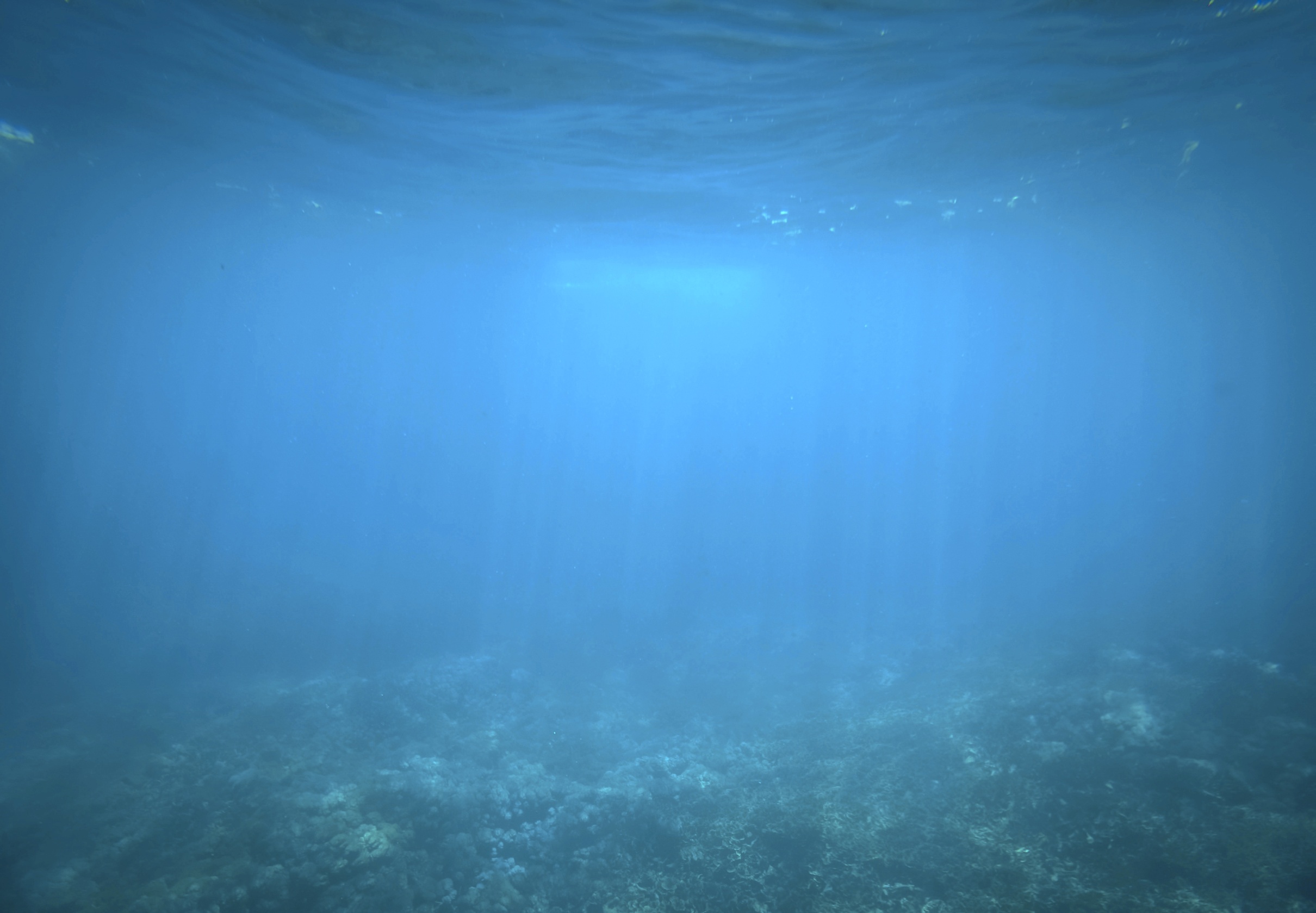 Fish Production
Выращенная рыба обходит выловленную
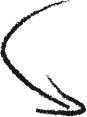 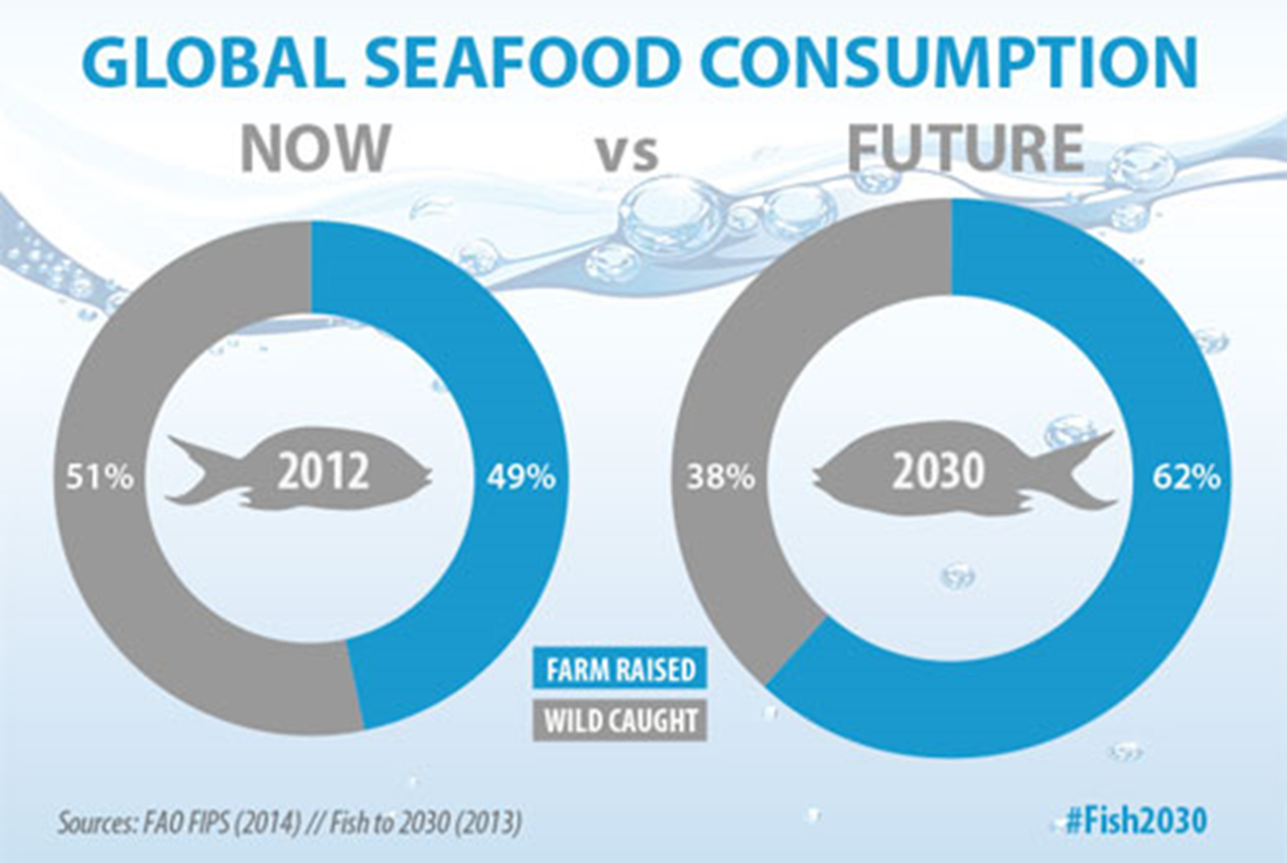 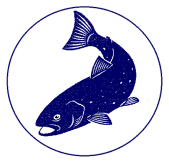 Salmon
Business Opportunity
2017
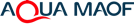 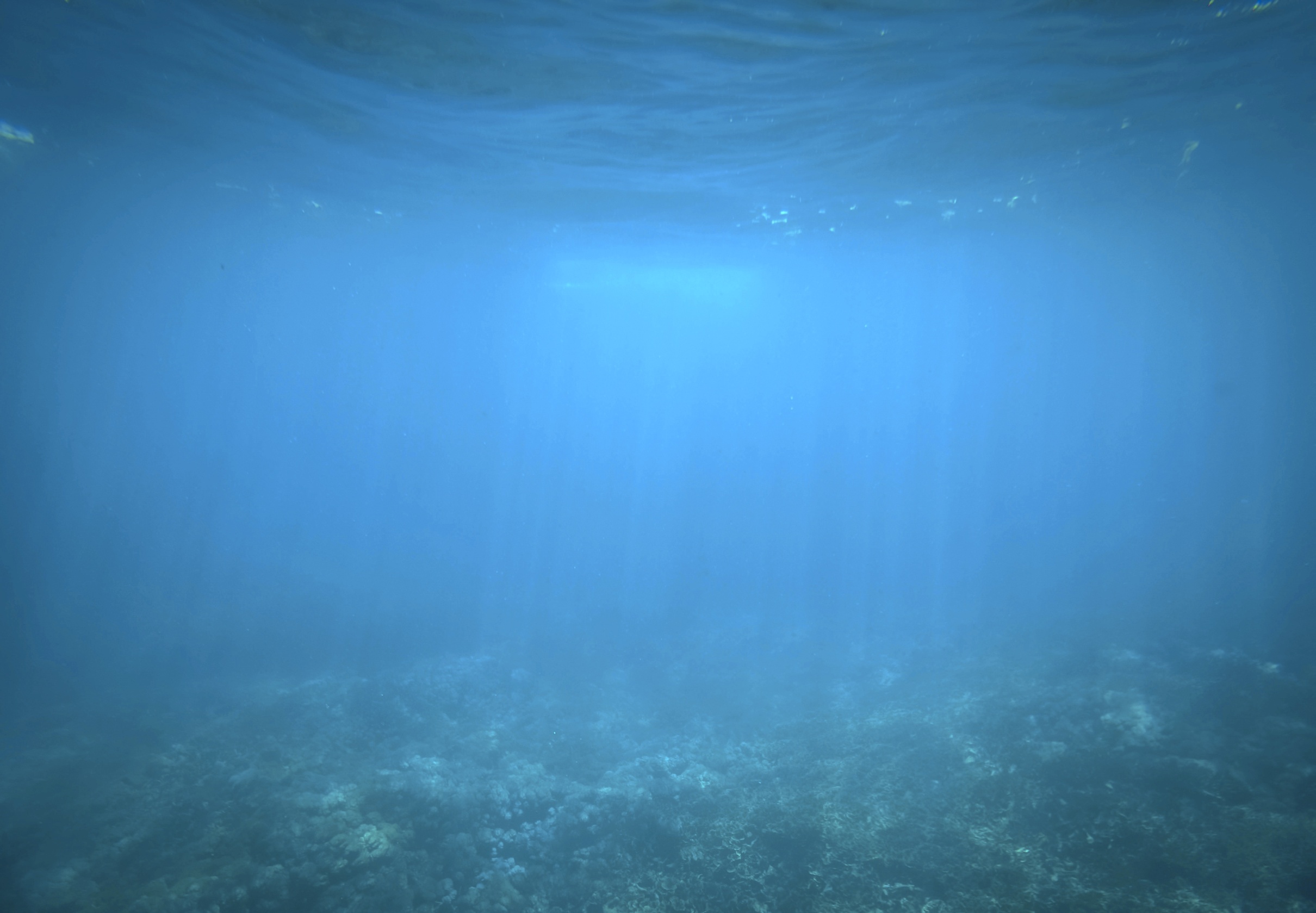 Option for Meeting this Growing Demand
Сравнение эффективности использования кормов – кормовой коэффициент (КК)
кг кормов, необходимых для производства одного килограмма массы тела
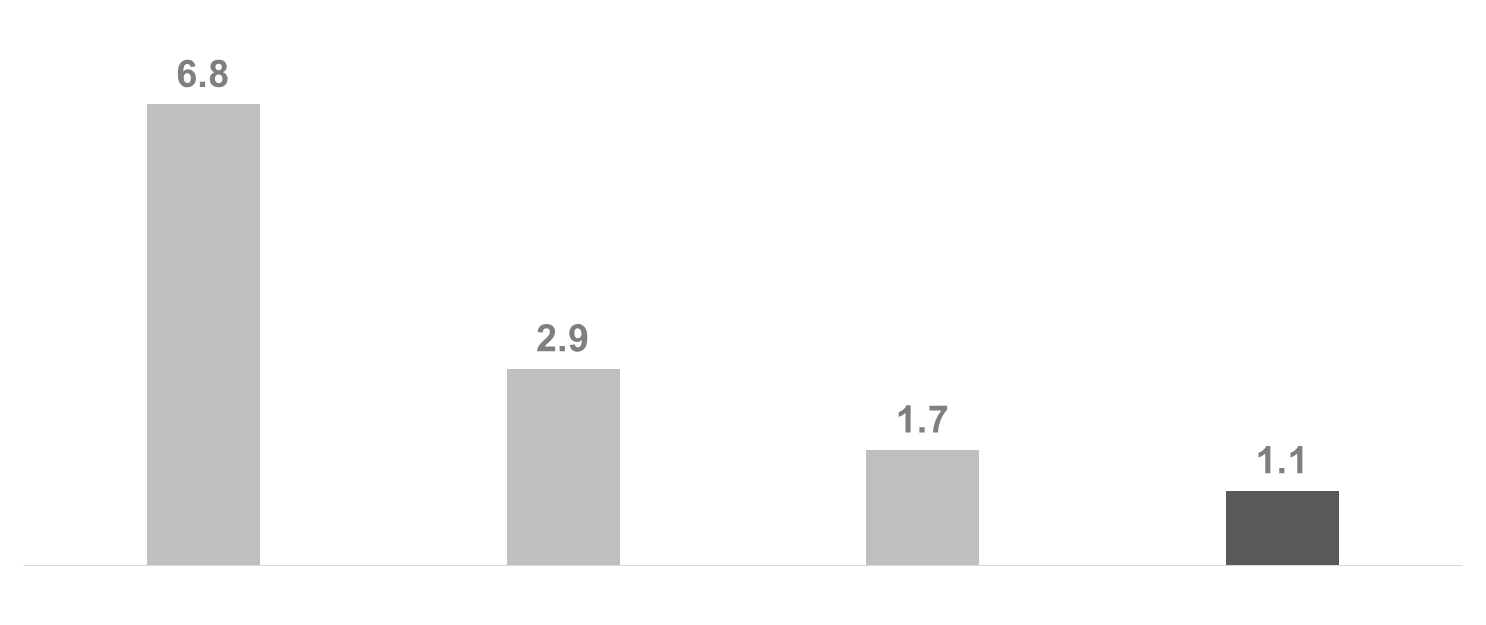 Выращивание рыбы более  чем в 6 раз эффективнее, чем  выращивание говядины
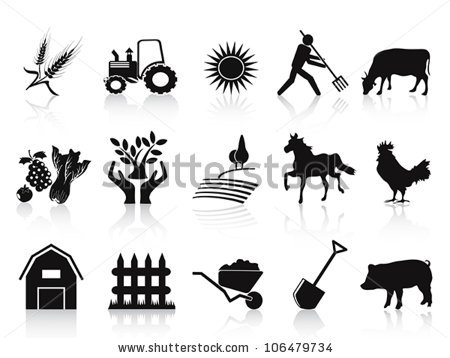 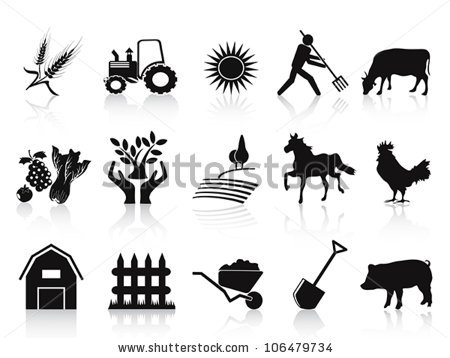 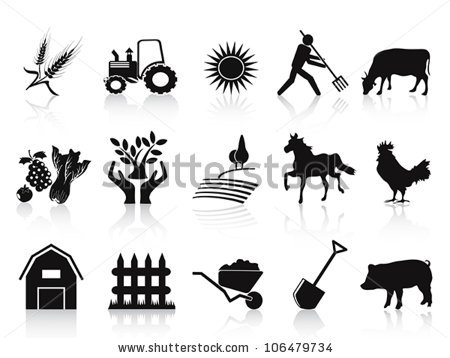 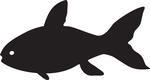 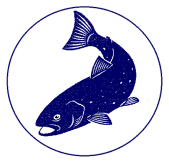 Salmon
Business Opportunity
2017
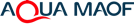 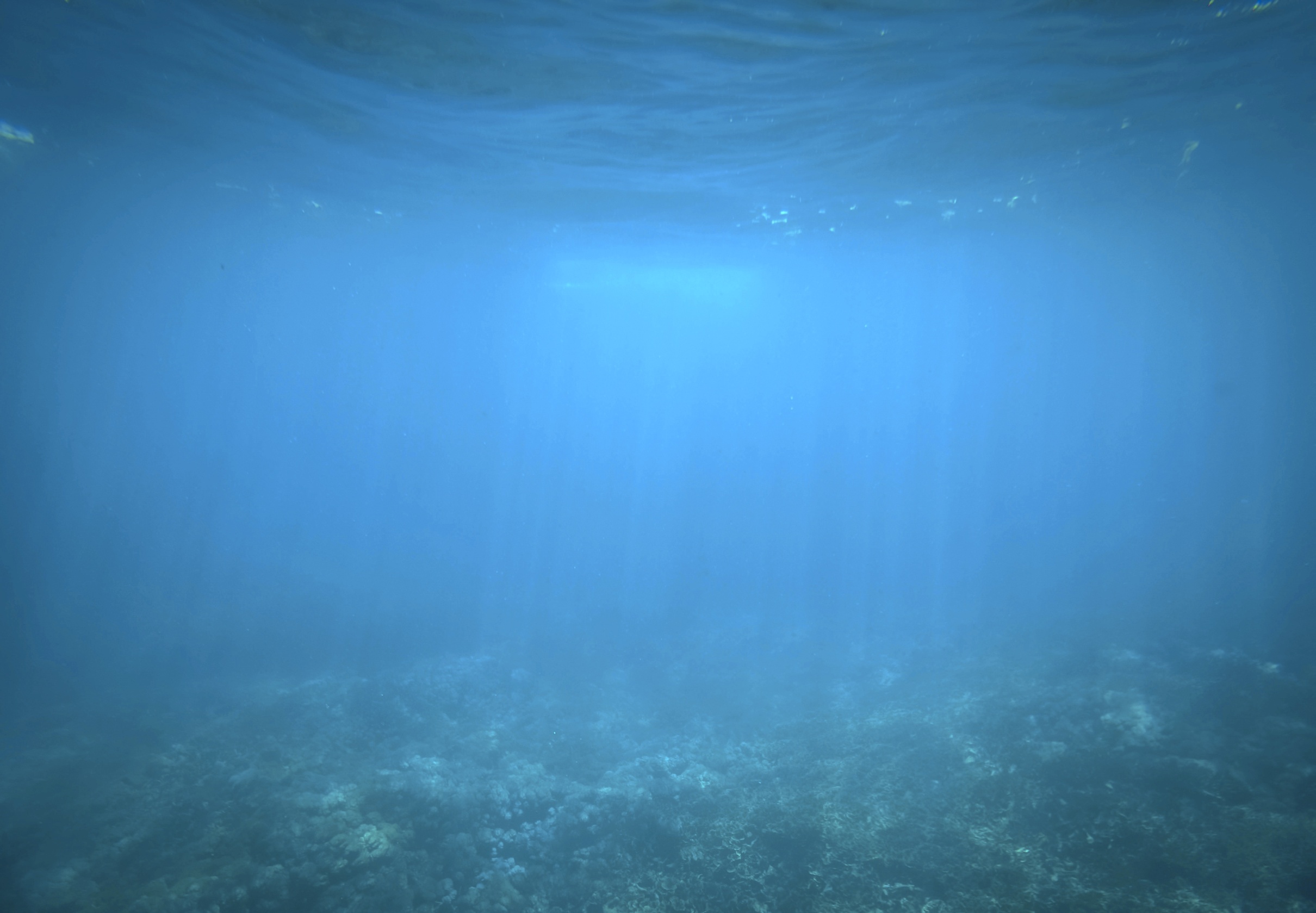 Технологии аквакультуры
Технологии аквакультуры
Прудовое рыбоводство    
   Садковое рыбоводство    
                                                                                Установки Замкнутого Водоснабжения (УЗВ)
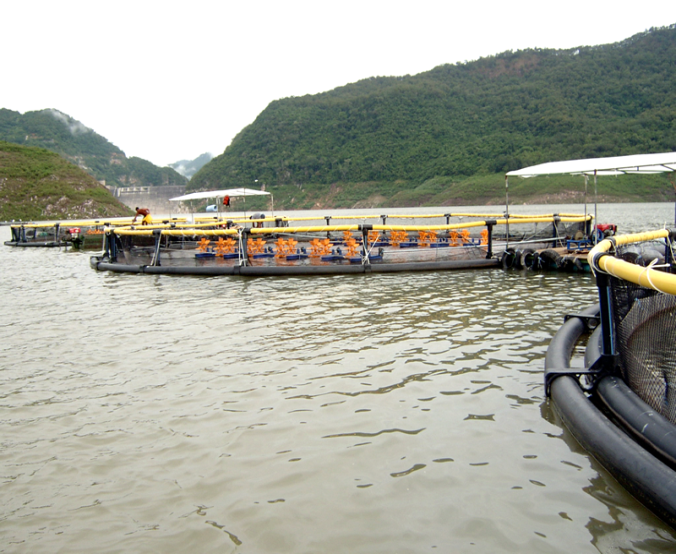 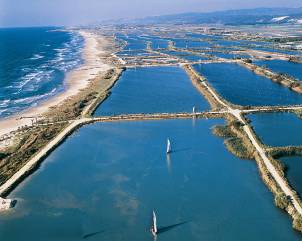 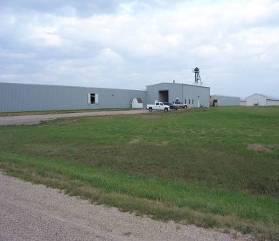 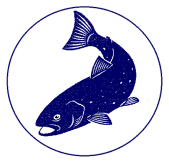 Salmon
Business Opportunity
2017
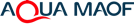 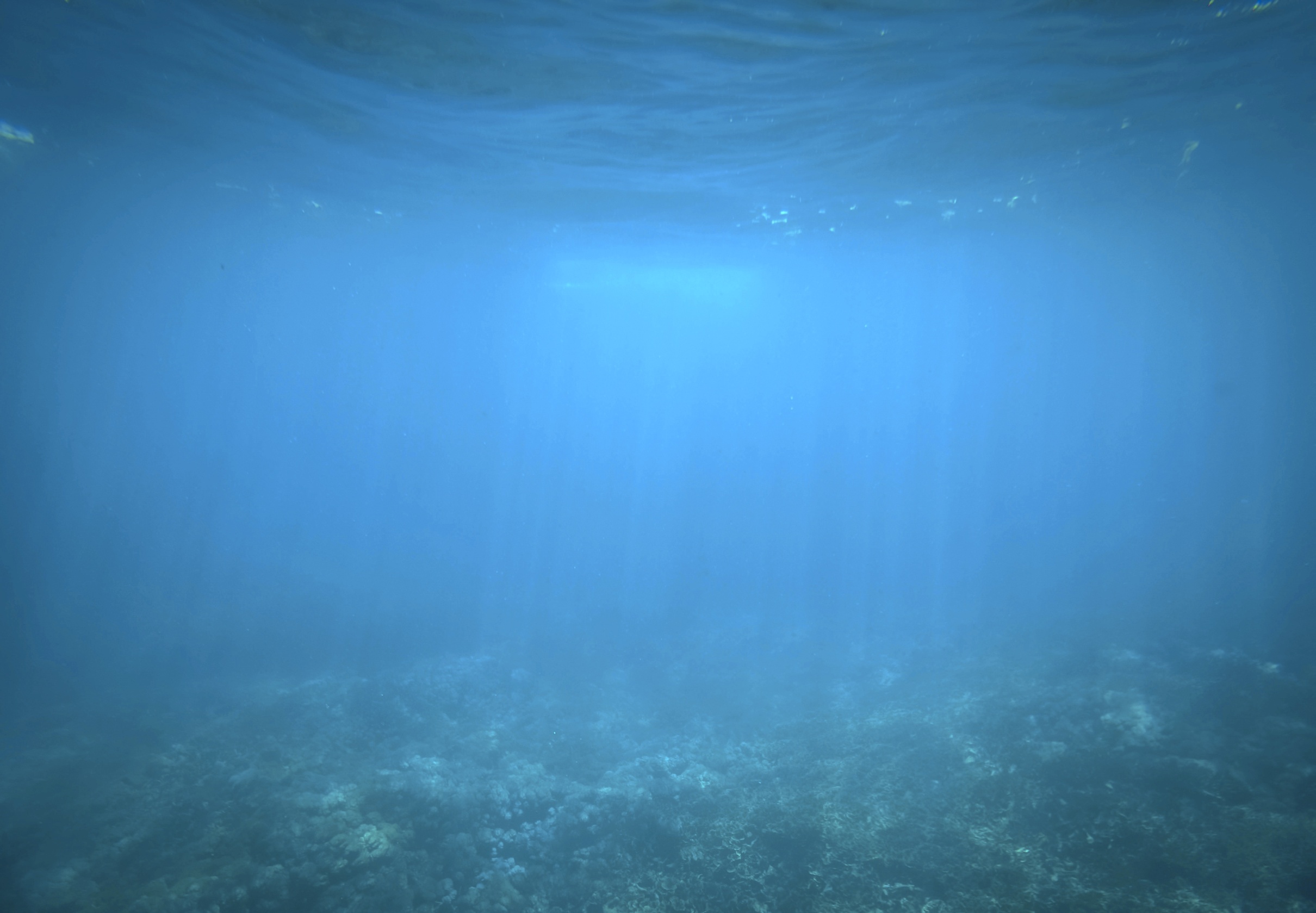 Fish Production
Географические предпосылки

Семга активно выращивается в садковых рыбных хозяйствах. 

В России данный вид деятельности осложнен климатическими условиями. Для атлантического лосося привычнее теплые воды Гольфстрима, чем более прохладные акватории российских северных вод - в районе Кольского полуострова. Поэтому, в РФ семга растет медленнее и вес набирает меньший, чем норвежская рыба, а ее количества незначительны.В настоящее время атлантический лосось в России в основном импортный. В числе основных поставщиков - Фарерские острова и Чили.
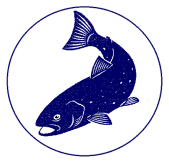 Salmon
Business Opportunity
2017
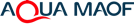 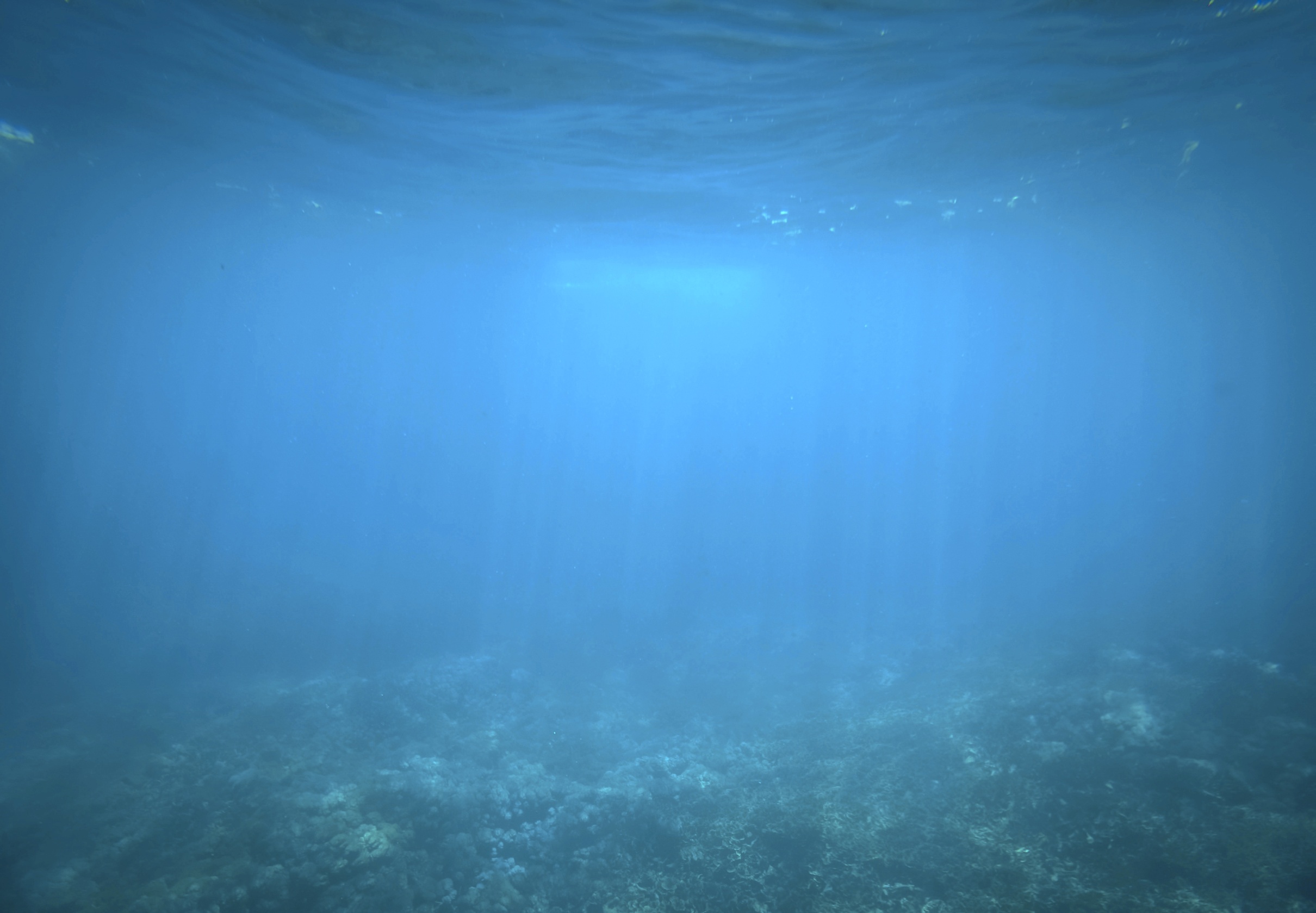 На Дальнем востоке России
невозможно 
выращивать атлантический лосось в открытых водоемах 

Нигде в мире не выращивают в прудах.
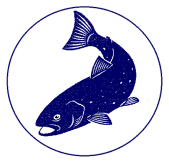 Salmon
Business Opportunity
2017
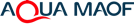 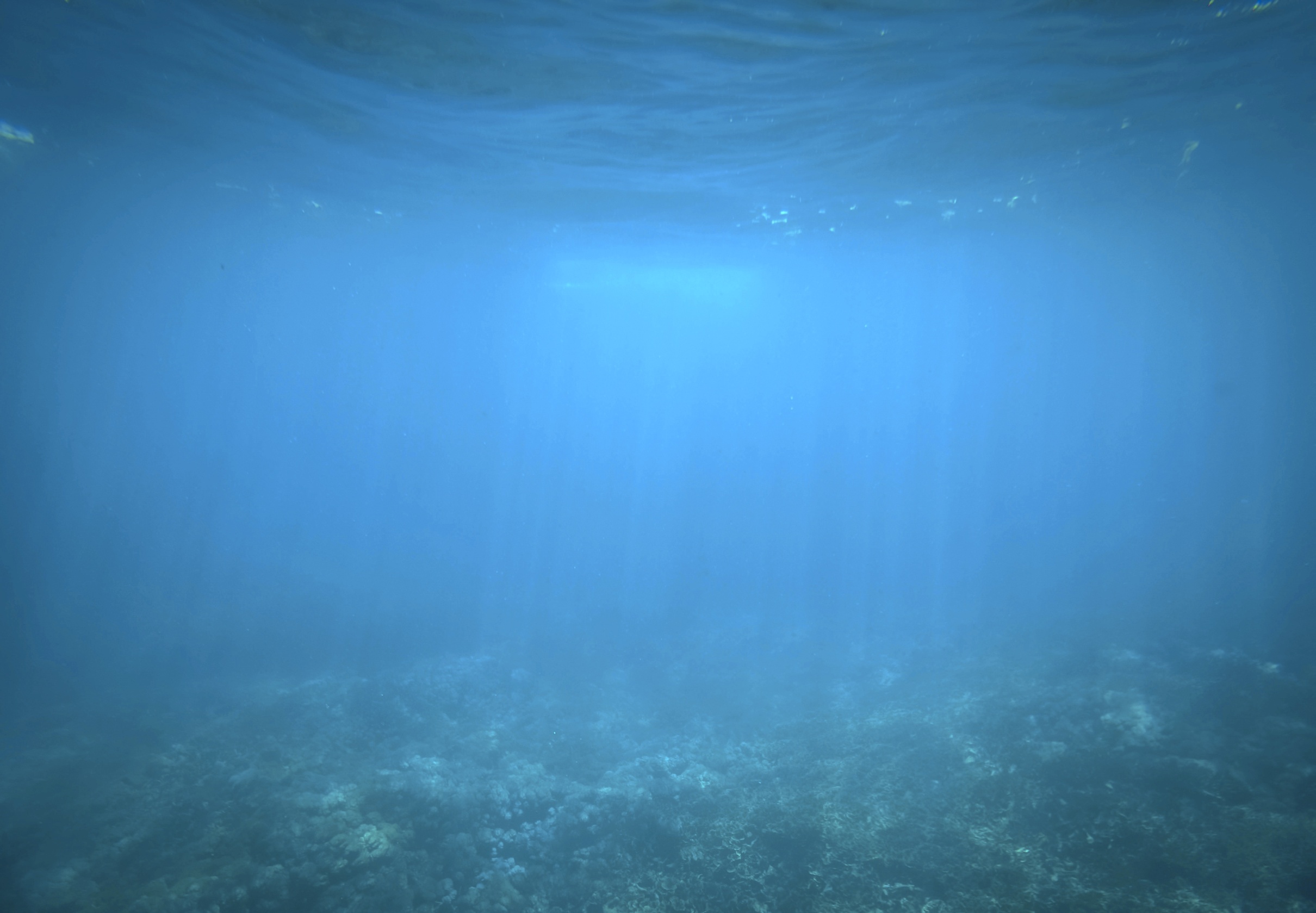 РЕШЕНИЕ

Установка Замкнутого Водоснабжения (УЗВ) размещенная в здании создает оптимальные условия для роста рыбы
в любом регионе.
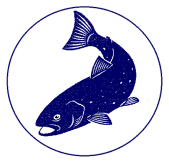 Salmon
Business Opportunity
2017
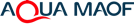 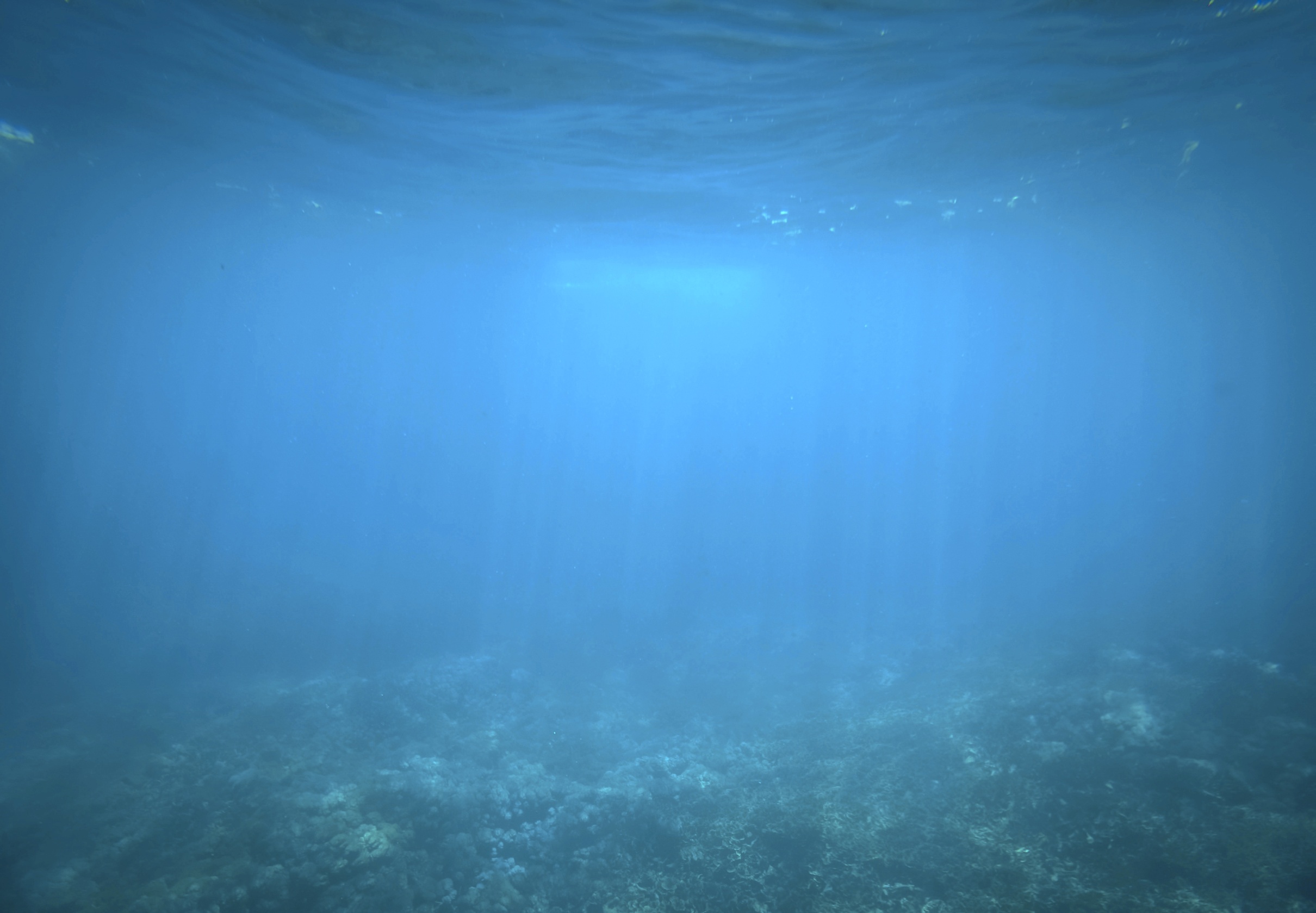 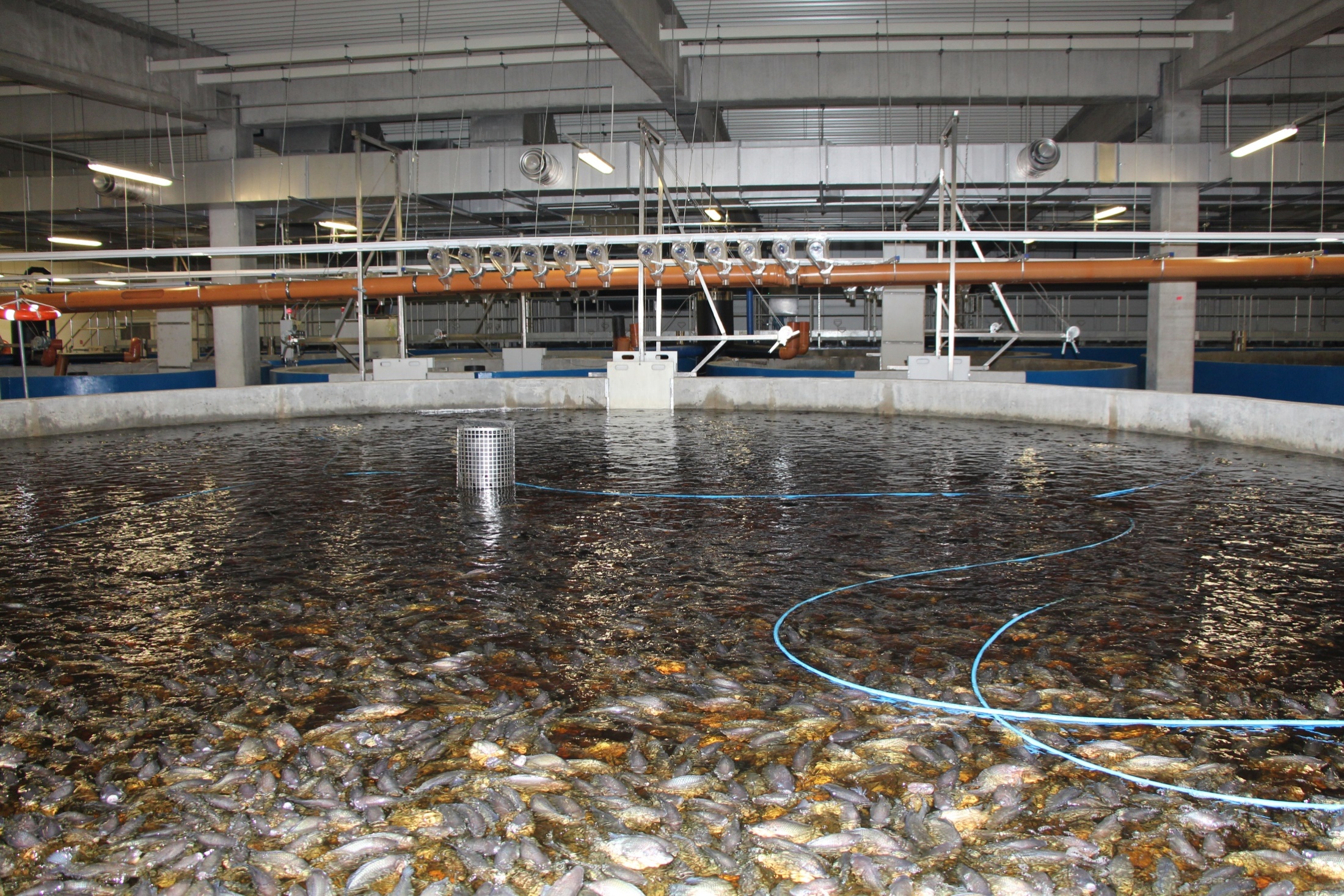 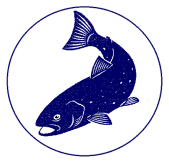 Salmon
Business Opportunity
2017
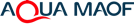 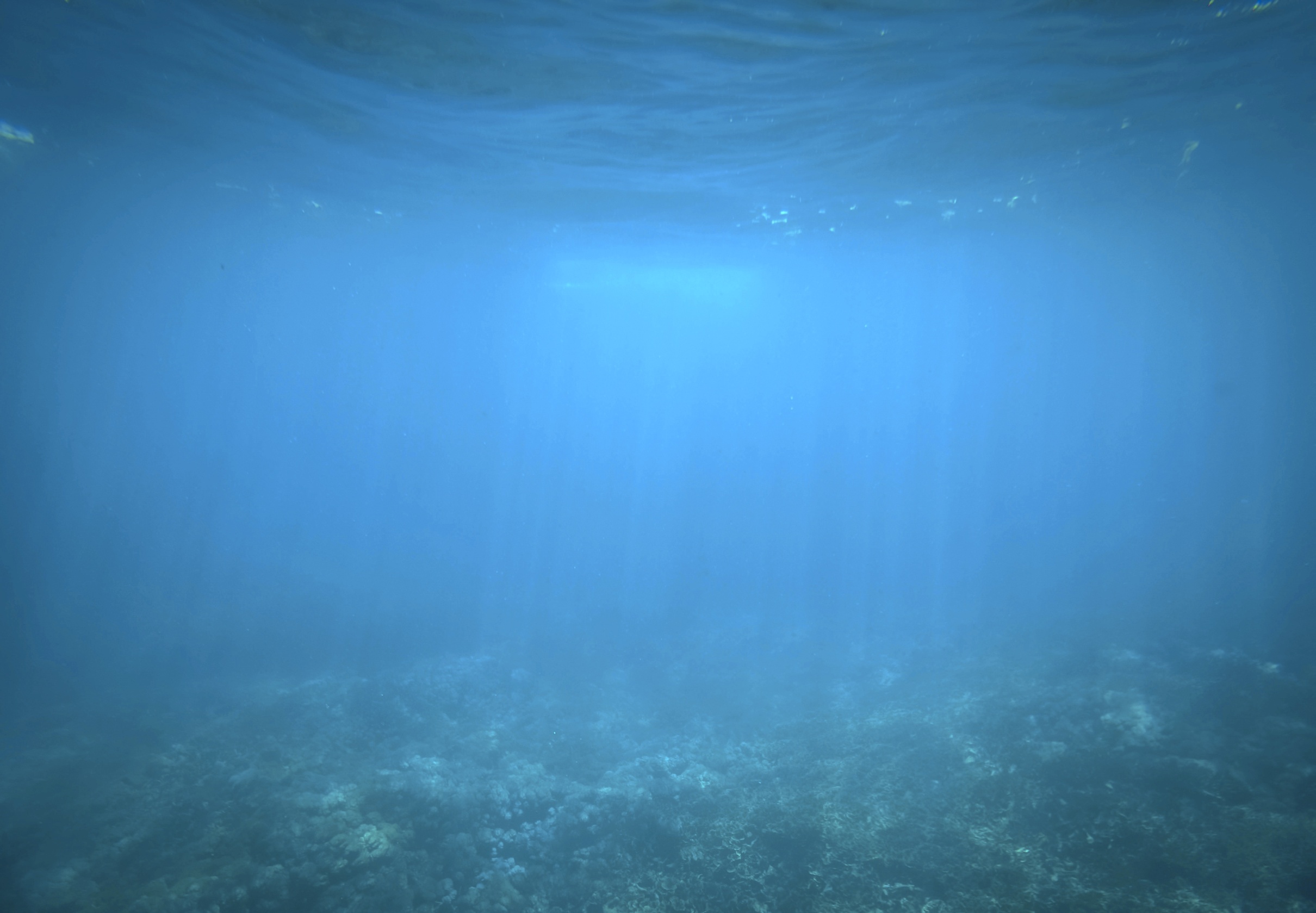 В УЗВ:
Рыба растет круглый год
Темп роста значительно выше, 
чем в природе
Нет факторов риска внешней среды (экстремальная погода, животные-вредители, заражение воды и т.д.)
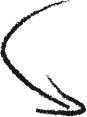 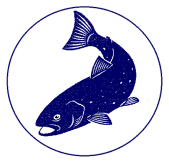 Salmon
Business Opportunity
2017
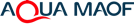 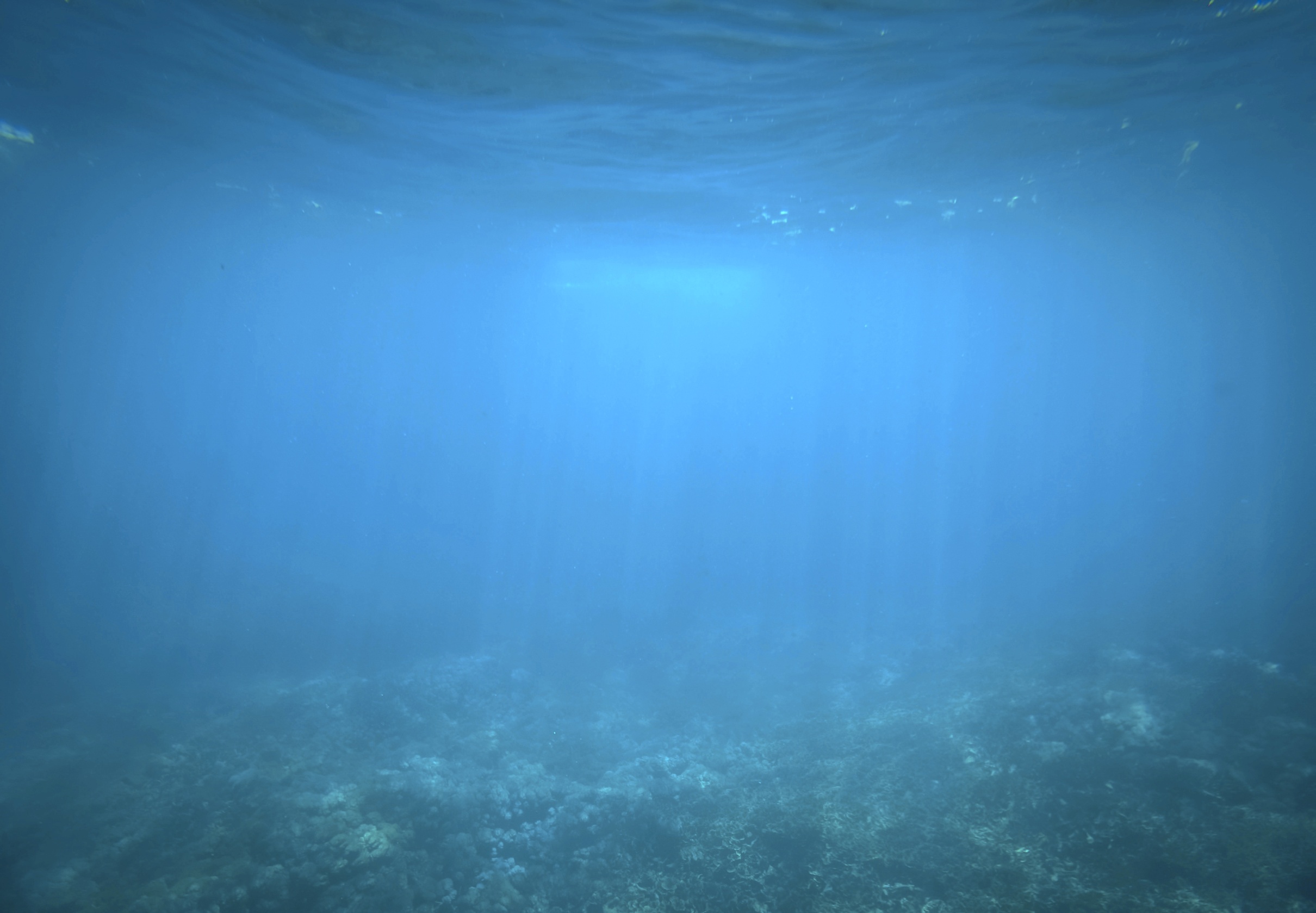 Fish Production
Факторы успешности реализации Проекта:
Хорошая транспортная доступность: Комплекс будет расположен в черте г.Хабаровска 
Строящийся комплекс является единственным в ДФО
Участок застройки находится в непосредственной близости от основных транспортных магистралей города;
Близость крупнейших рынков АТР. Суммарный размер экономик ближайших соседей России по Азиатско-Тихоокеанскому региону (АТР) – Китая, Японии и Южной Кореи составляет около 26% мирового ВВП. На страны региона приходится 55% населения Земли и более половины прироста общемирового ВВП, что делает АТР не только крупнейшим, но и самым быстрорастущим потребительским рынком
Комплекс будет расположен  в зоны с особым административным и налоговым режимом (ТОР), обеспечиваемые инфраструктурой за государственный счет
Проект попадает под Государственную Программу Российской Федерации «Развитие рыбохозяйственного комплекса» и претендует на включение в БЮЖЕТ РФ на 2017-2020гг. на выделение субсидий оговоренных постановлением правительства №319 от 03.04.15
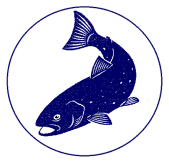 Salmon
Business Opportunity
2017
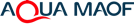 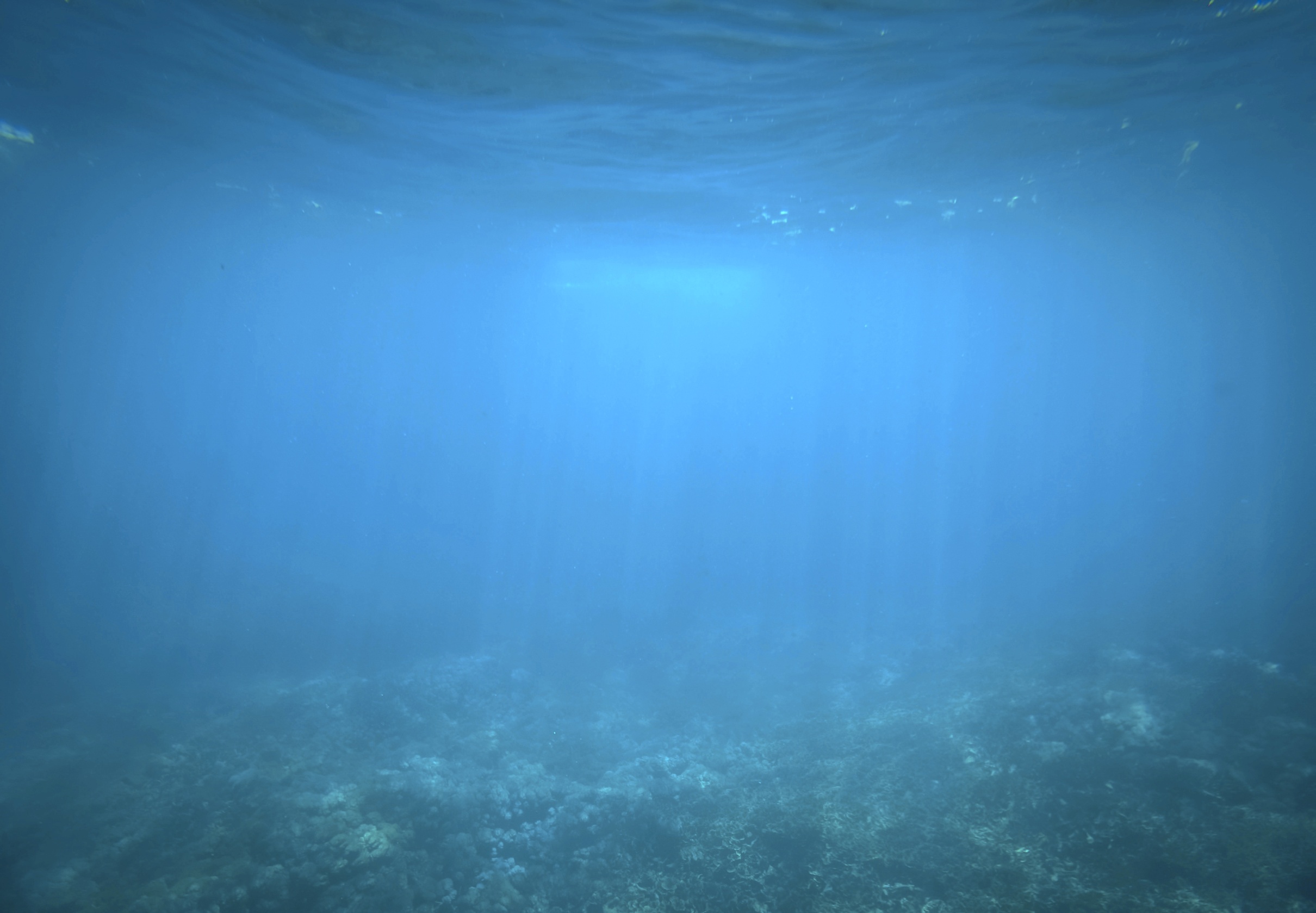 Fish Production
Схема УЗВ по технологии компании Аквамаоф:
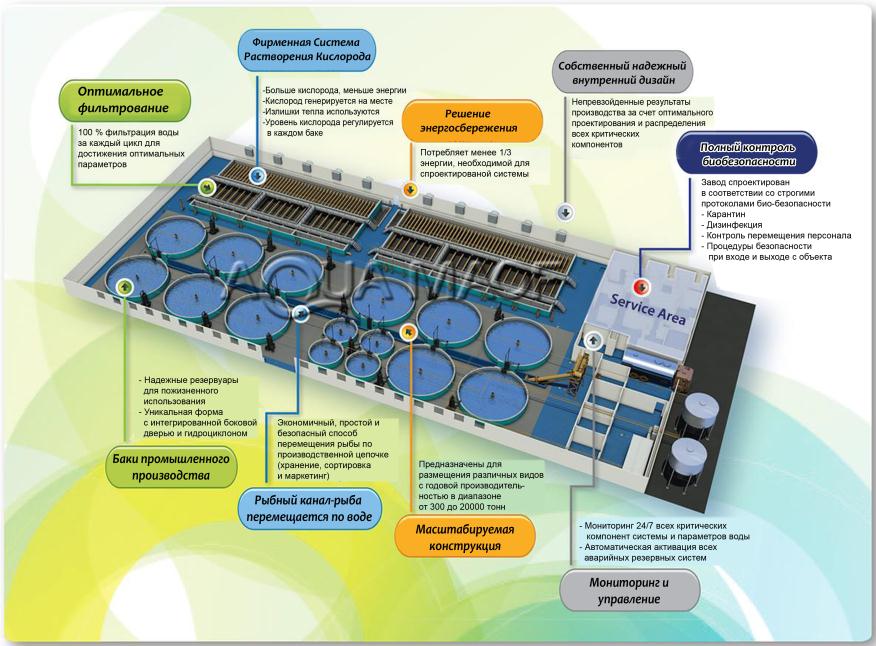 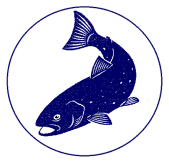 Salmon
Business Opportunity
2017
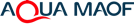 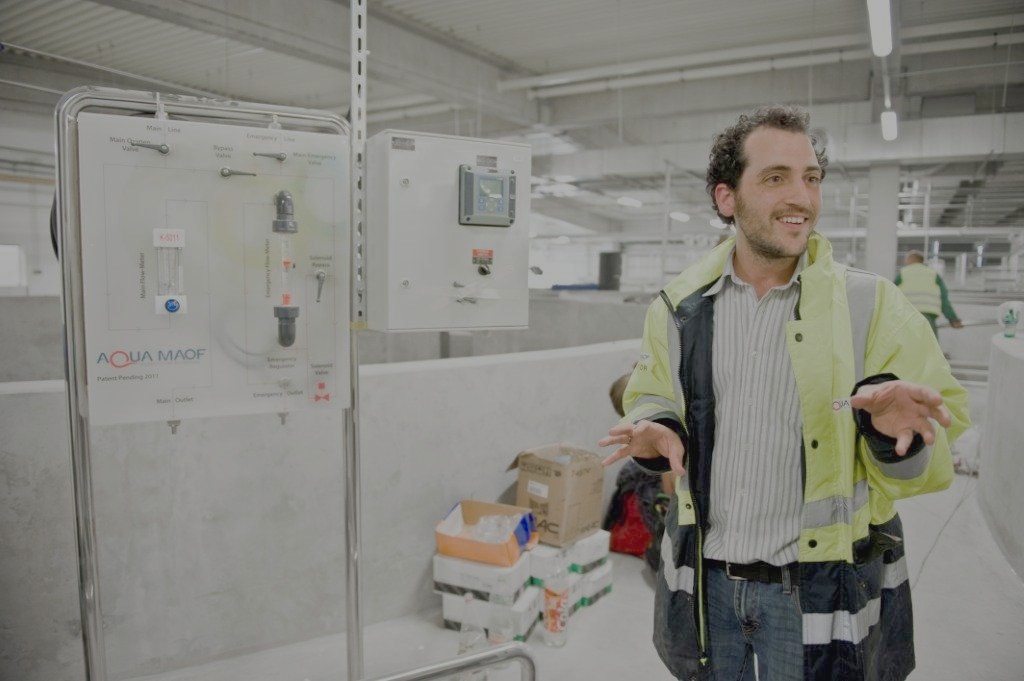 Группа Аквамаоф
Проверенная Передовая Патентованная технология УЗВ

Собственный исследовательский центр 

Поставка УЗВ под ключ и помощь в управлении производством

Профессиональный консалтинг и аутсорсинг услуг для аквакультуры в более чем 50 местах по всему миру

Глобальное присутствие в Азии, Европе, Африке, Северной Америке, Южной Америке, Центральной Америке

Сеть маркетинга по всему миру
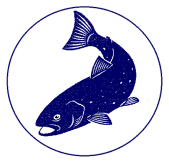 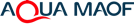 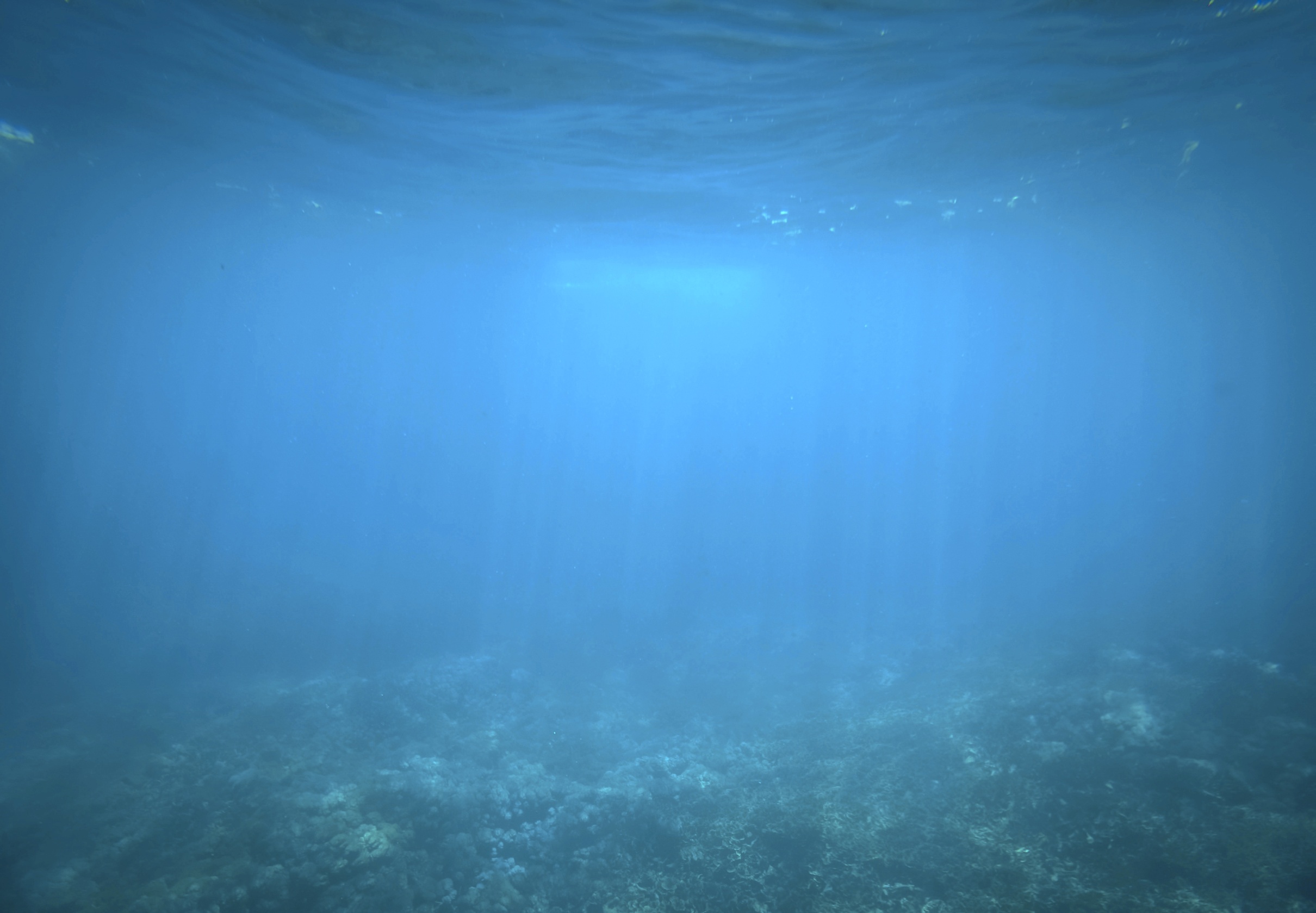 Технические решения  УЗВ по технологии Аквамаоф:
Снижают себестоимость производства
Увеличивают надежность системы
    и стабильность работы
Обеспечивают высокое качество рыбы
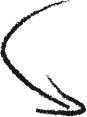 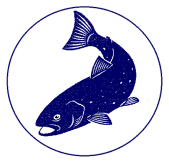 Salmon
Business Opportunity
2017
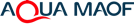 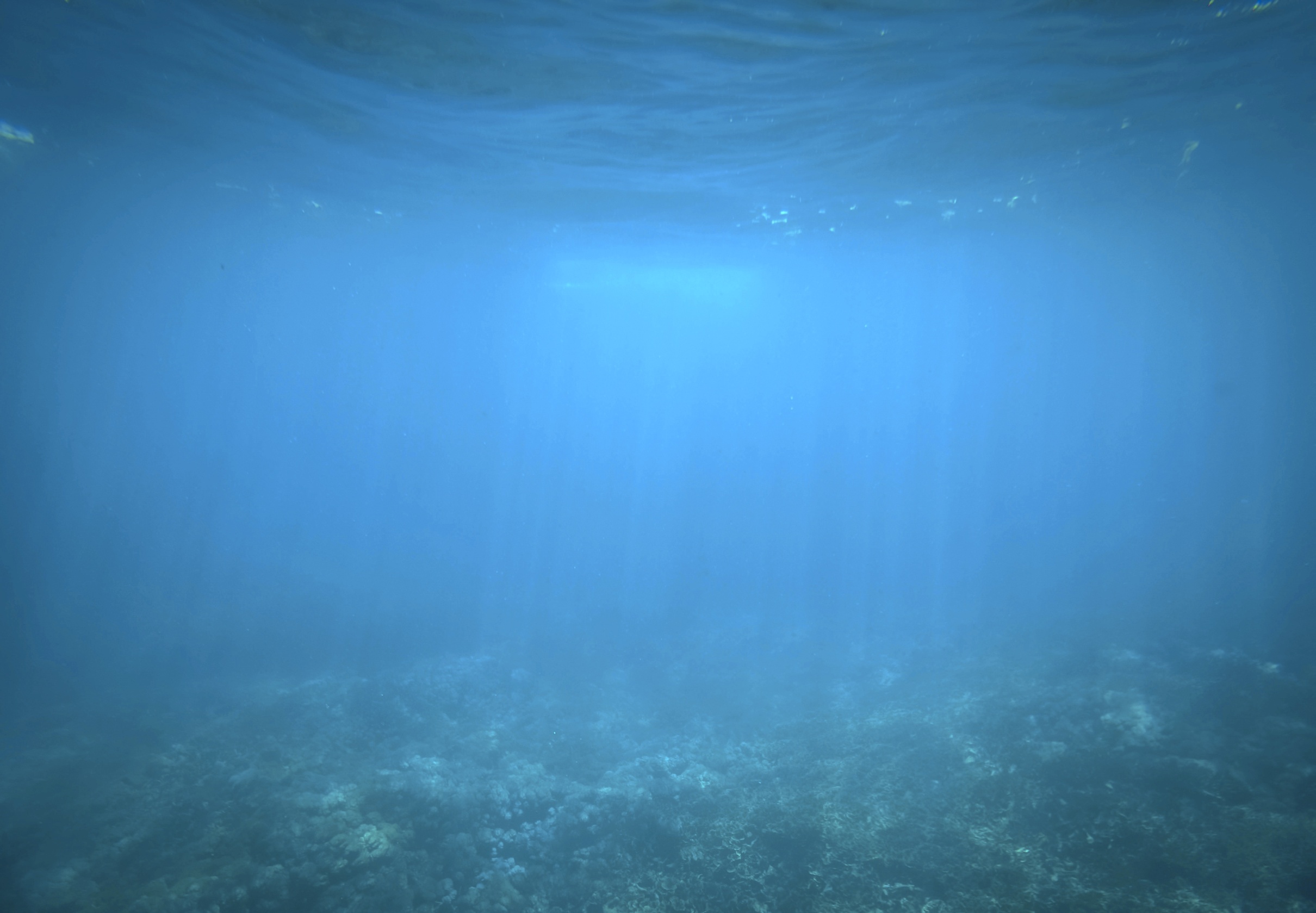 Выполнение проекта под-ключ
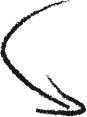 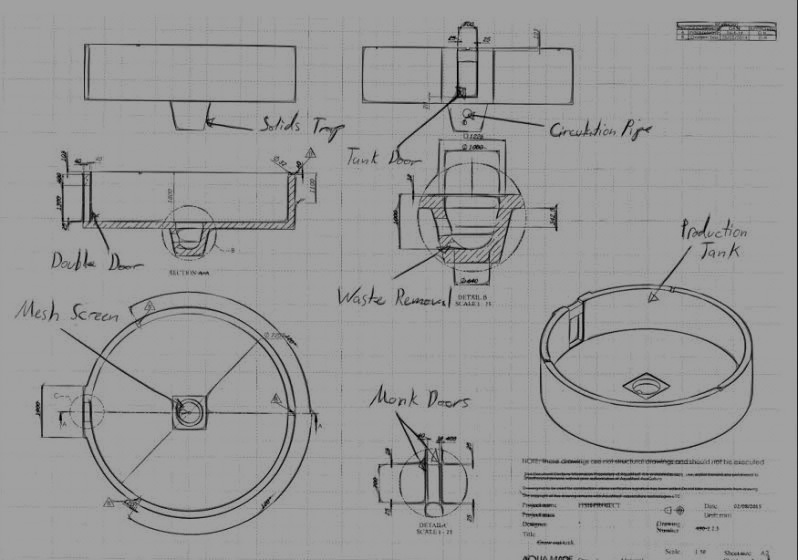 ТЭО 
V
Бизнес-план
V
Проектирование
V
Строительство
V
Запуск и Обучение
V
Поддержка
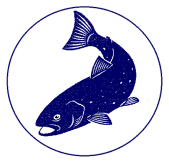 Salmon
Business Opportunity
2017
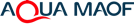 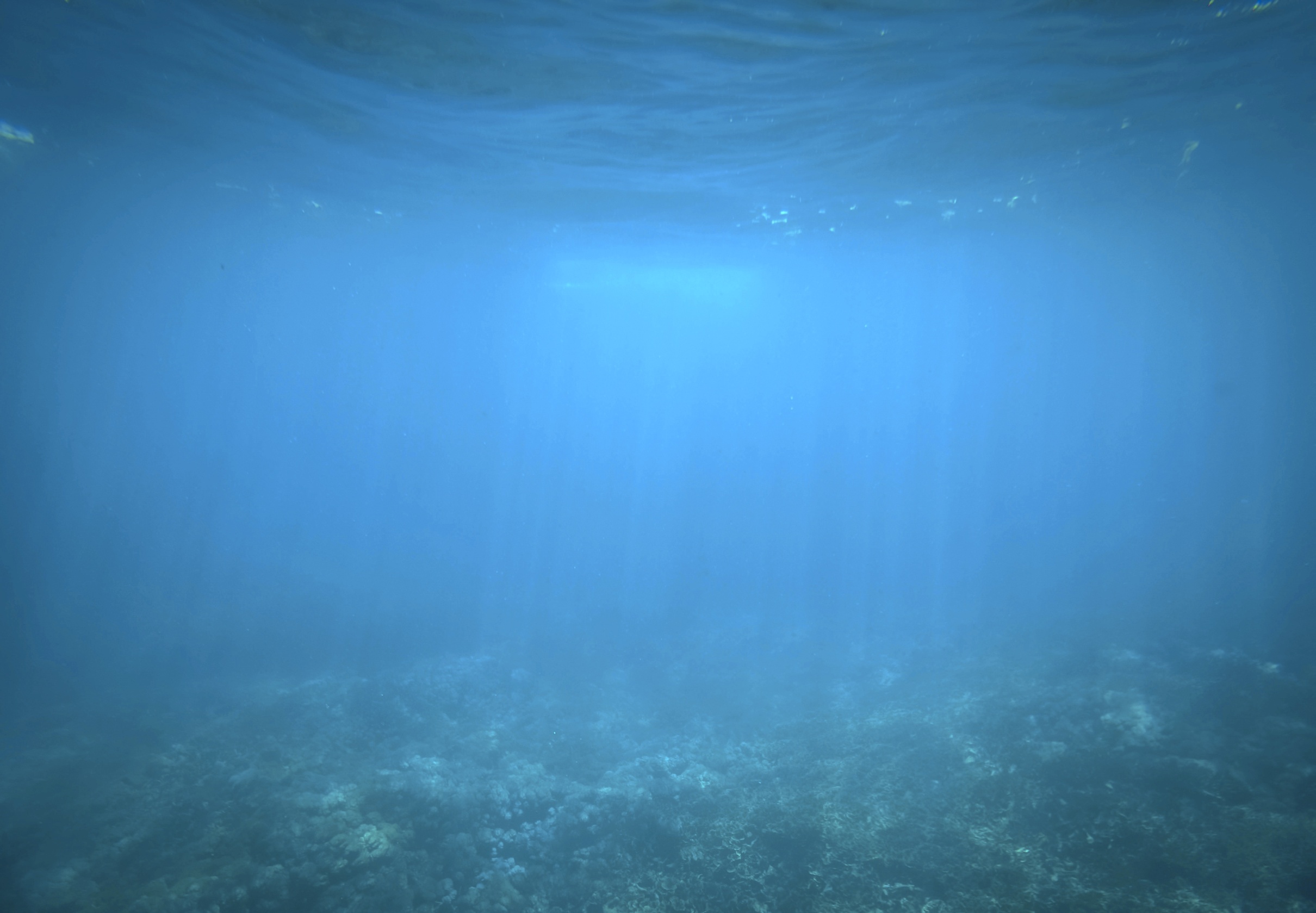 Команда Аквамаоф
 
David Hazut, партнер-основатель и генеральный директор
имеет опыт работы в сфере недвижимости и строительства, акультурного производства, импорта и продаж морепродуктов
 
Yoav Dagan, партнер-основатель и вице-президент
Имеет более чем 20-летний опыт в области проектирования объектов аквакультуры, строительства и общего управления.
 
Gary Myers, партнер-основатель и технический директор
известный эксперт аквакультуры с более чем 30-летний опытом работы в области проектирования интенсивного производства аквакультуры и управления проектами 

Neder Snir, партнер-основатель, директор по проектированию
более 15 лет практического опыта работы в аквакультуре, проектировании, строительстве и монтаже рыбных производств и перерабатывающих заводов.
 
Eran Hadas, директор R&D и эксперт по питанию рыб
более чем 15-летний опыт работы в пресноводных прудовых и морских садковых рыбных хозяйствах, составление рецептуры кормов для рыб и его производстве
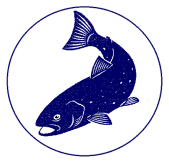 Salmon
Business Opportunity
2017
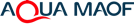 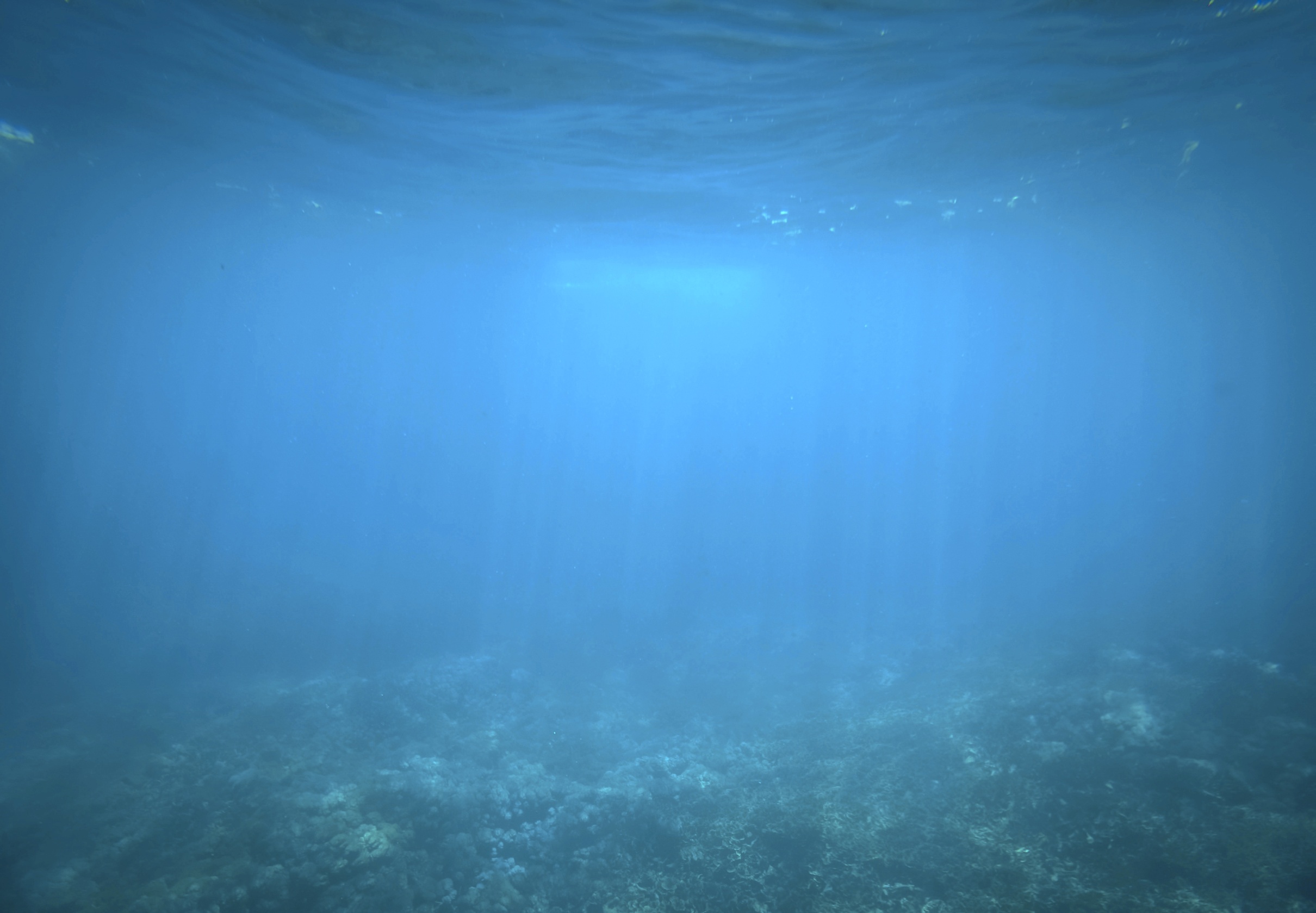 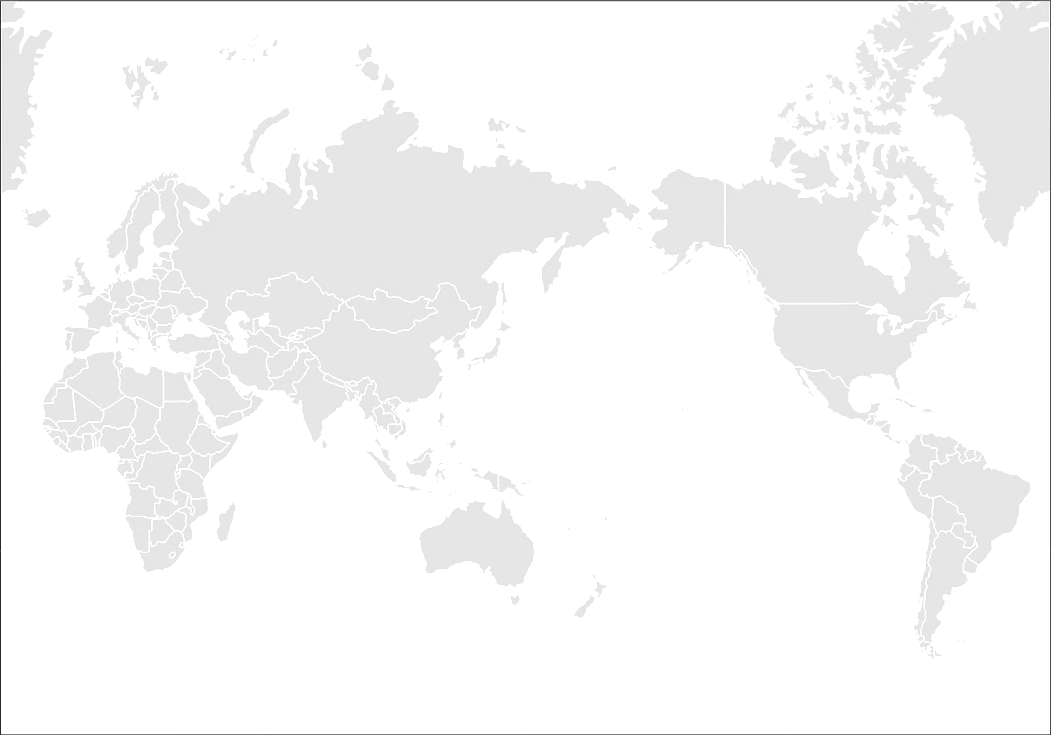 Обзор некоторых из проектов Аквамаоф по всему миру
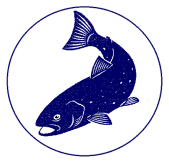 Salmon
Business Opportunity
2017
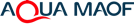 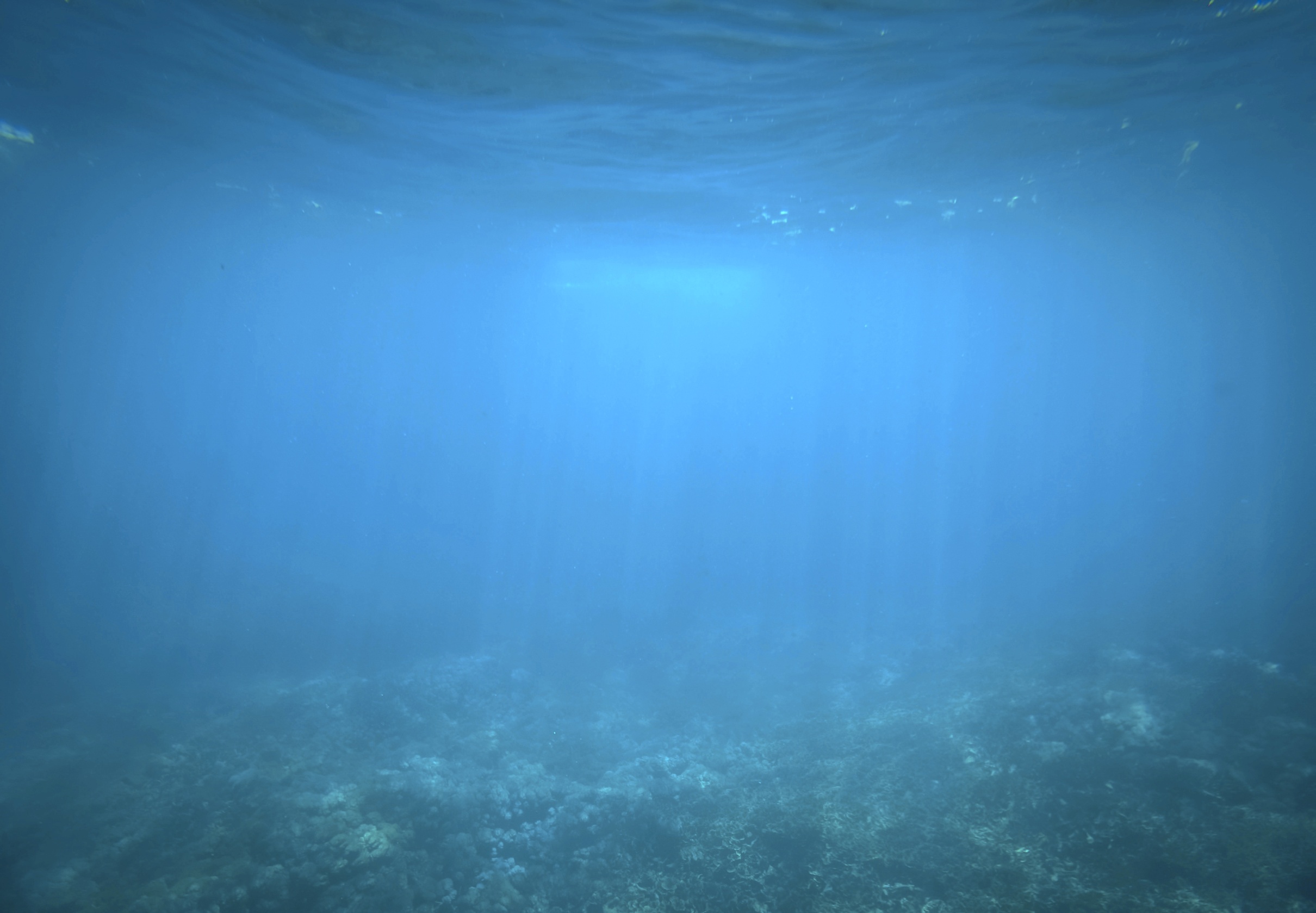 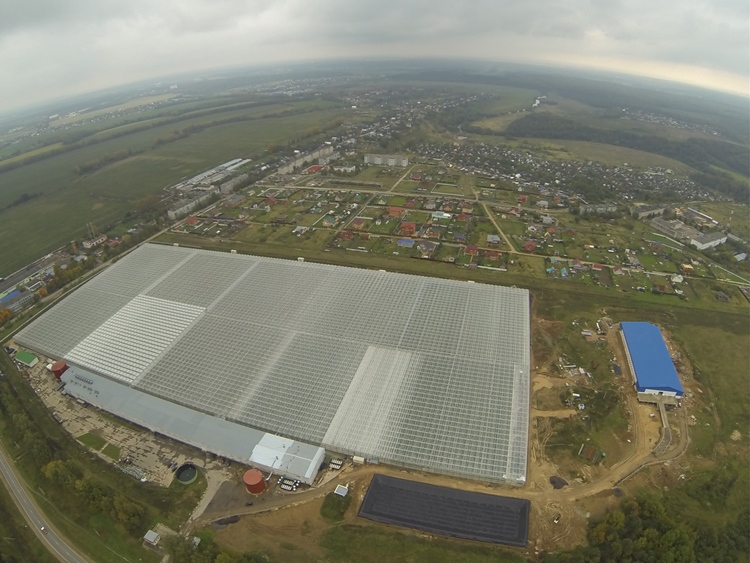 Форель и Семга в Калужской обл., Россия
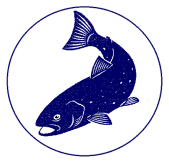 Salmon Farming
Business Opportunity
November 2015
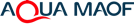 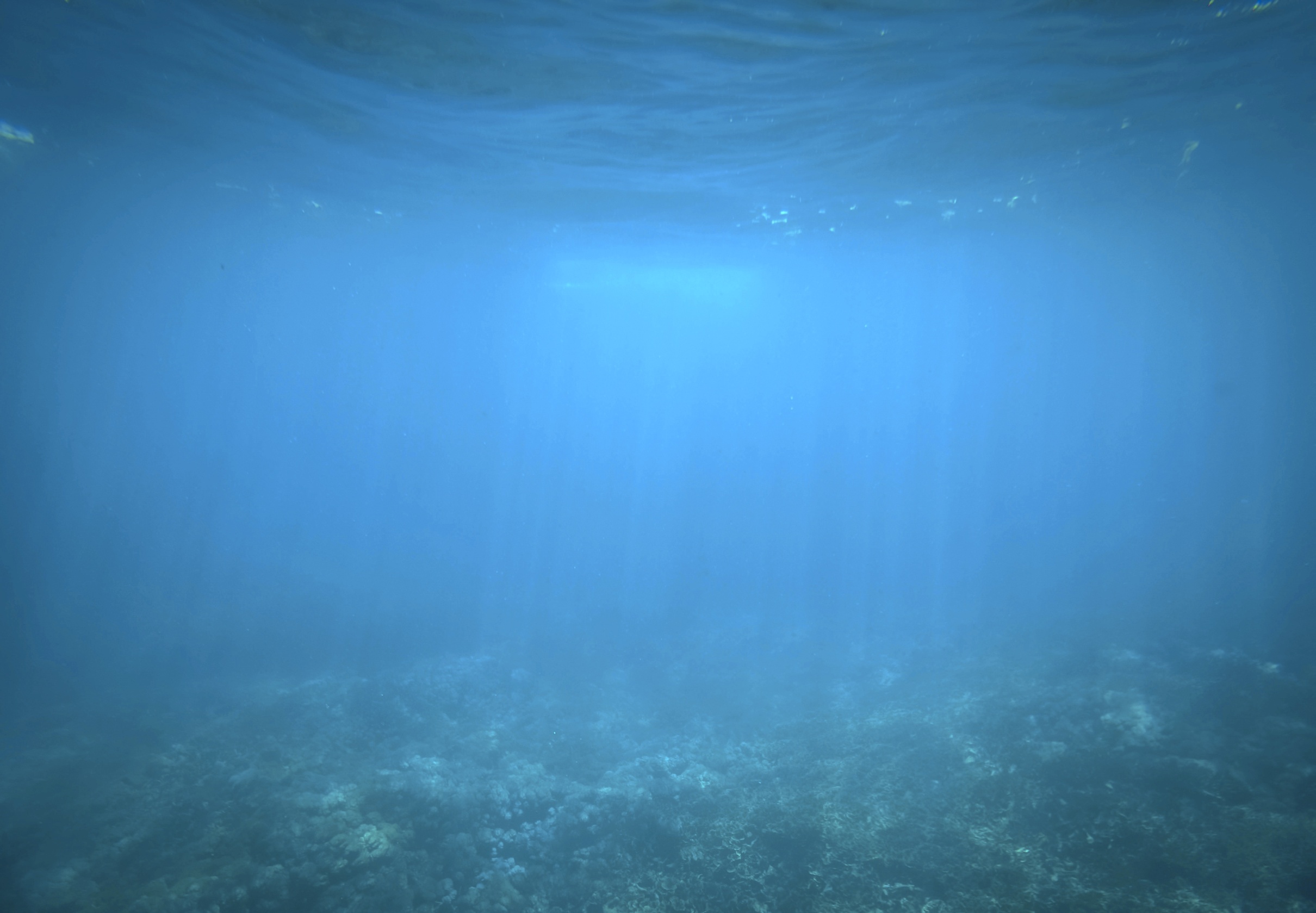 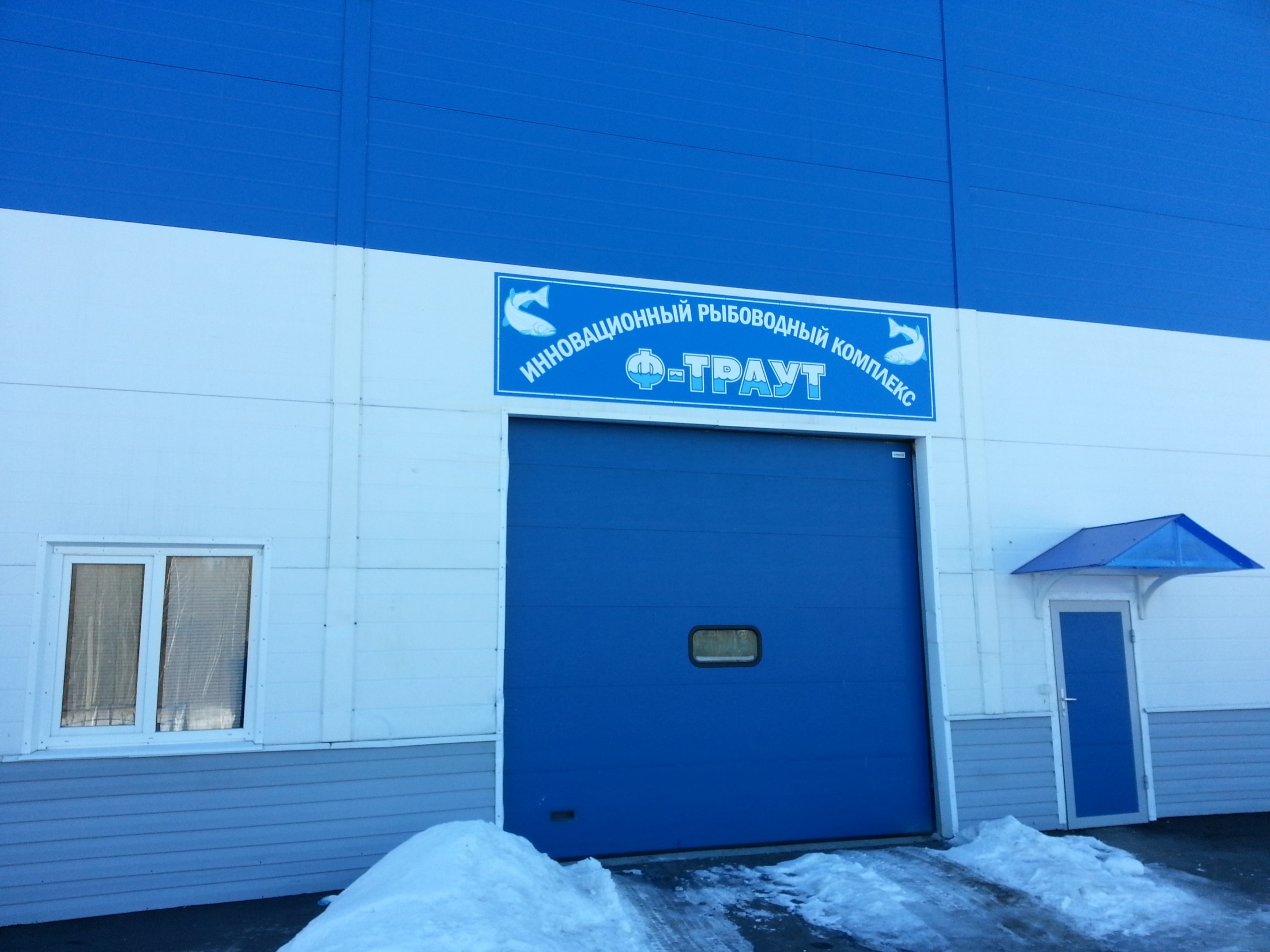 Форель и Семга в Калужской обл., Россия
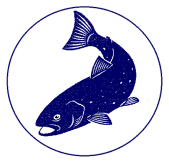 Salmon Farming
Business Opportunity
November 2015
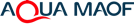 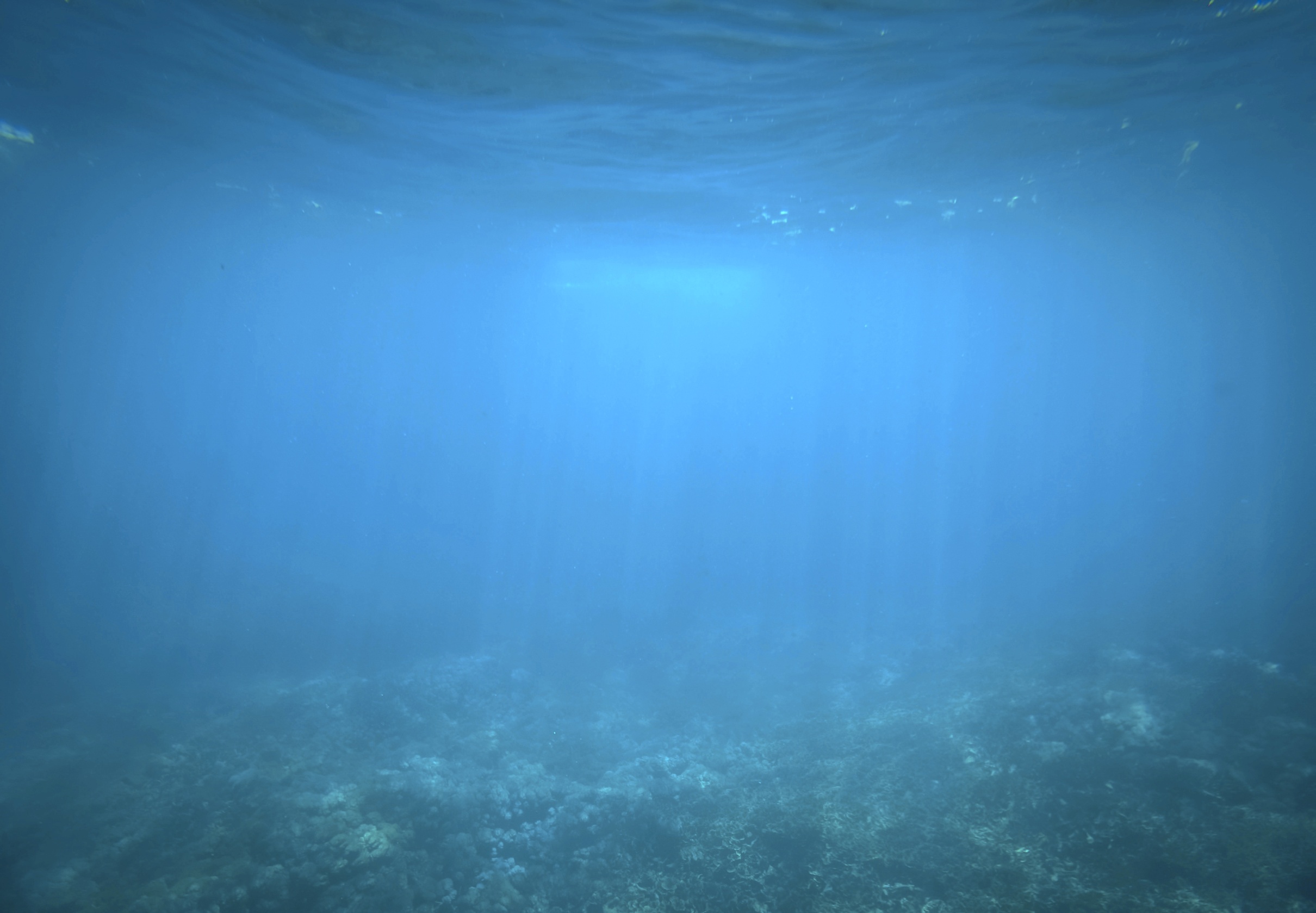 Форель и Семга в Калужской обл., Россия
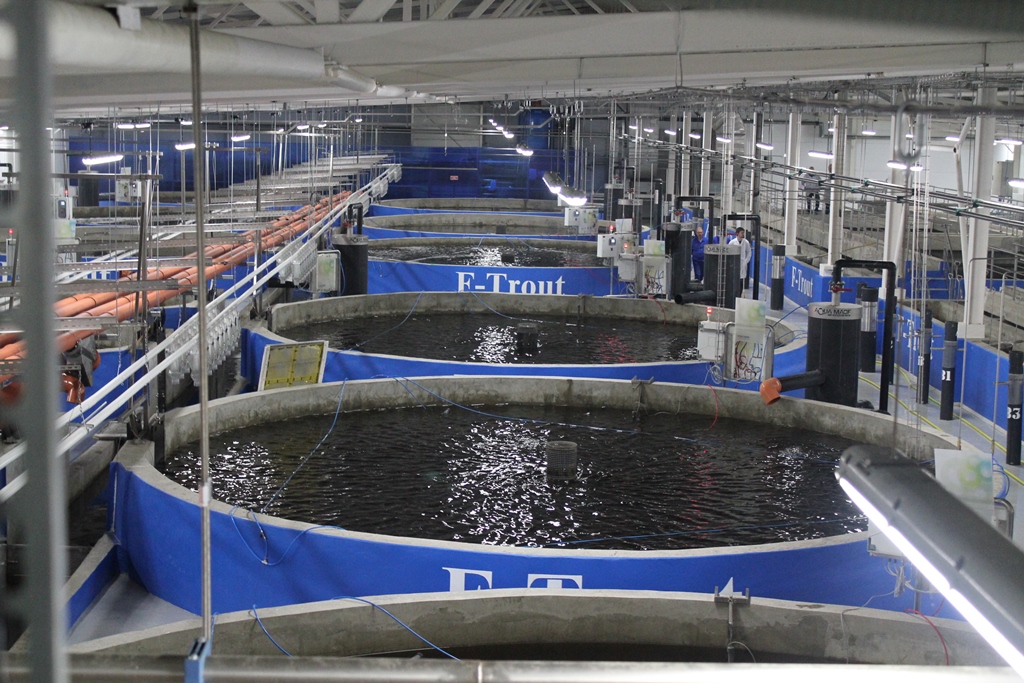 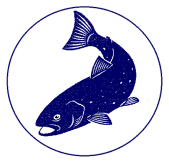 Salmon Farming
Business Opportunity
November 2015
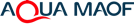 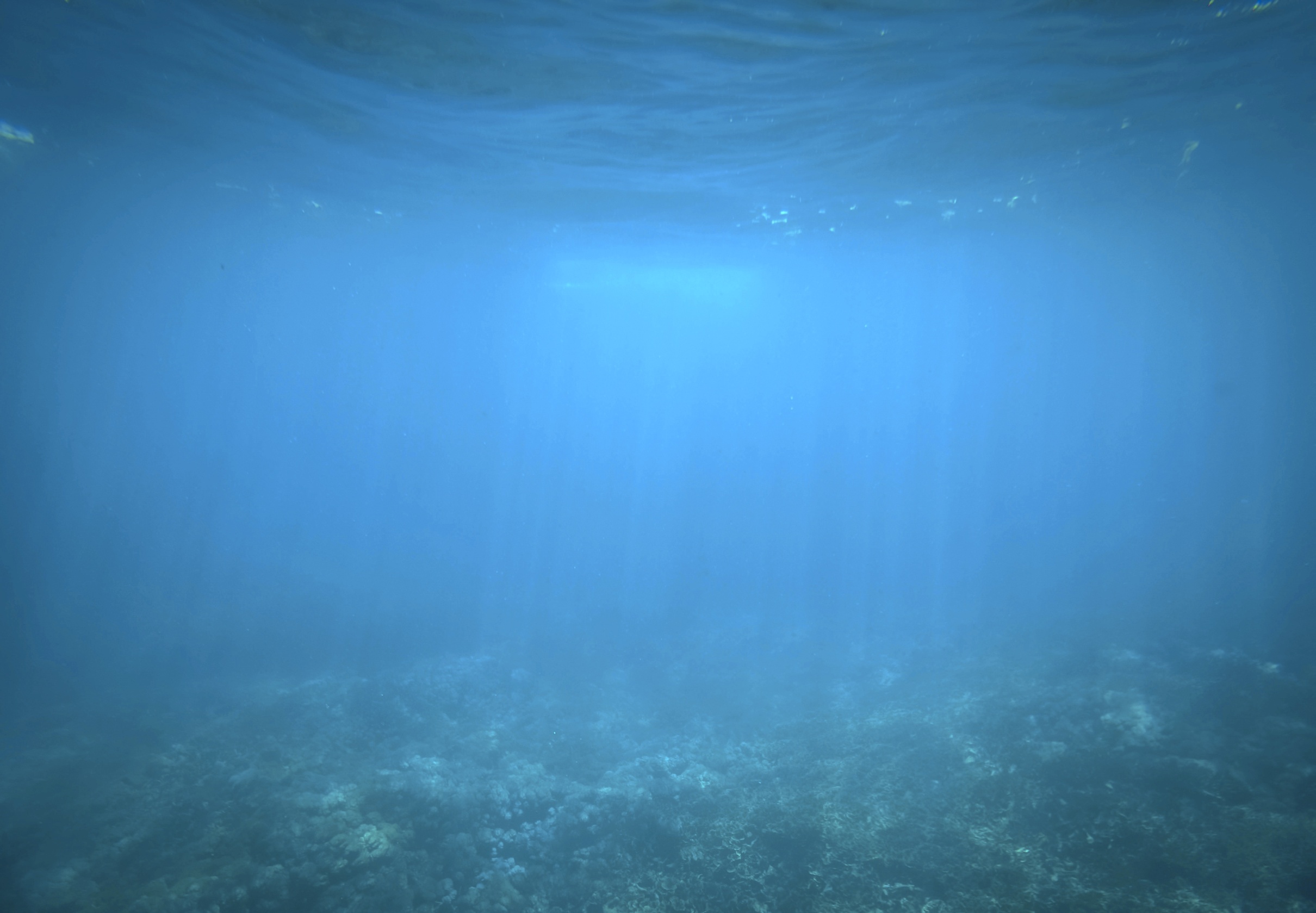 Калужский проект, Россия – начато строительство комплекса на 4000 т семги
Начато строительство комплекса на 4000 т семги
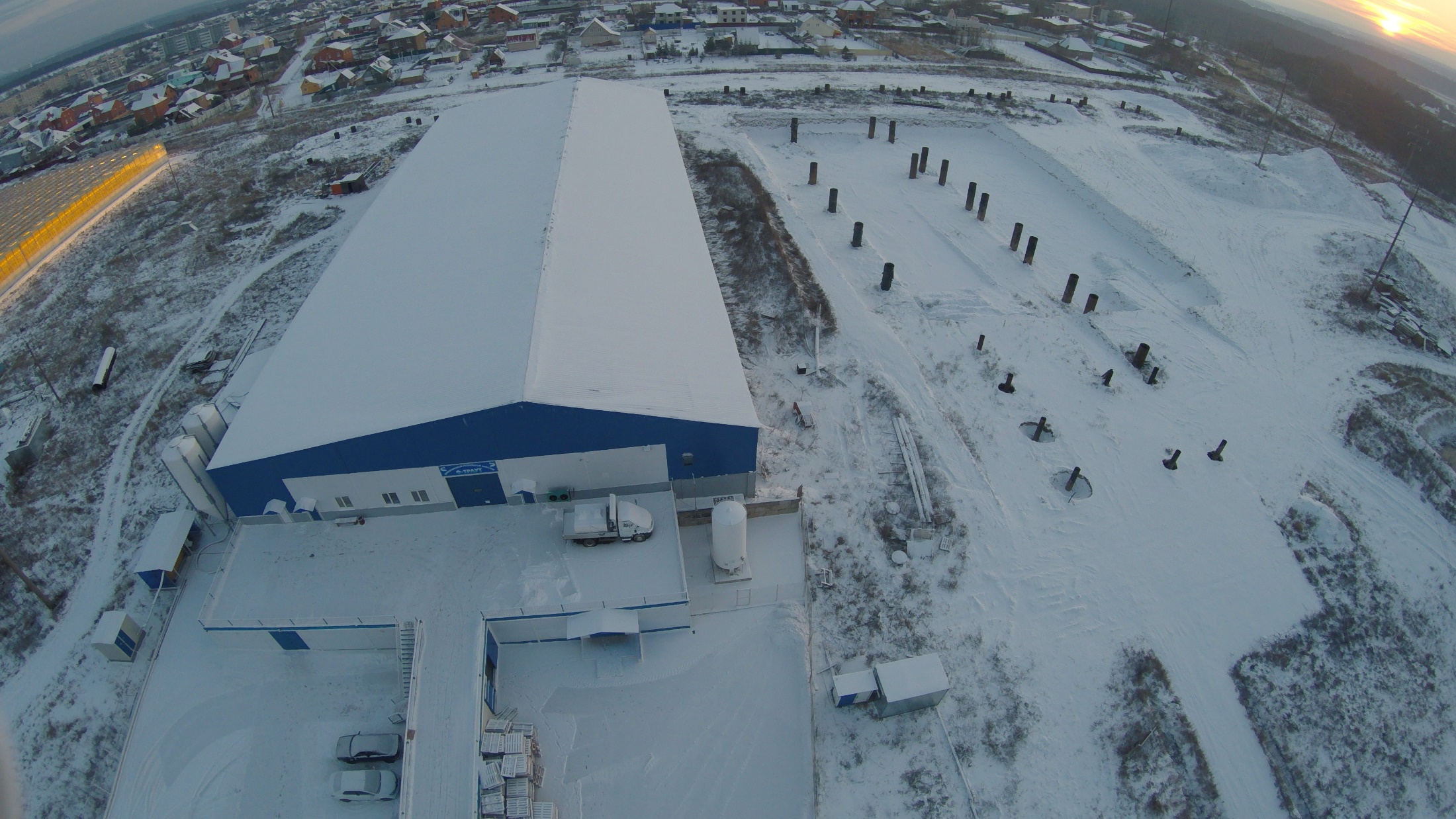 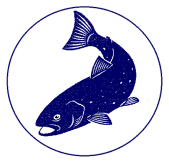 Salmon Farming
Business Opportunity
2017
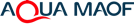 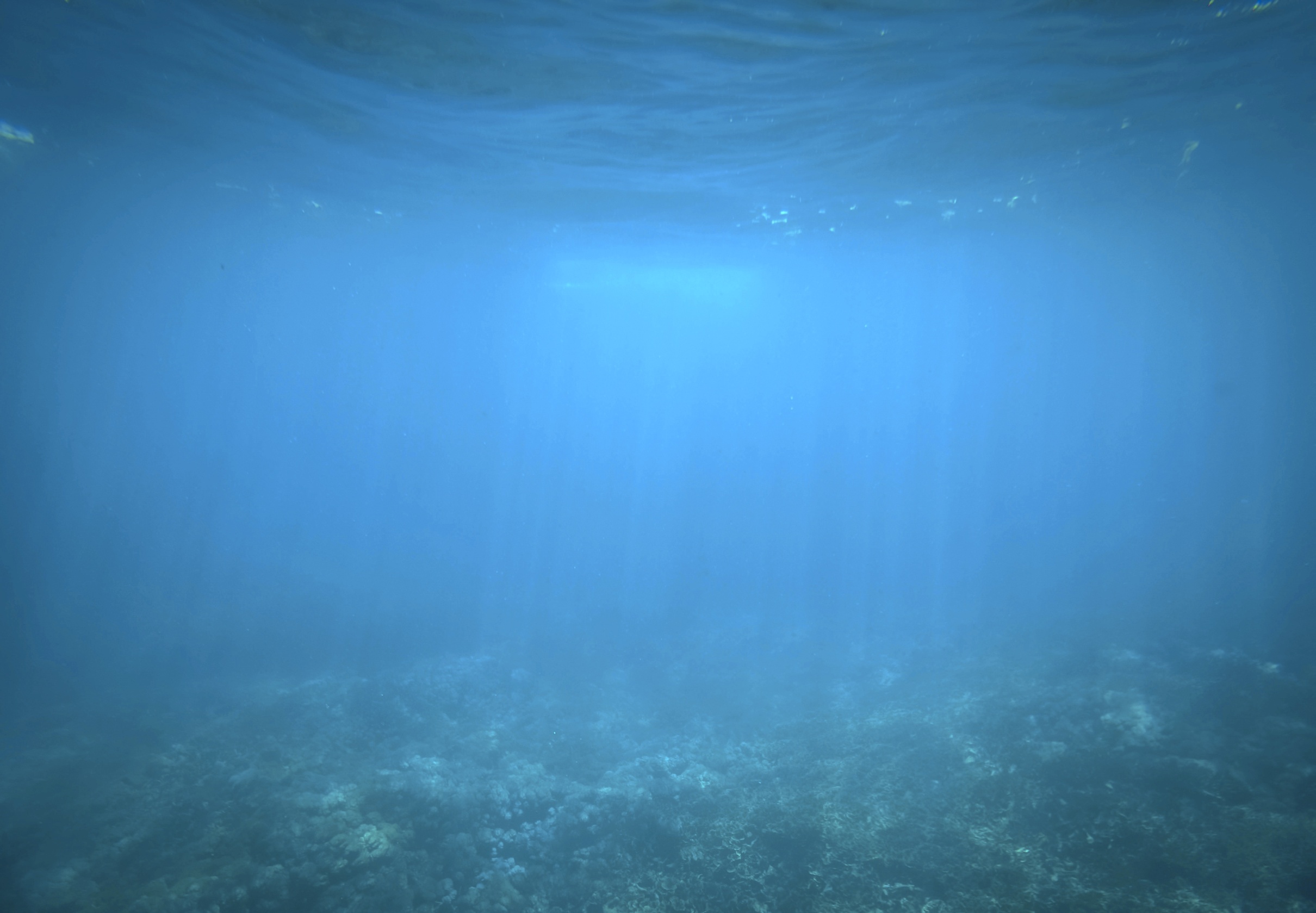 Проект в Словакии, африканский сом
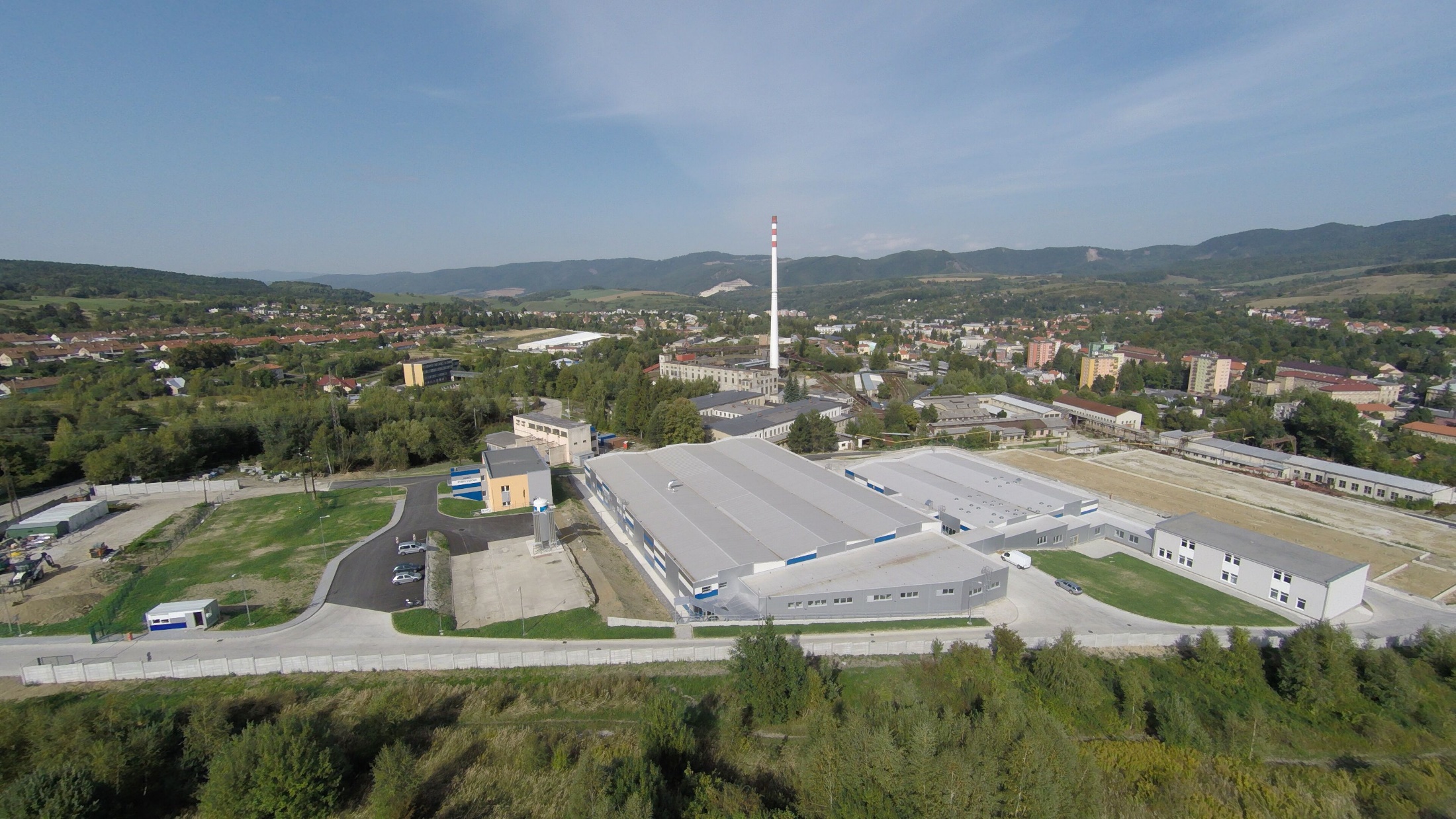 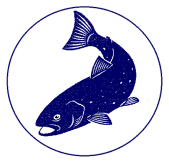 Salmon Farming
Business Opportunity
2017
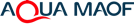 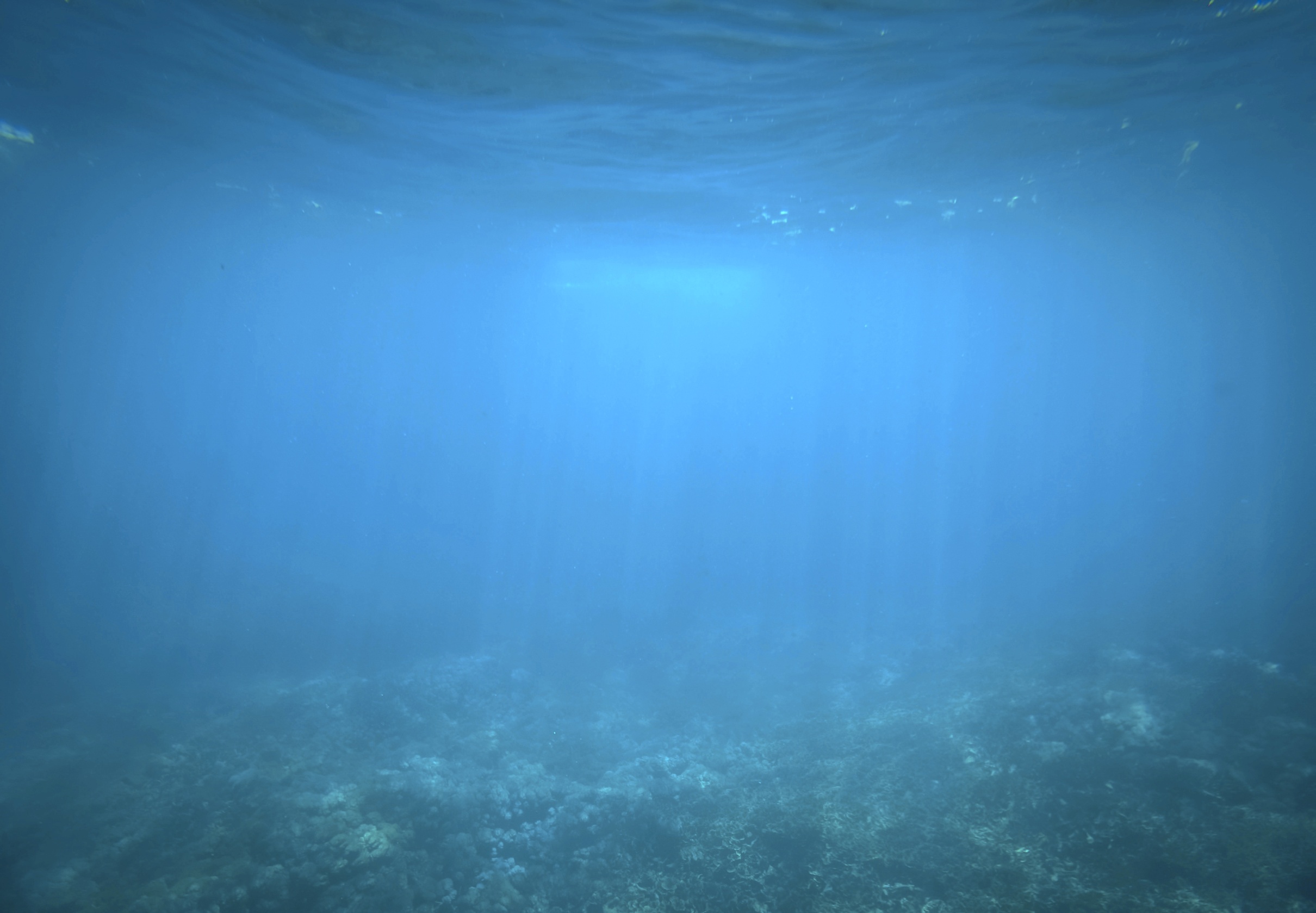 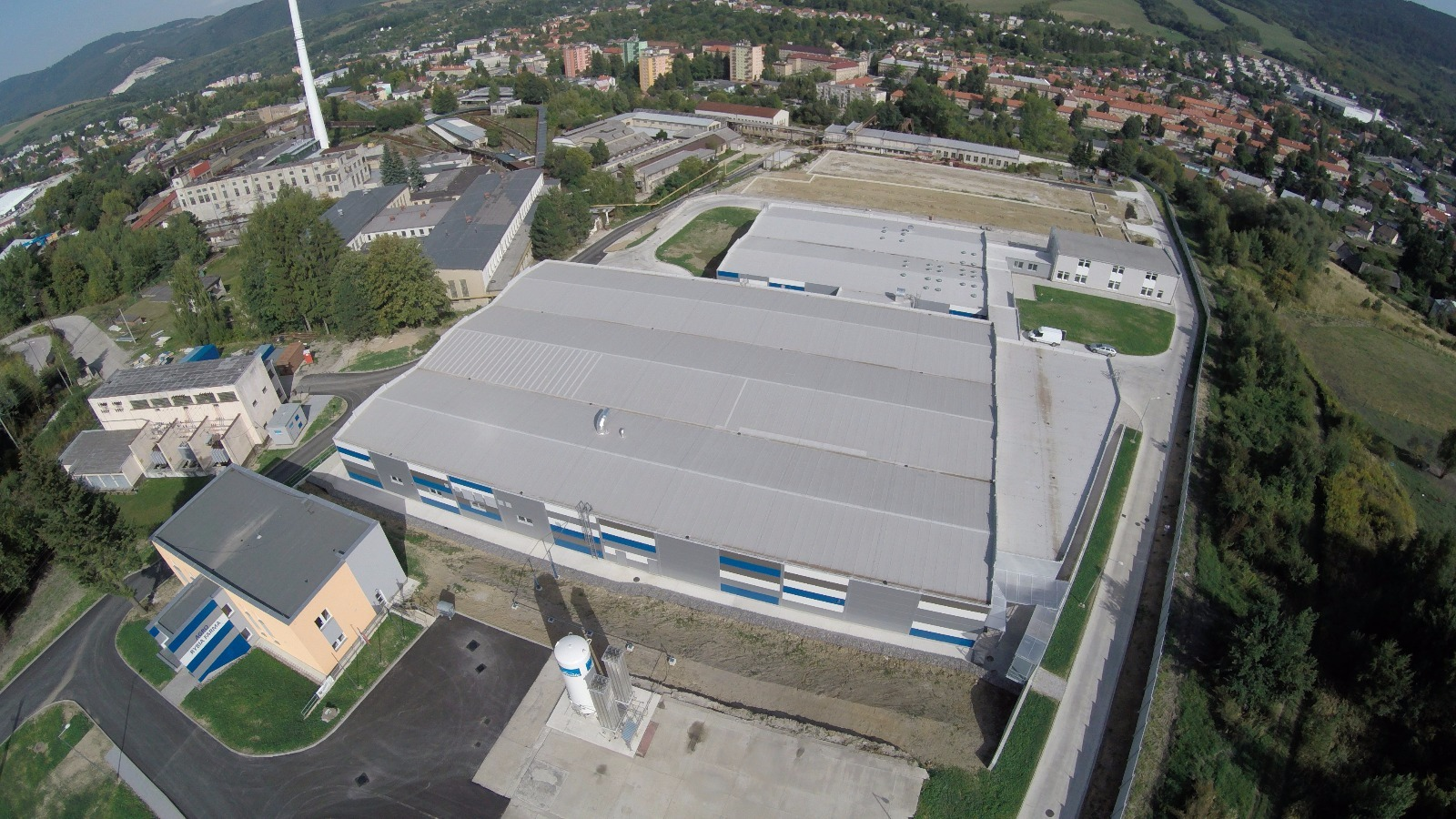 Проект в Словакии, африканский сом
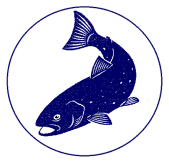 Salmon Farming
Business Opportunity
2017
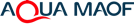 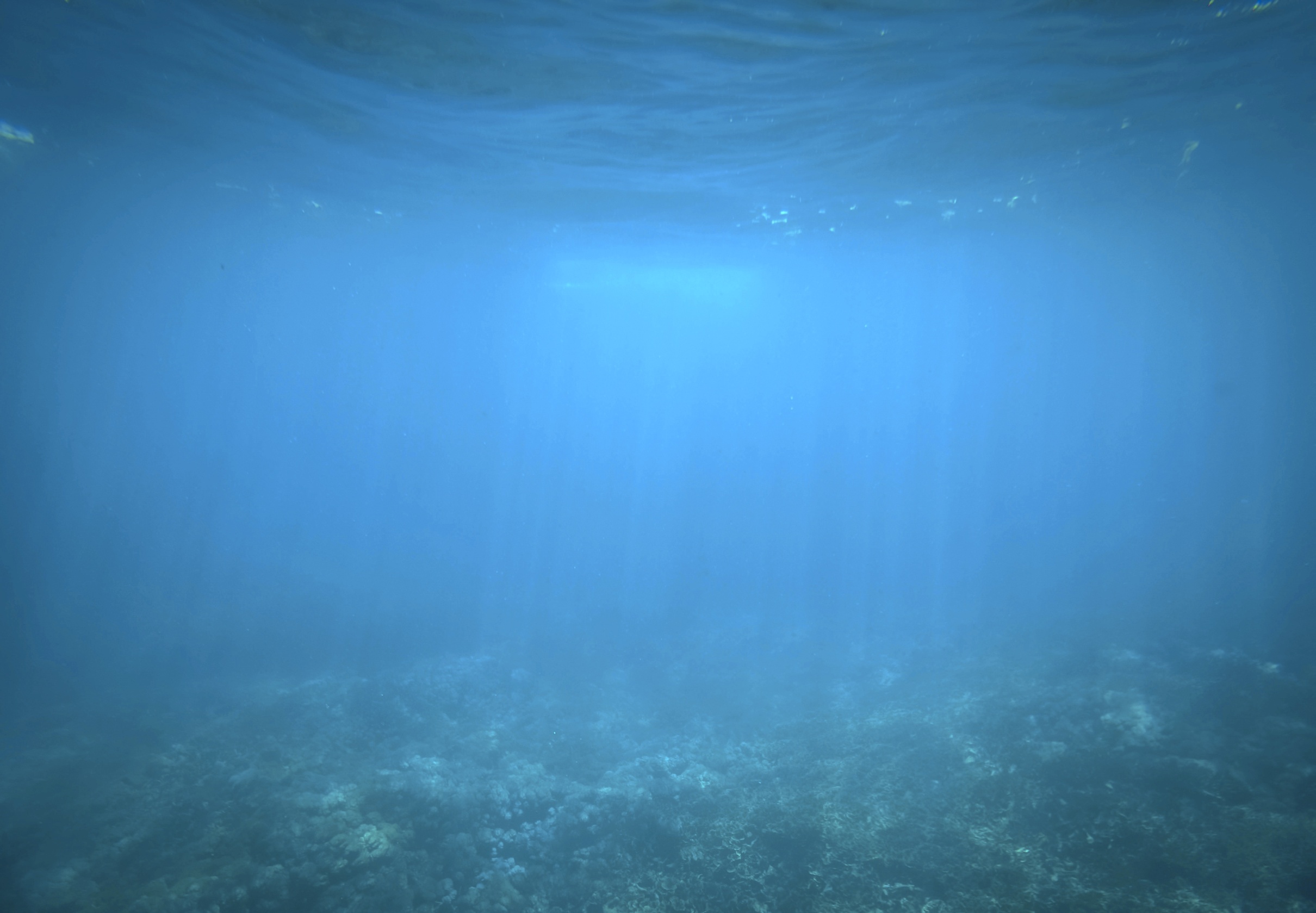 Проект в Словакии, африканский сом
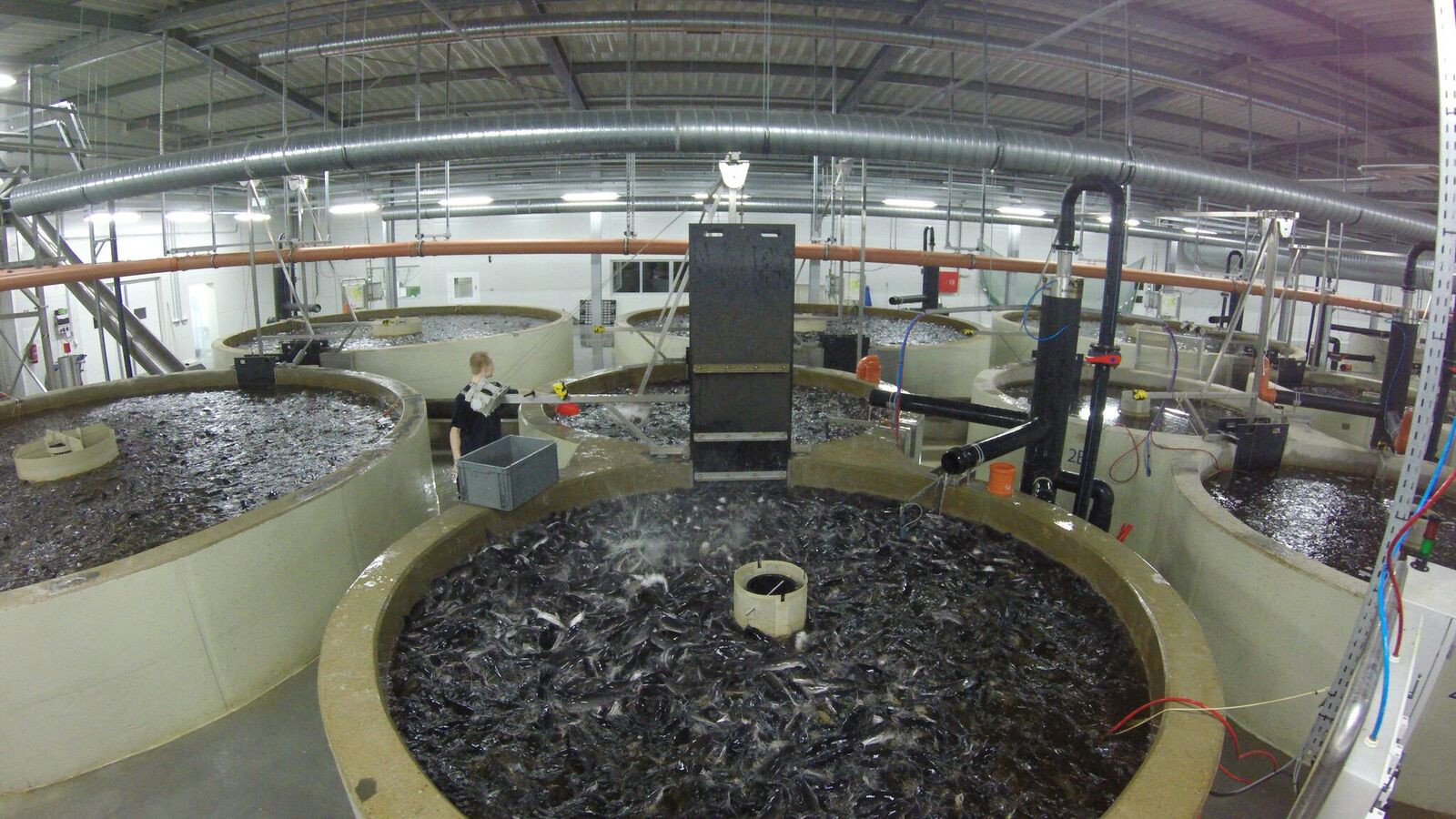 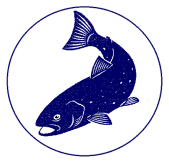 Salmon Farming
Business Opportunity
November 2015
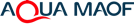 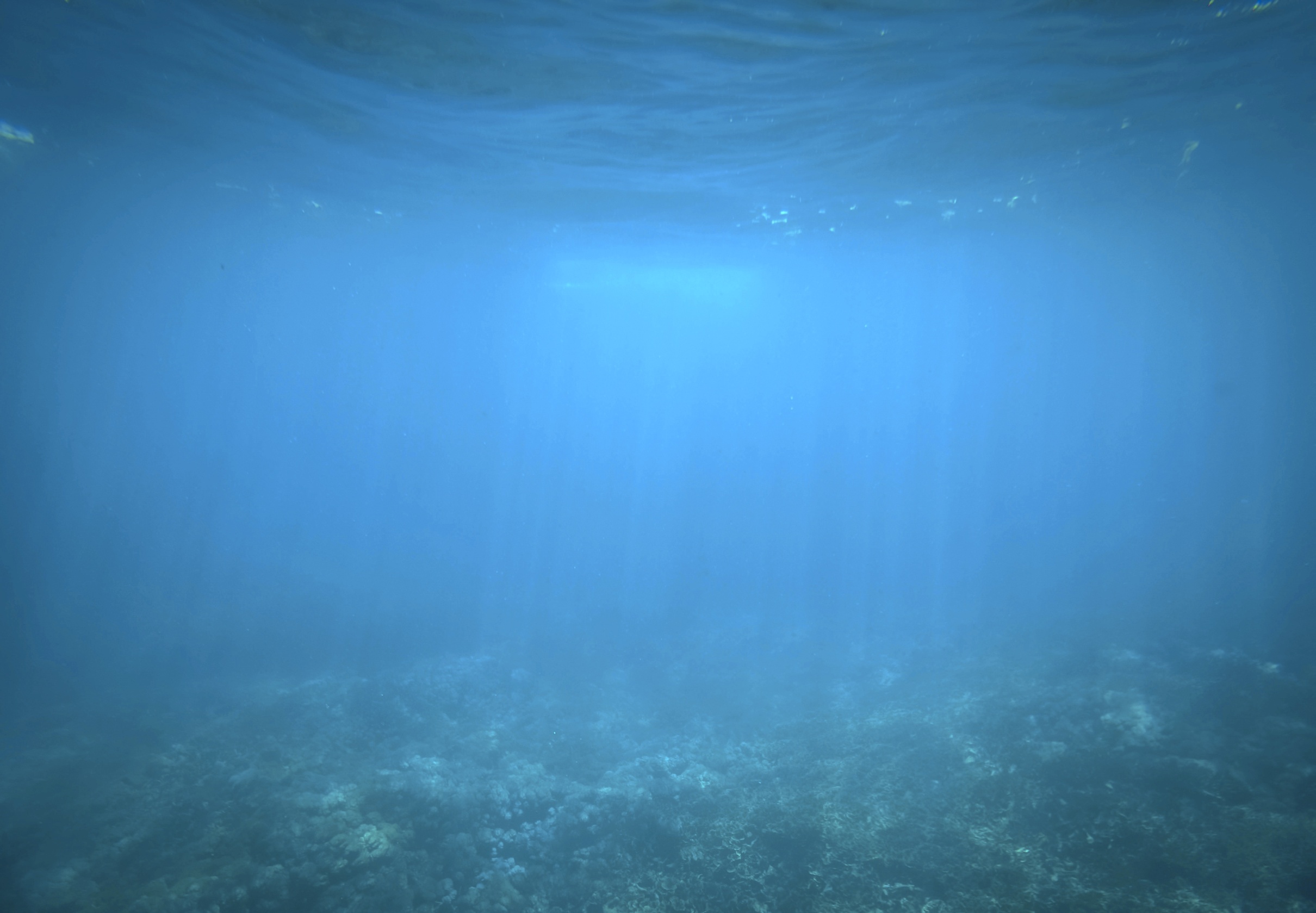 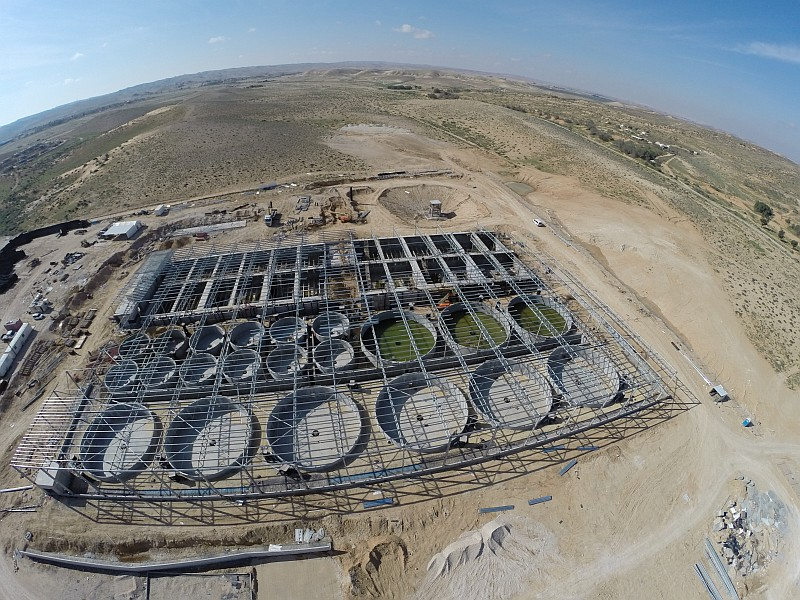 Проект в Израиле, Дорадо – на искусственной морской воде
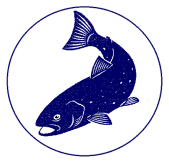 Salmon Farming
Business Opportunity
November 2015
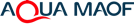 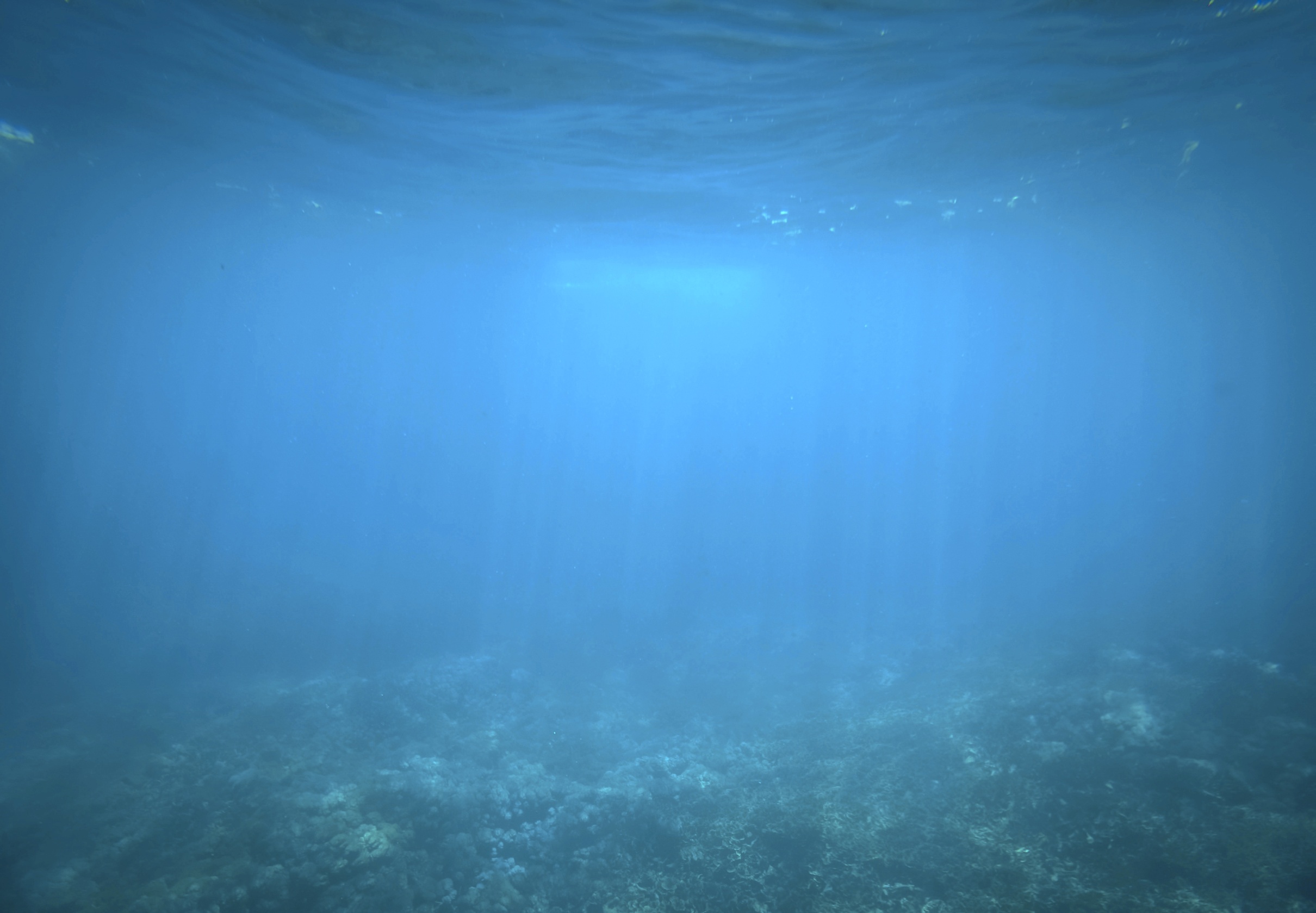 Проект в Израиле, Дорадо – на искусственной морской воде
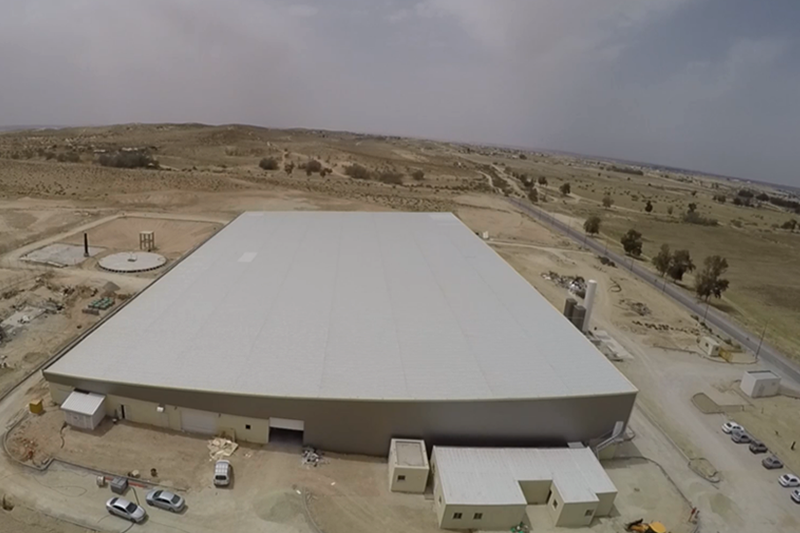 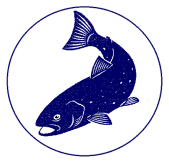 Salmon Farming
Business Opportunity
November 2015
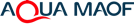 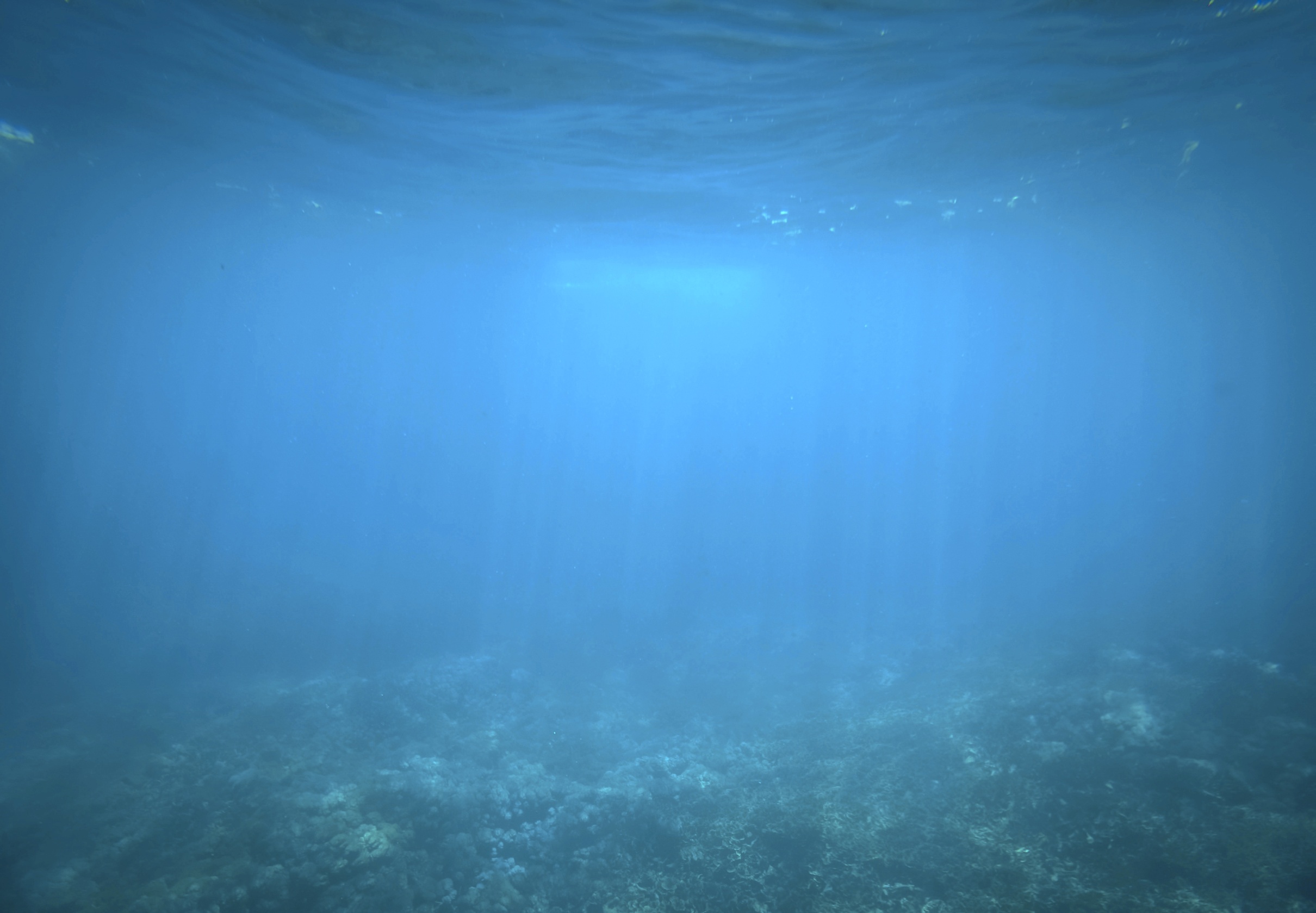 Проект в Израиле, Дорадо – на искусственной морской воде
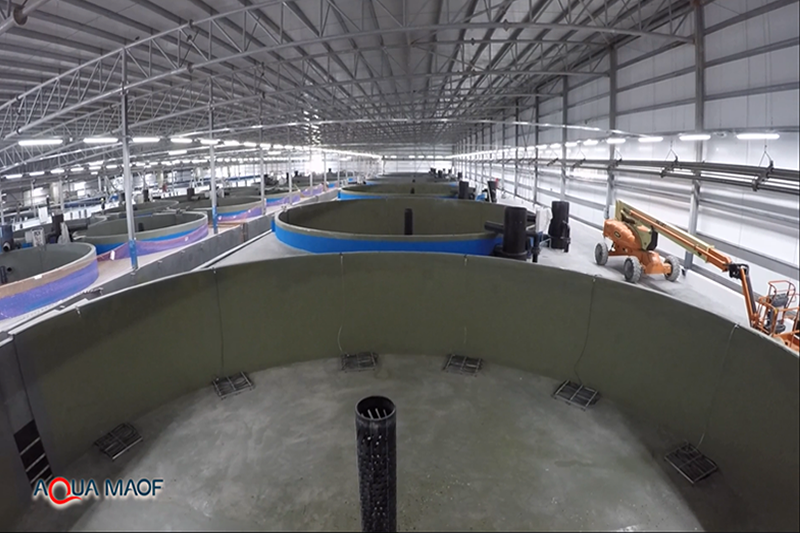 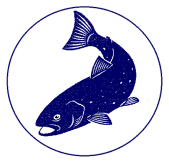 Salmon Farming
Business Opportunity
November 2015
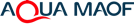 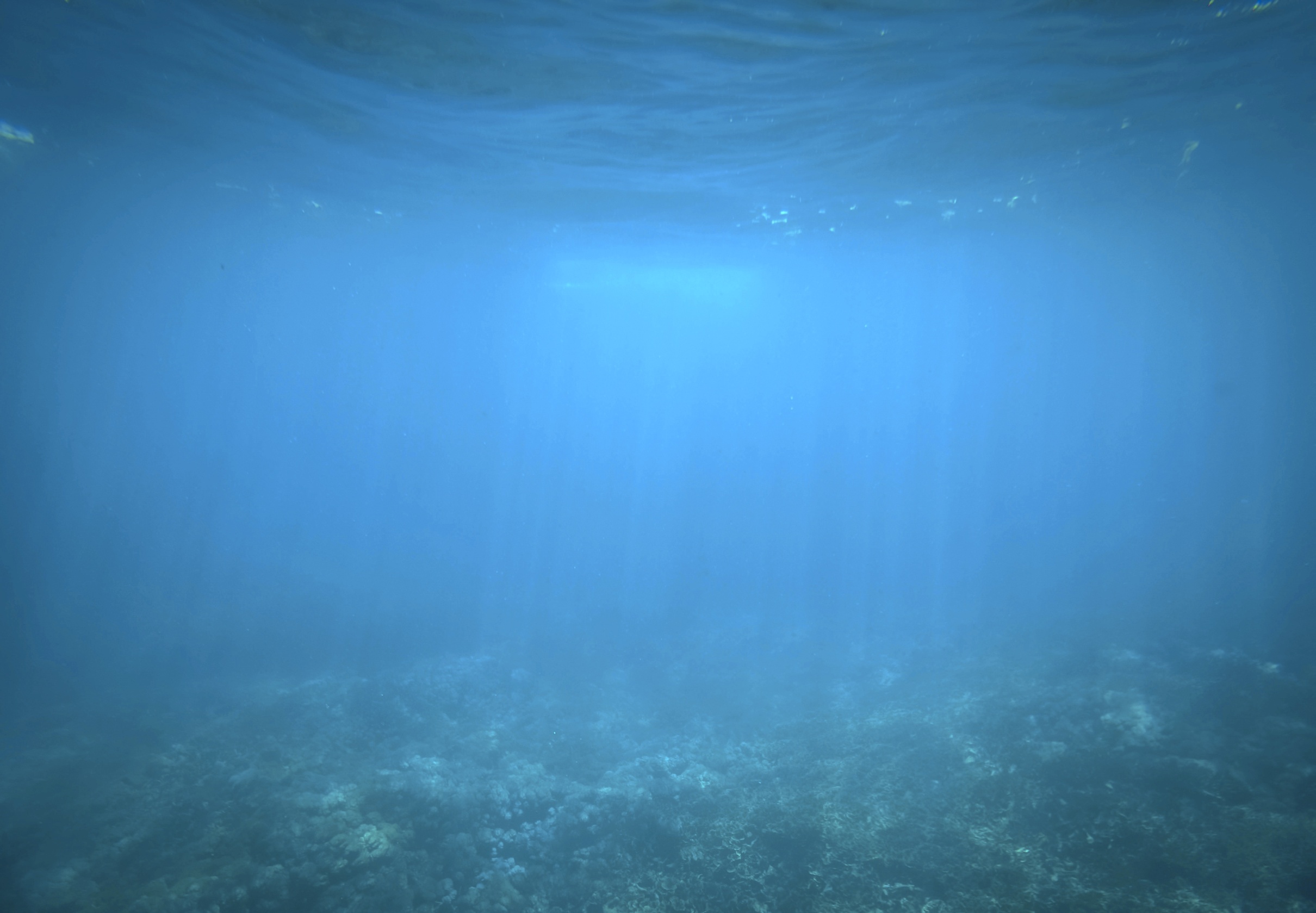 Проект в Израиле, Дорадо – на искусственной морской воде
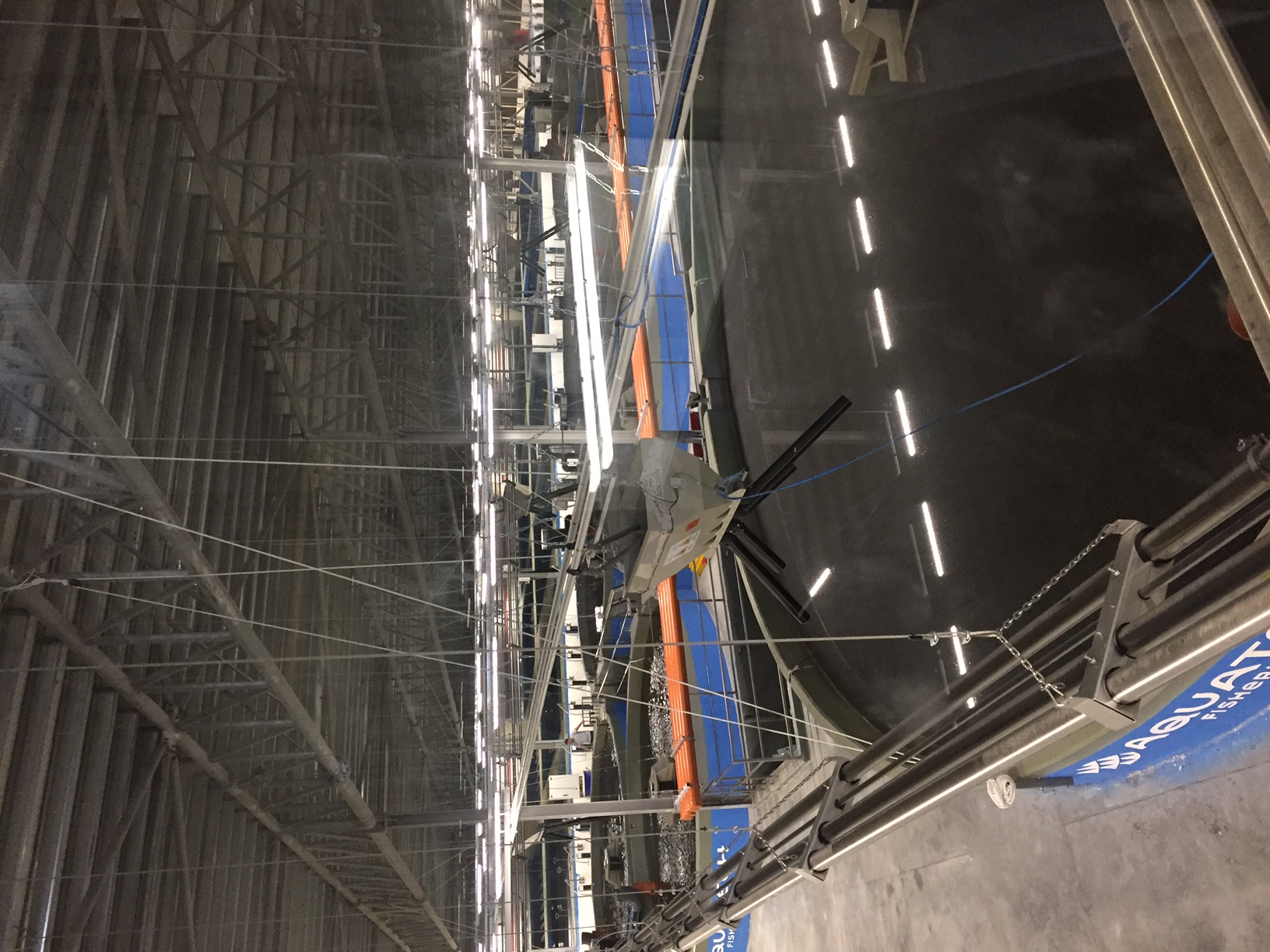 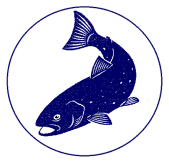 Salmon Farming
Business Opportunity
November 2015
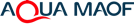 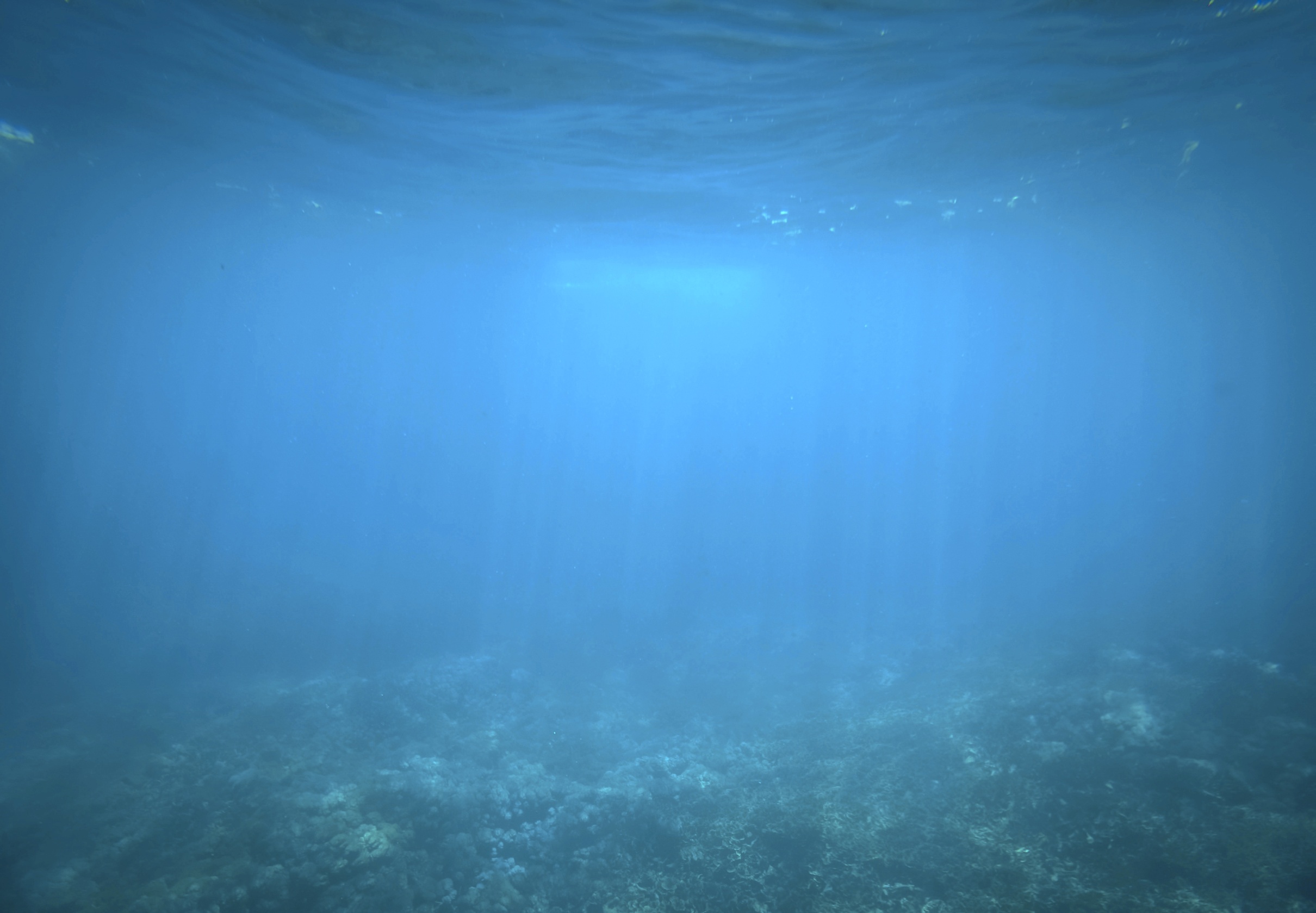 Проект в Израиле, Дорадо – на искусственной морской воде
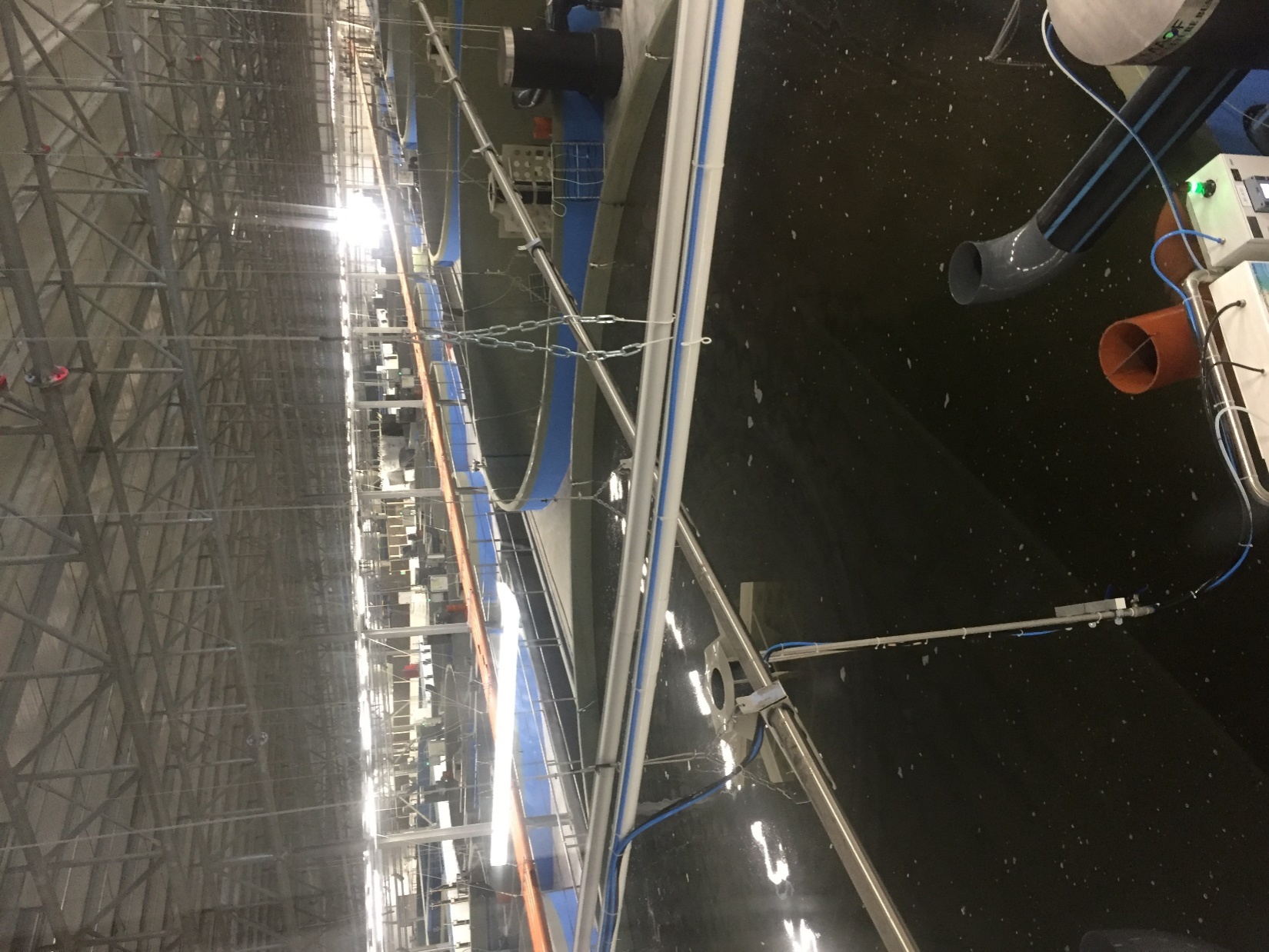 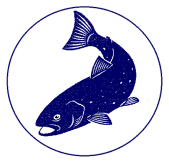 Salmon Farming
Business Opportunity
November 2015
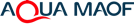 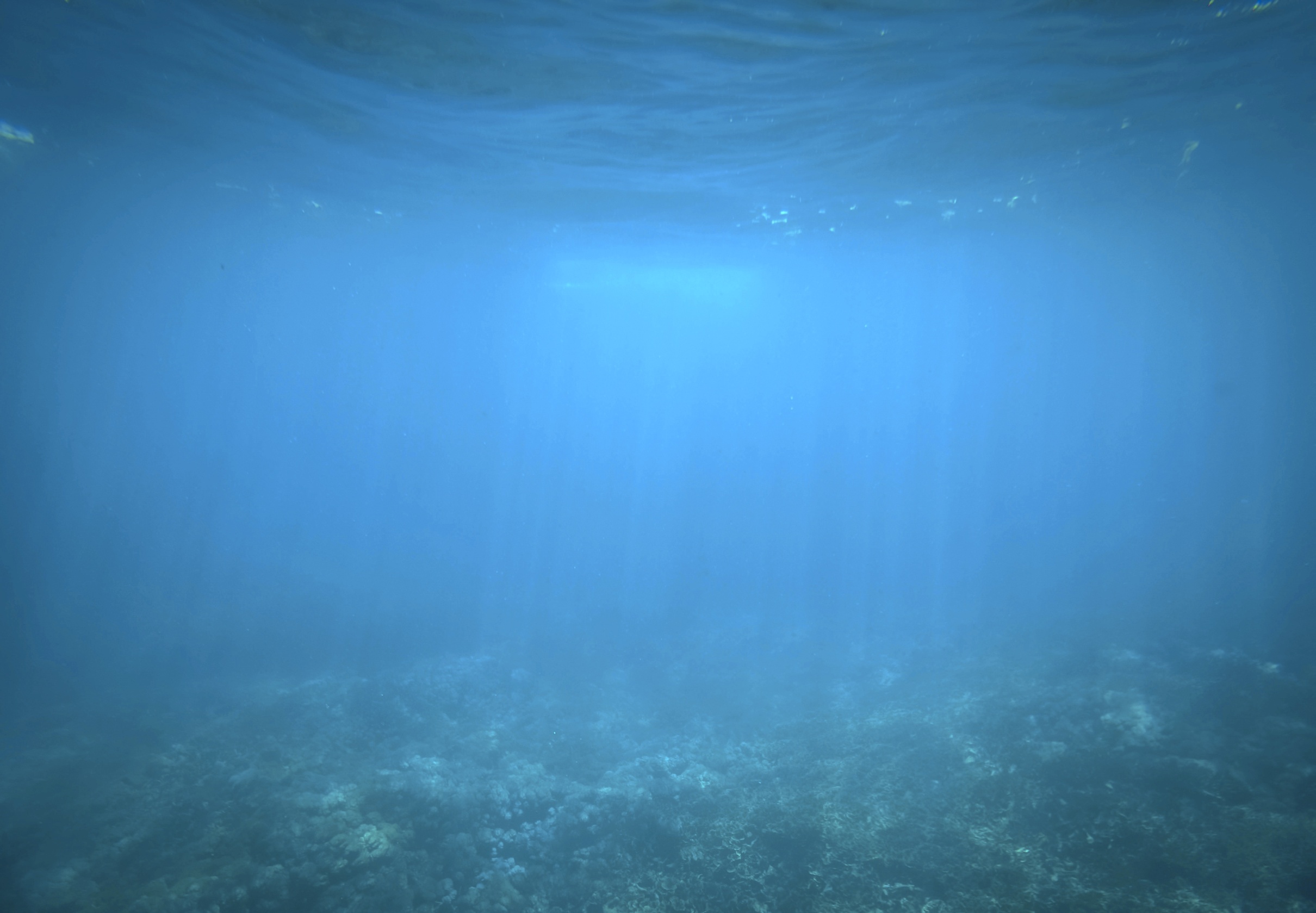 Проект в Польше, Тиляпия и Семга
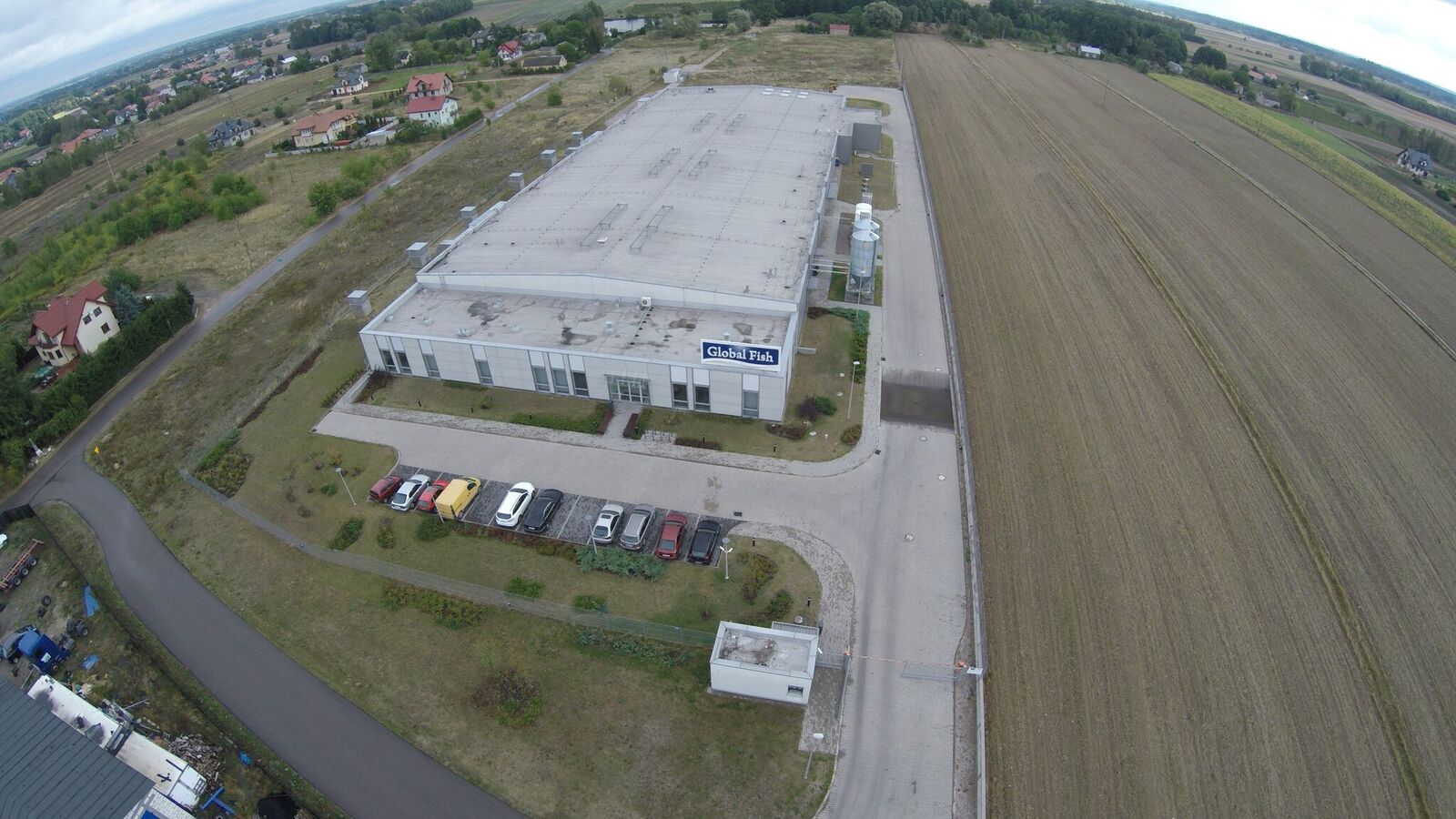 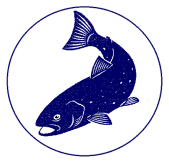 Salmon Farming
Business Opportunity
November 2015
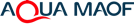 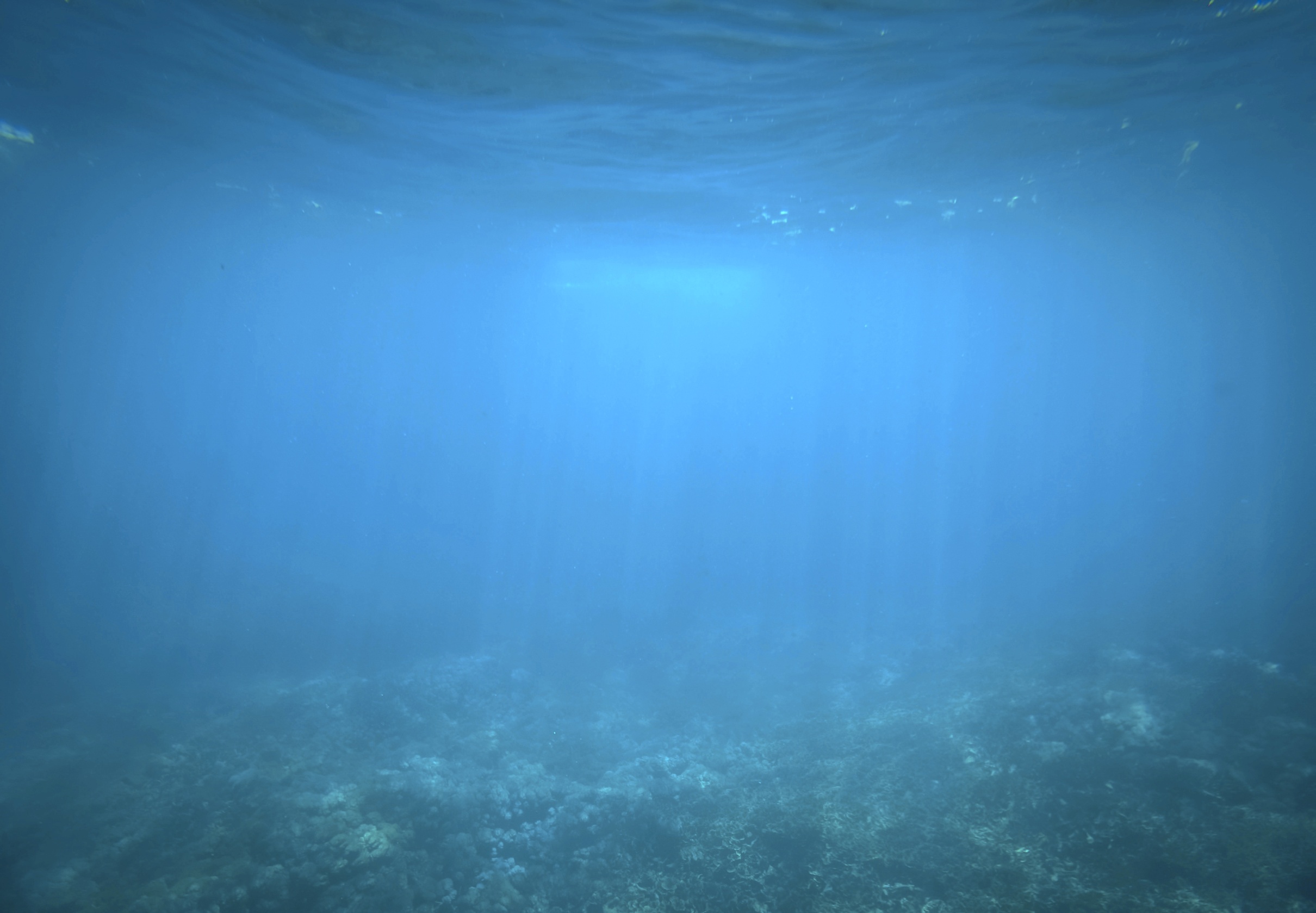 Проект в Польше, Тиляпия и Семга
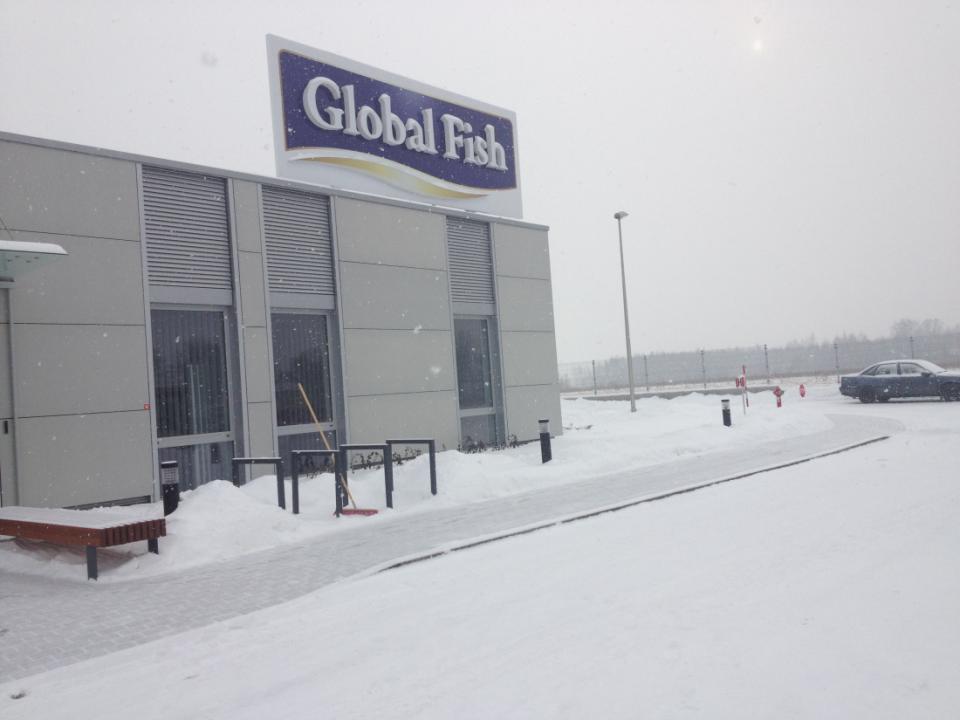 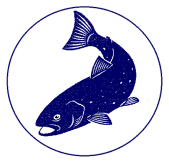 Salmon Farming
Business Opportunity
November 2015
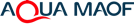 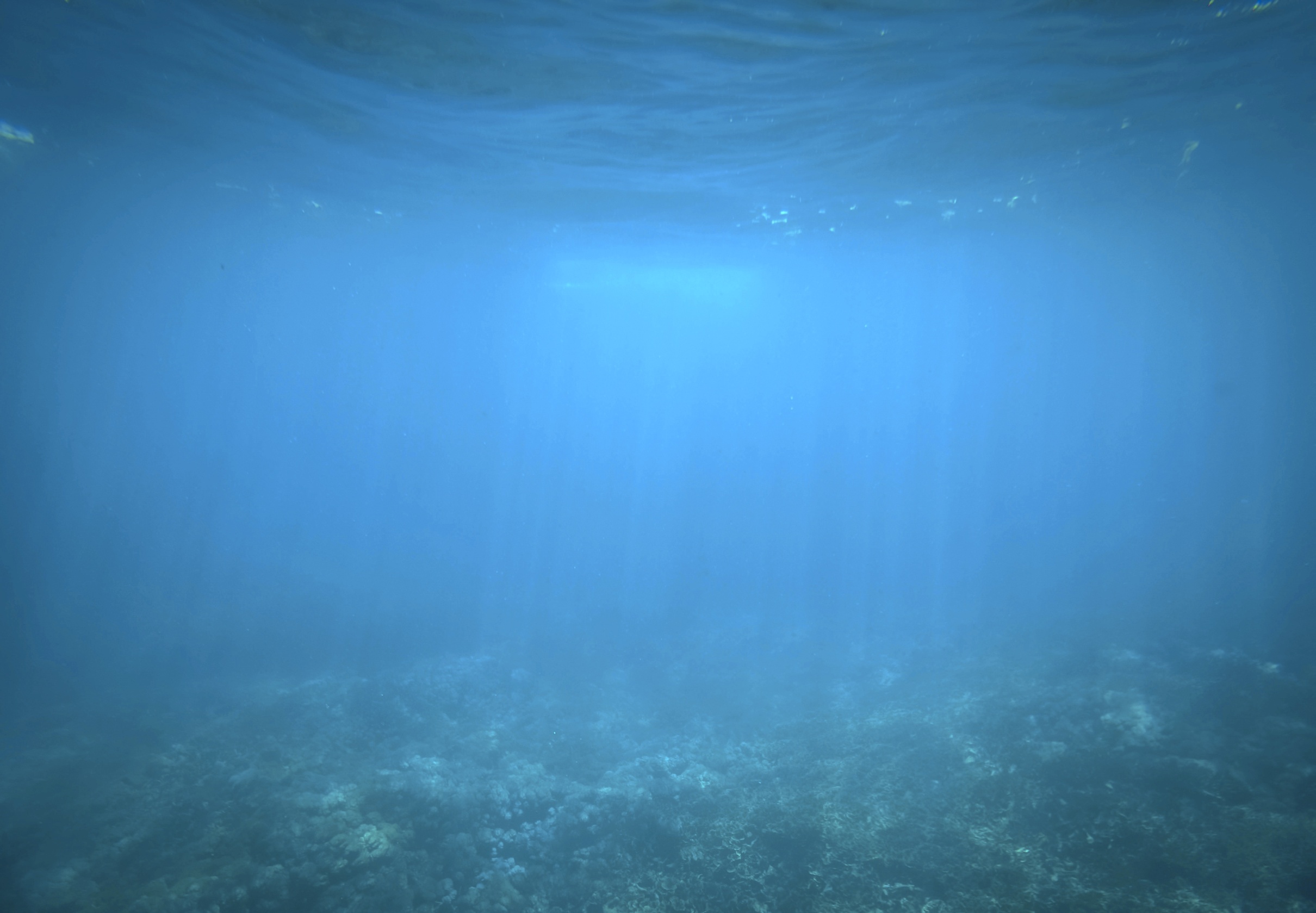 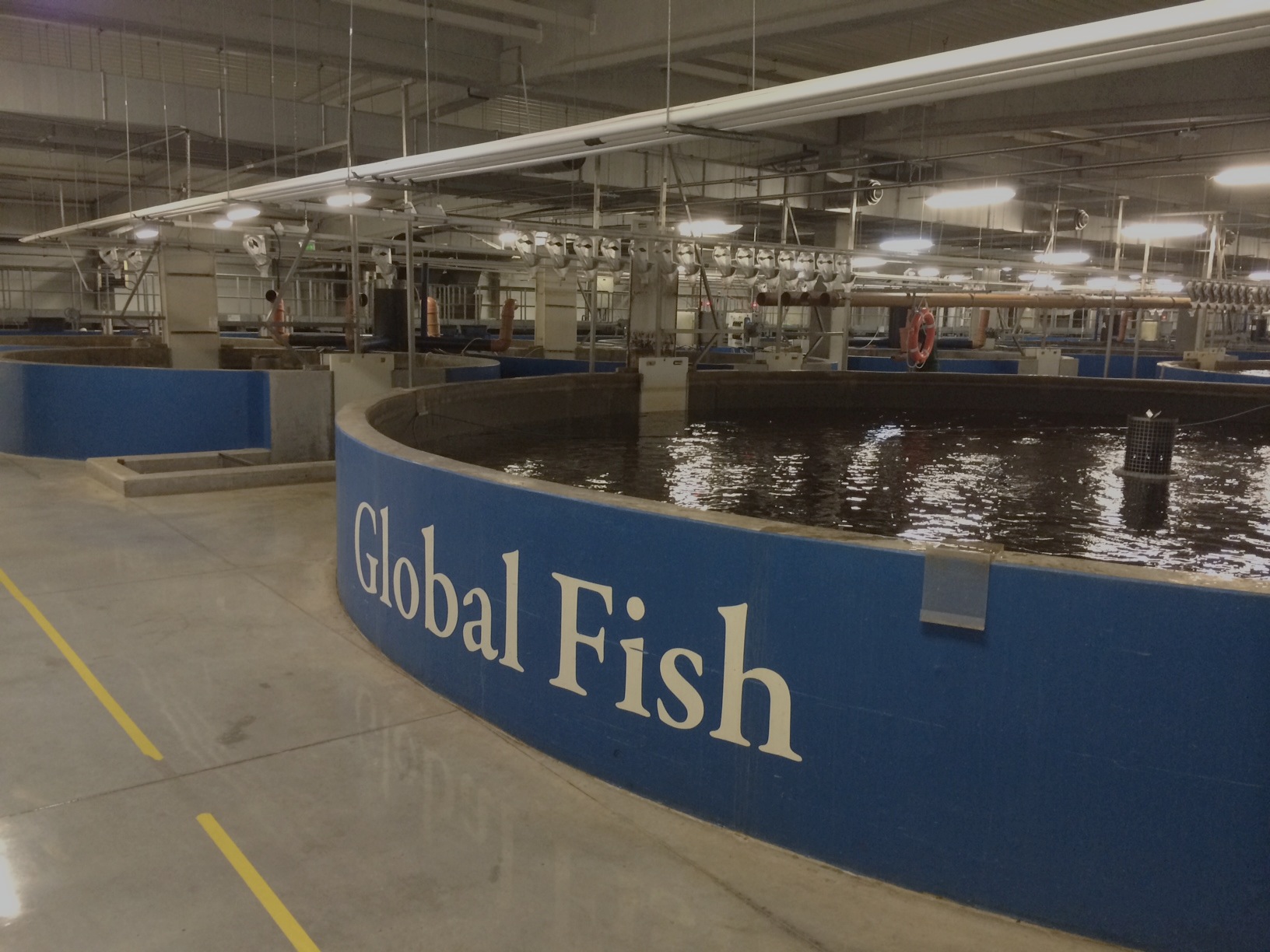 Проект в Польше, Тиляпия и Семга
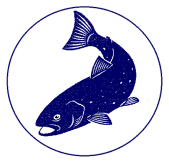 Salmon Farming
Business Opportunity
November 2015
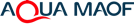 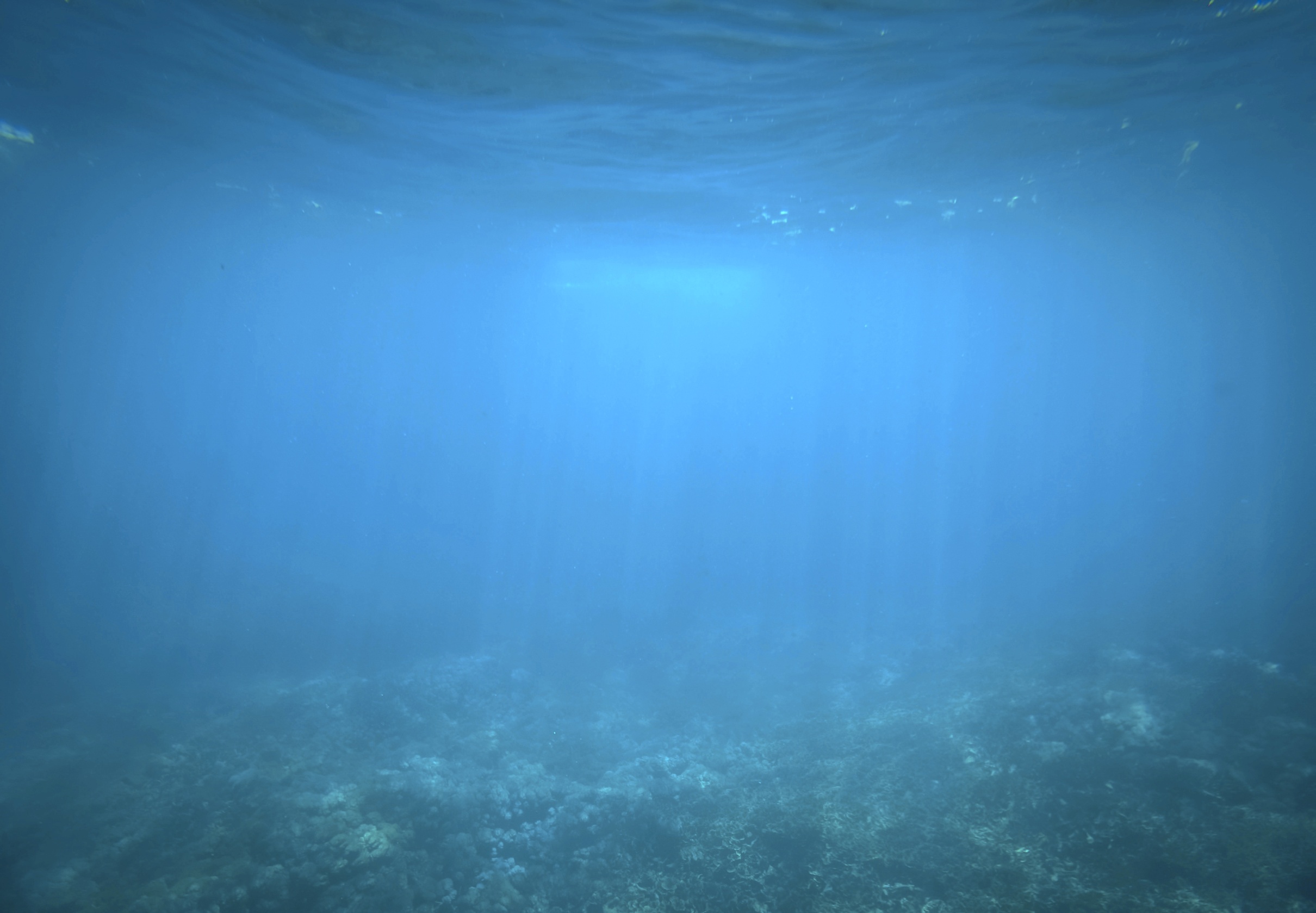 Проект в Польше, Тиляпия и Семга
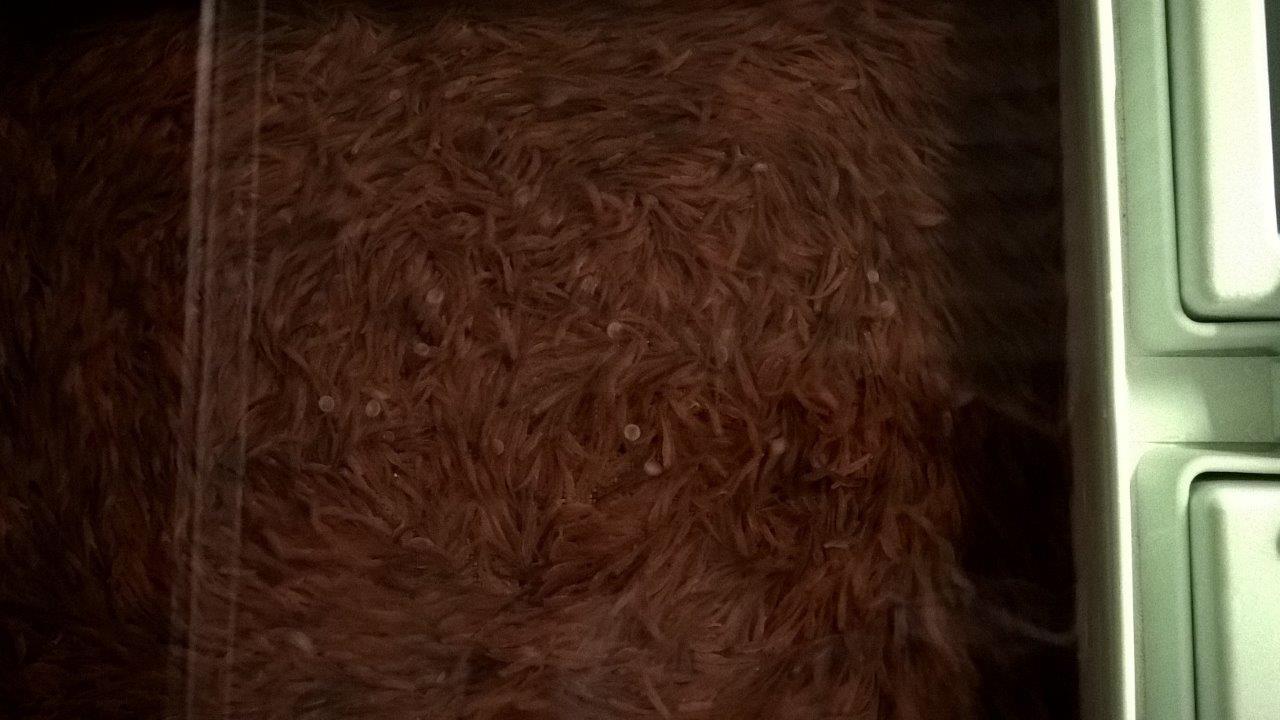 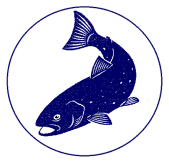 Salmon Farming
Business Opportunity
November 2015
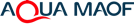 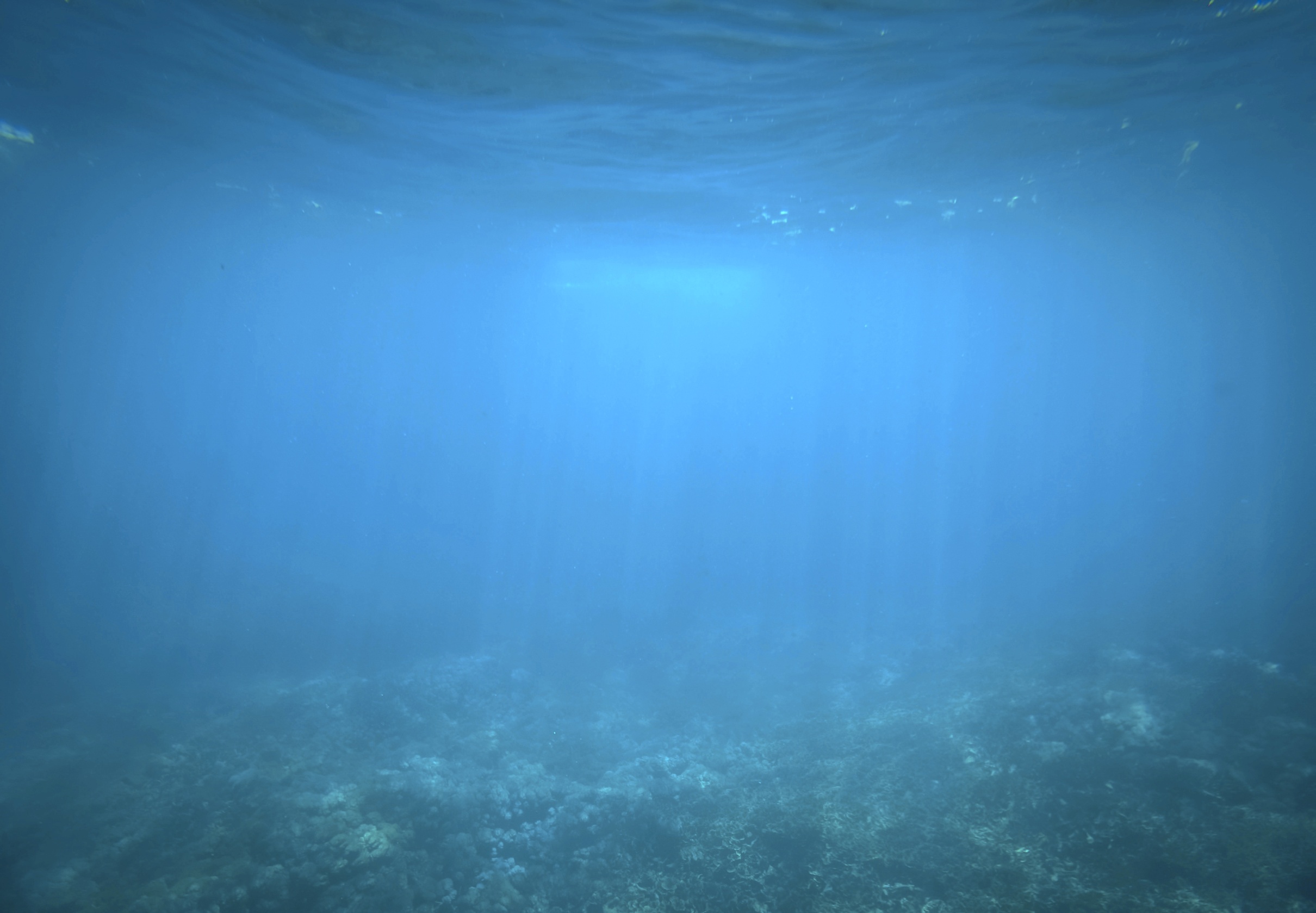 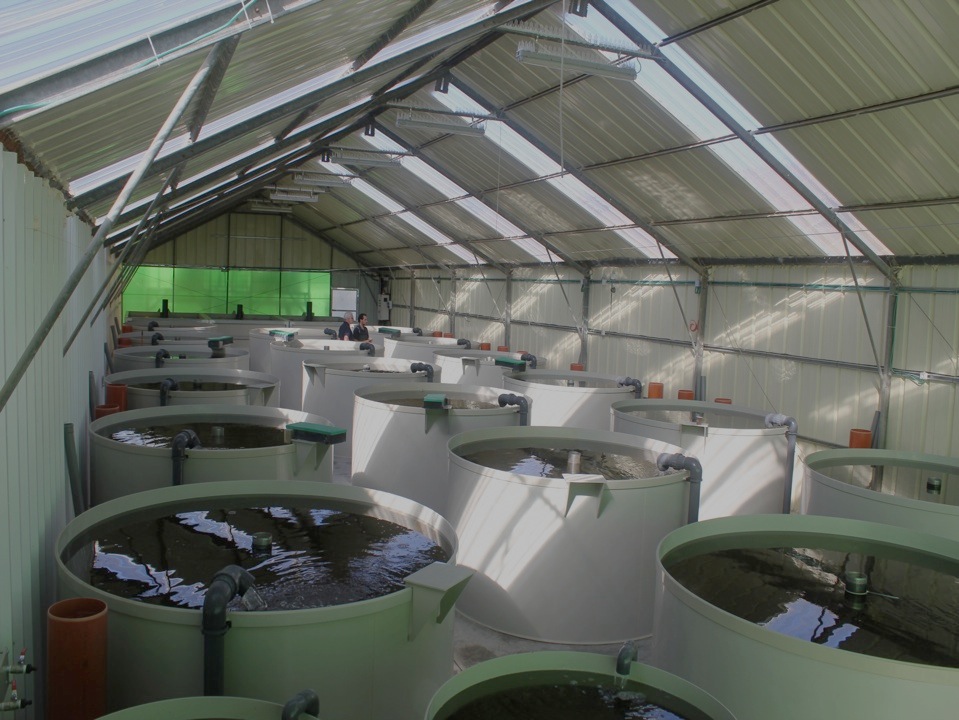 Исследовательский центр Аквамаоф в Израиле
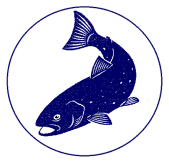 Salmon Farming
Business Opportunity
November 2015
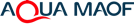 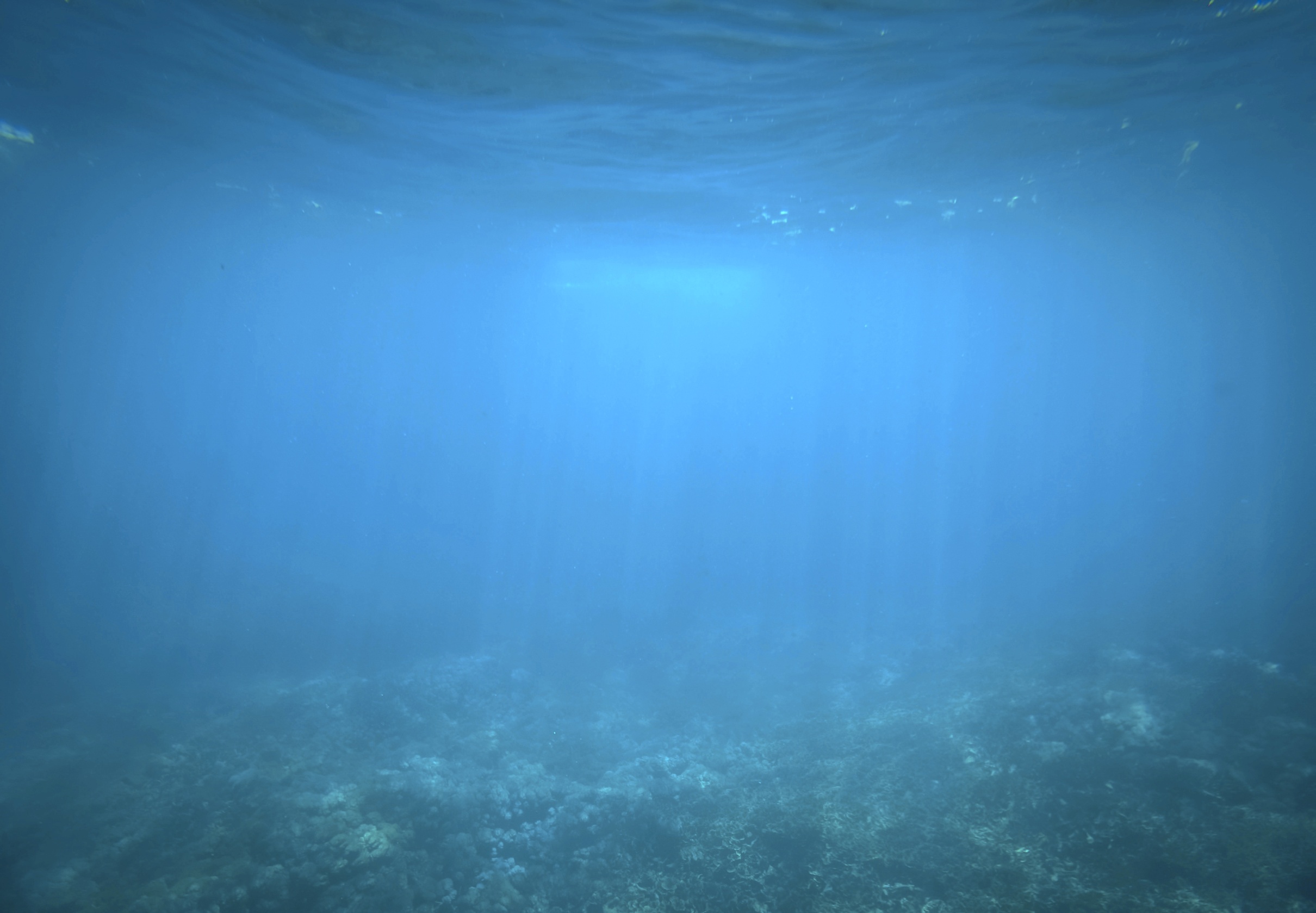 Рынок

Мировое производство атлантического лосося в аквакультуре
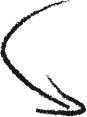 Мировой вылов атлантического лосося в 2014г. – 2319 тонн
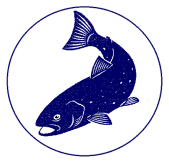 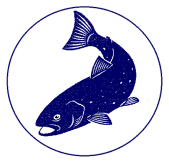 Salmon
Business Opportunity
2017
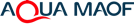 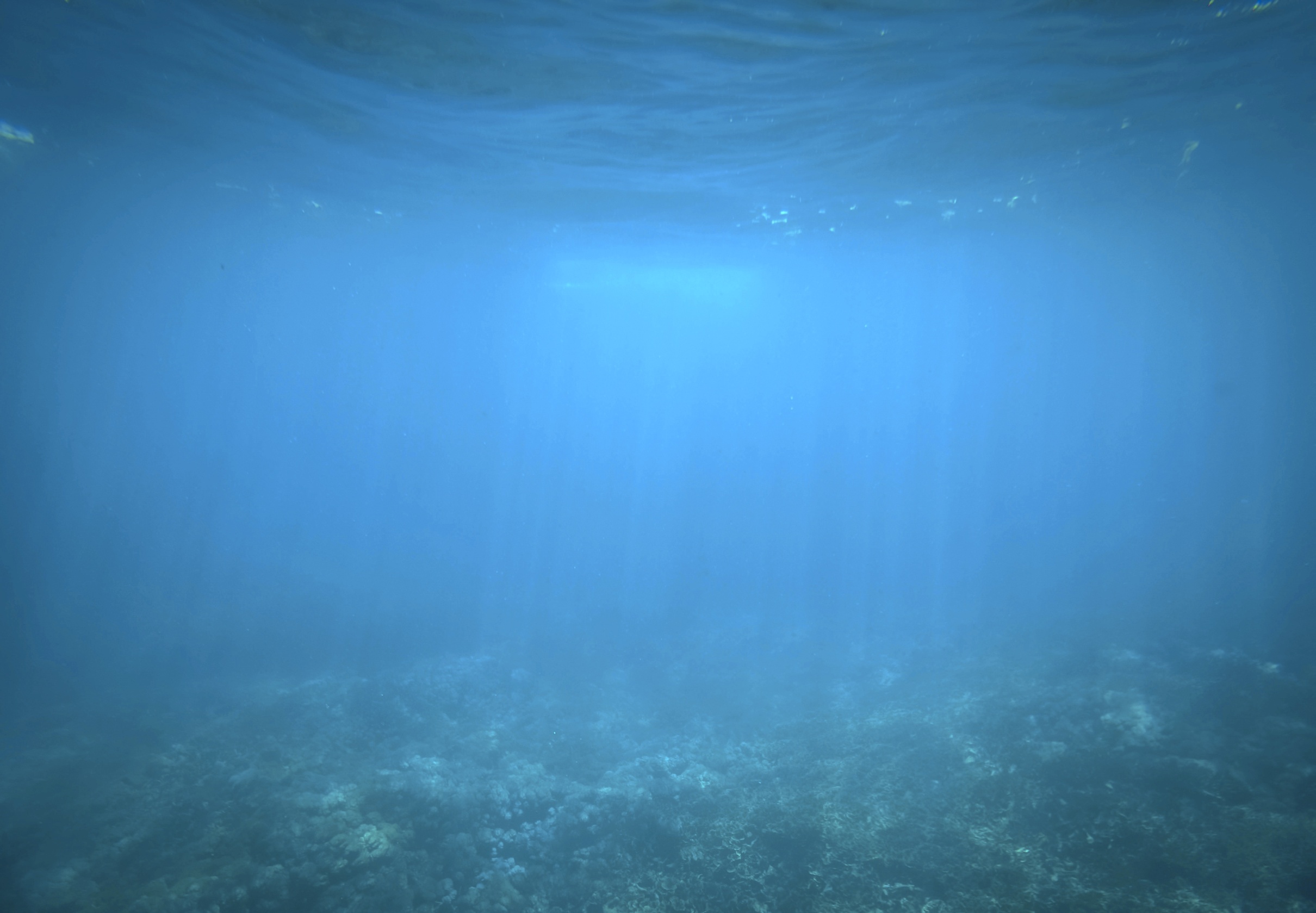 Рынок

Восточной Европы
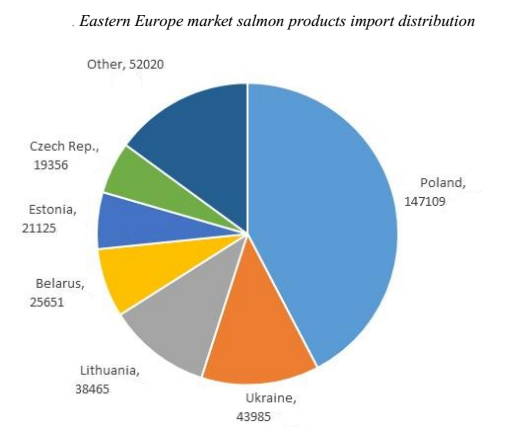 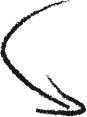 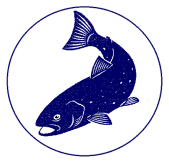 Salmon
Business Opportunity
2017
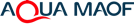 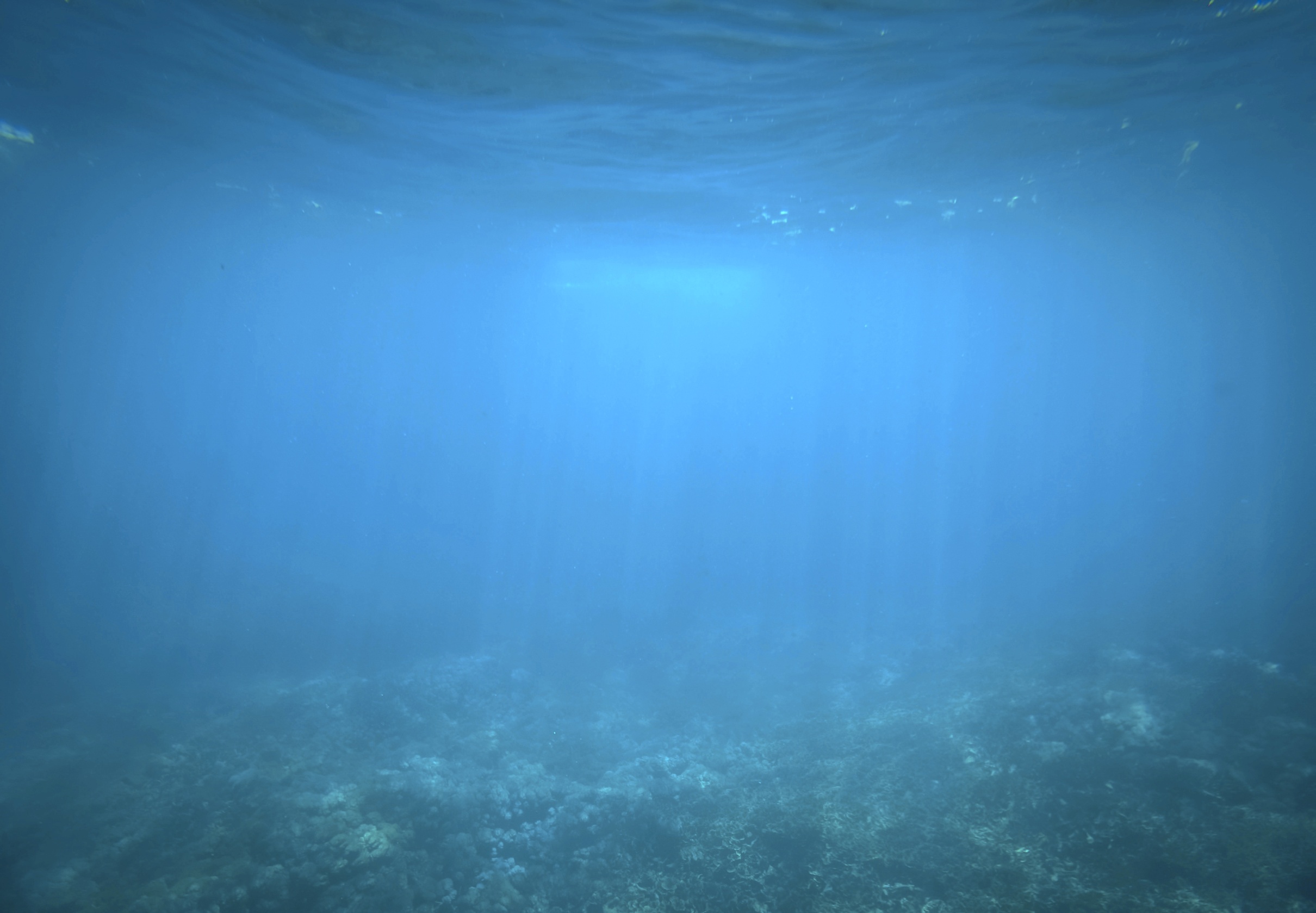 Биржевая цена в Норвегии
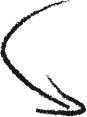 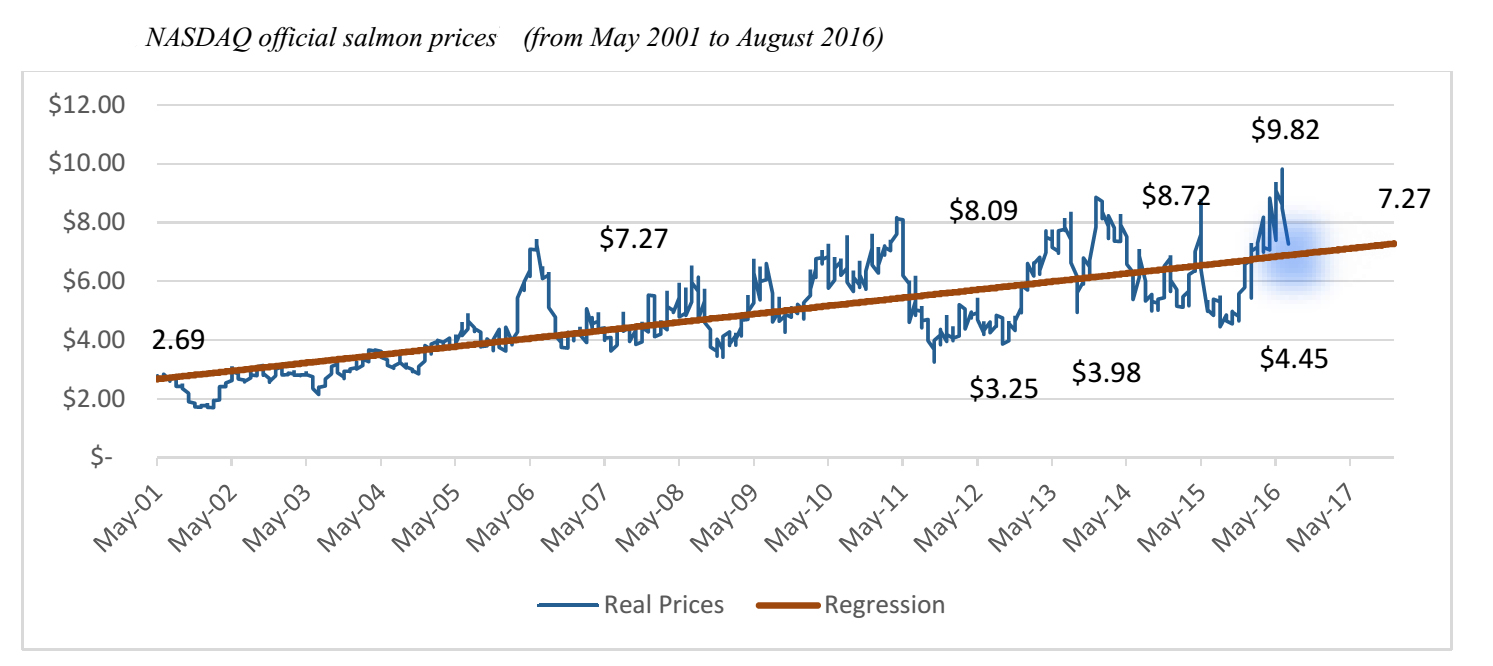 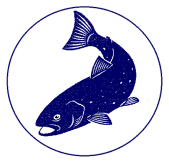 Salmon
Business Opportunity
2017
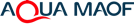 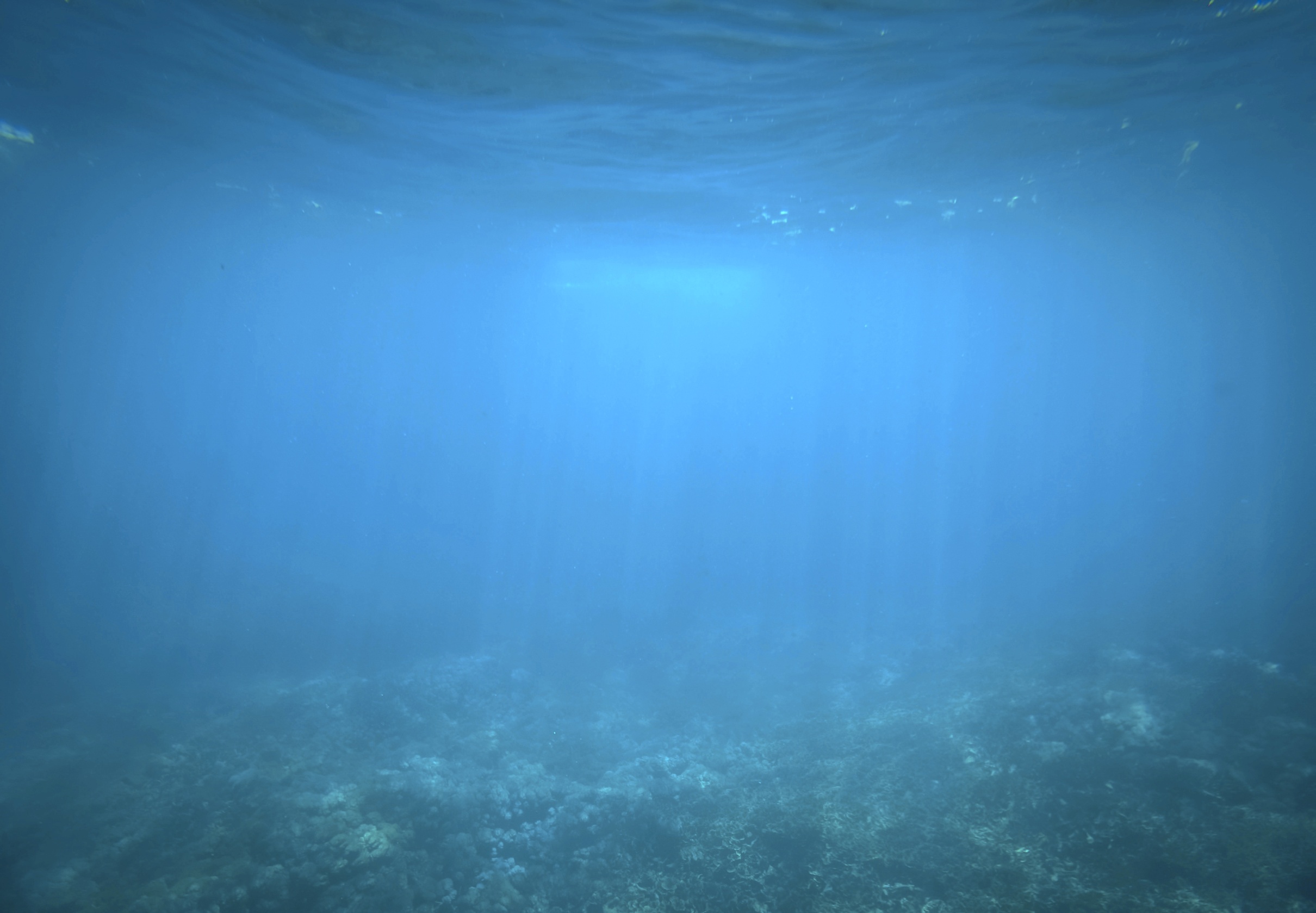 Новые возможности

ООО САМСТРОЙ и Аквамаоф построит в Хабаровске комплекс для производства 2000 тонн в год атлантического лосося (семги).

Последовательность действий:
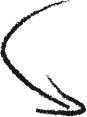 Подписание договора

Проектирование и строительство

Выращивание и продажа рыбы
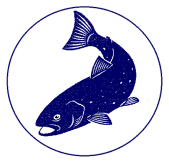 Salmon
Business Opportunity
2017
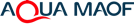 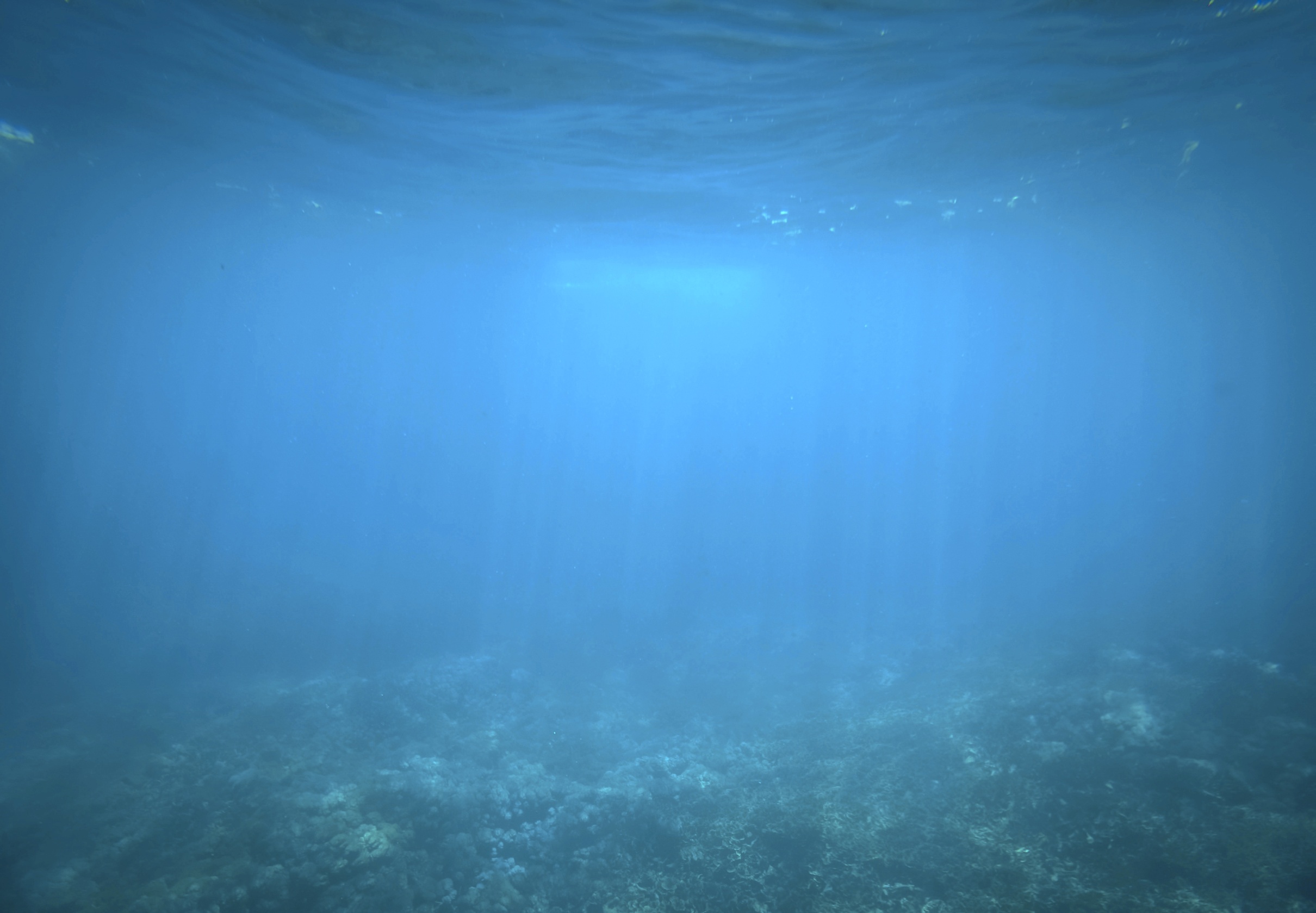 Unique opportunity
Новые возможности
Возможности рынка 

Высокие мировые цены на семгу
Большой и стабильный внутренний спрос
Большой экспортный потенциал
Приближенность к потребителям (Китай, Южная Корея, Япония)
Преимущества  свежей охлажденной рыбы перед замороженной

Низкий риск

Проверенная технология, работающая в разных странах
Низкая себестоимость производства 
Независимость от внешней среды (климат, погода, вредители)
Управление и контроль над всеми параметрами роста
Круглогодичное производство и плановый сбыт
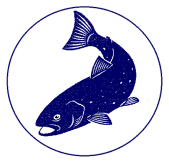 Salmon
Business Opportunity
2017
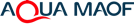 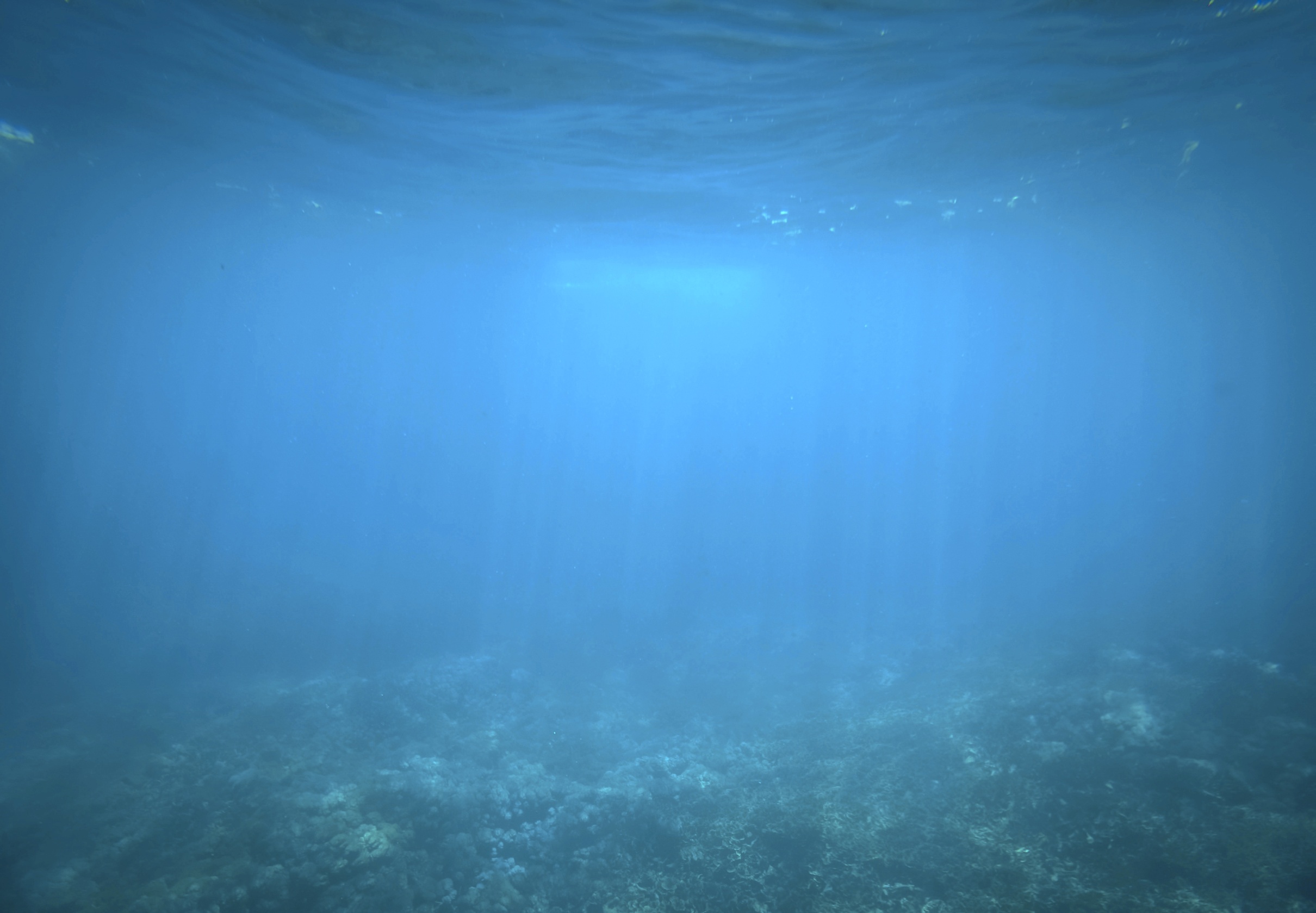 Сбыт продукции
Японские, китайские и южно-корейские партнеры инвестора готовы закупать весь объем производства по высоким ценам
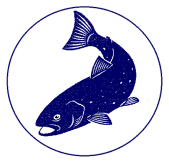 Salmon
Business Opportunity
2017
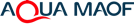 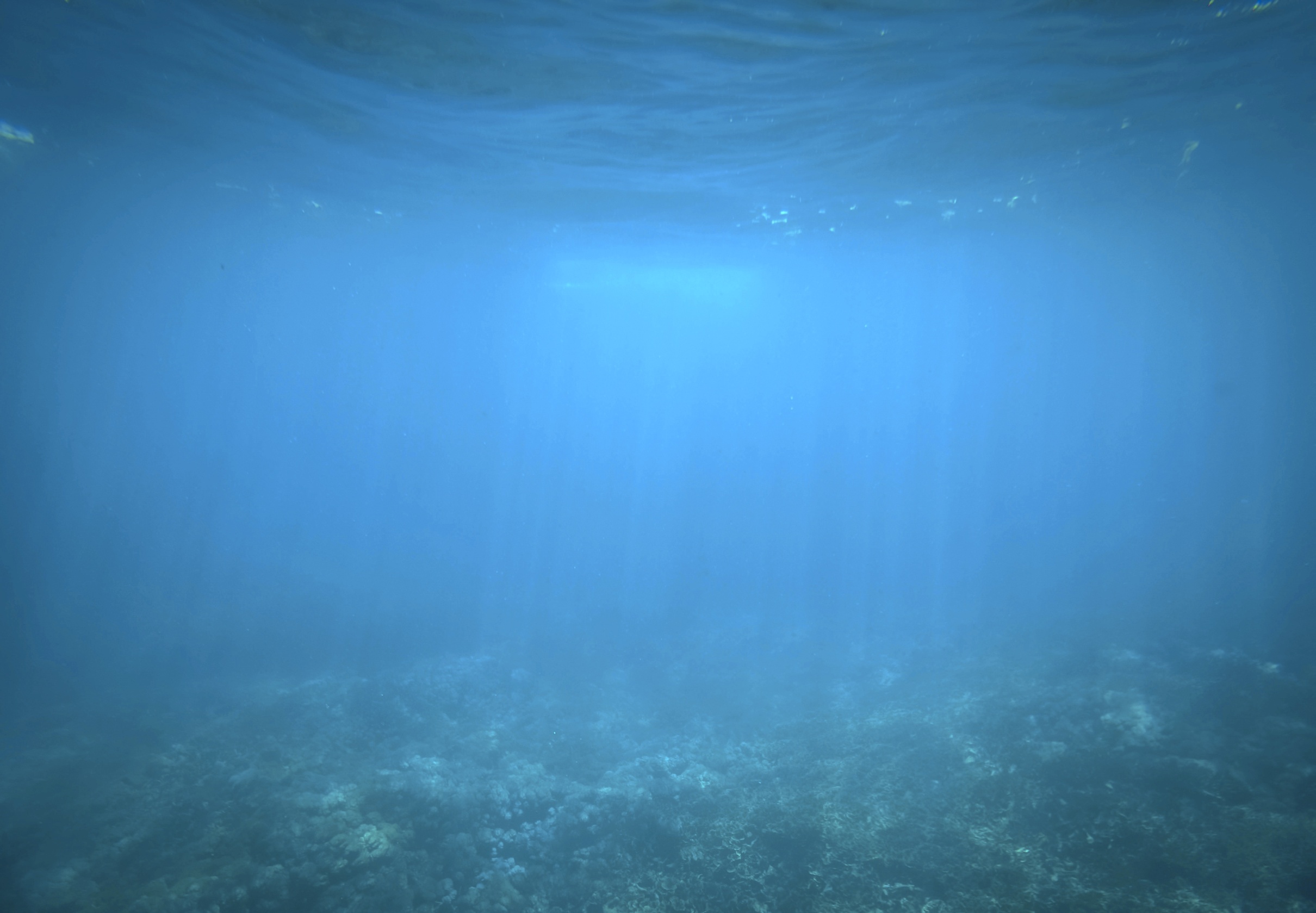 Расчет маржинального дохода на ед. продукции

Цены  на рынке и себестоимость производства
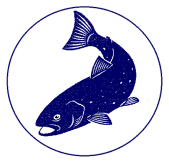 Salmon
Business Opportunity
2017
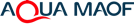 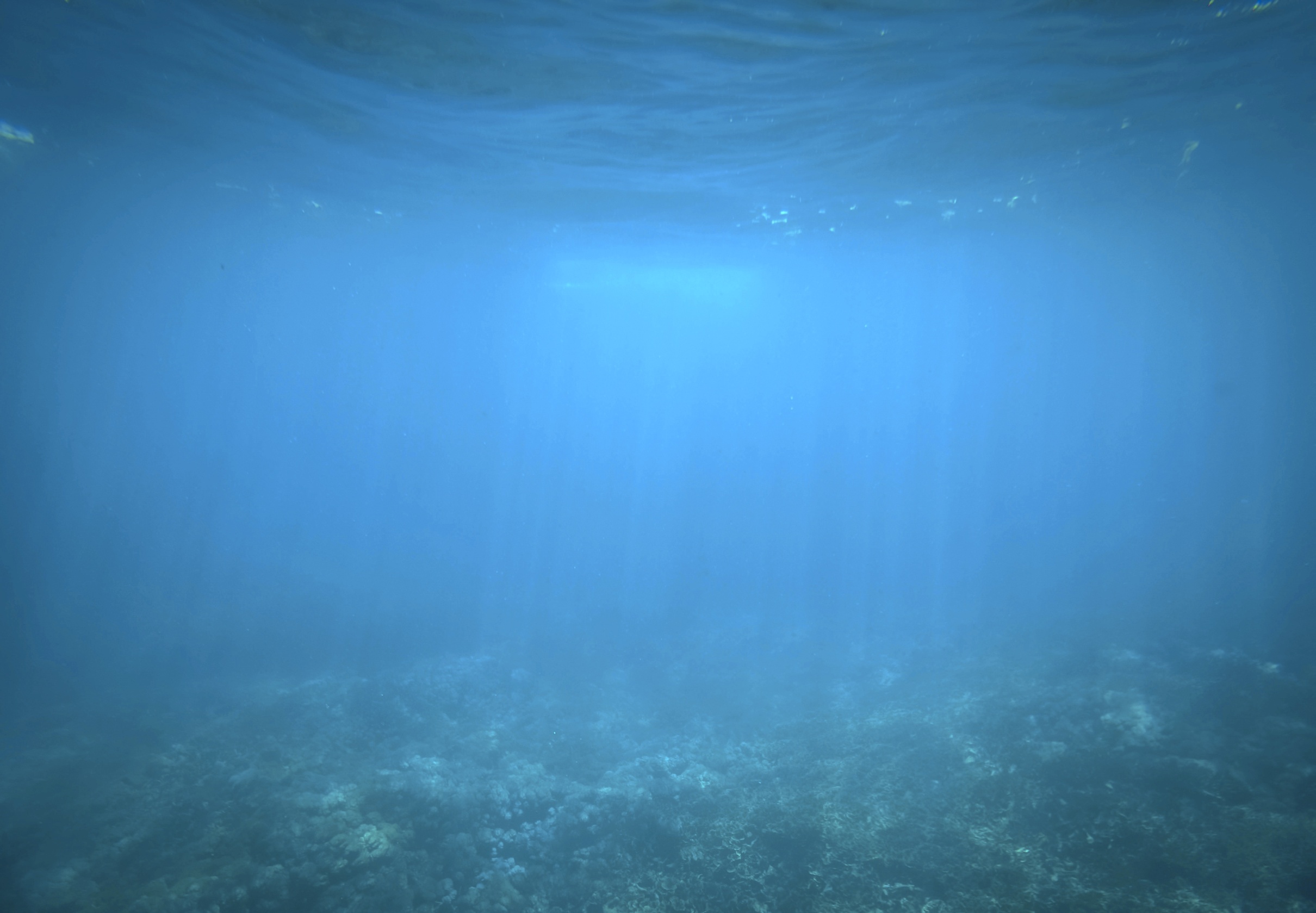 Инвестиции и Финансирование
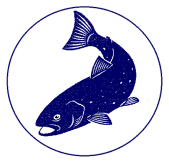 Salmon
Business Opportunity
2017
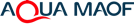 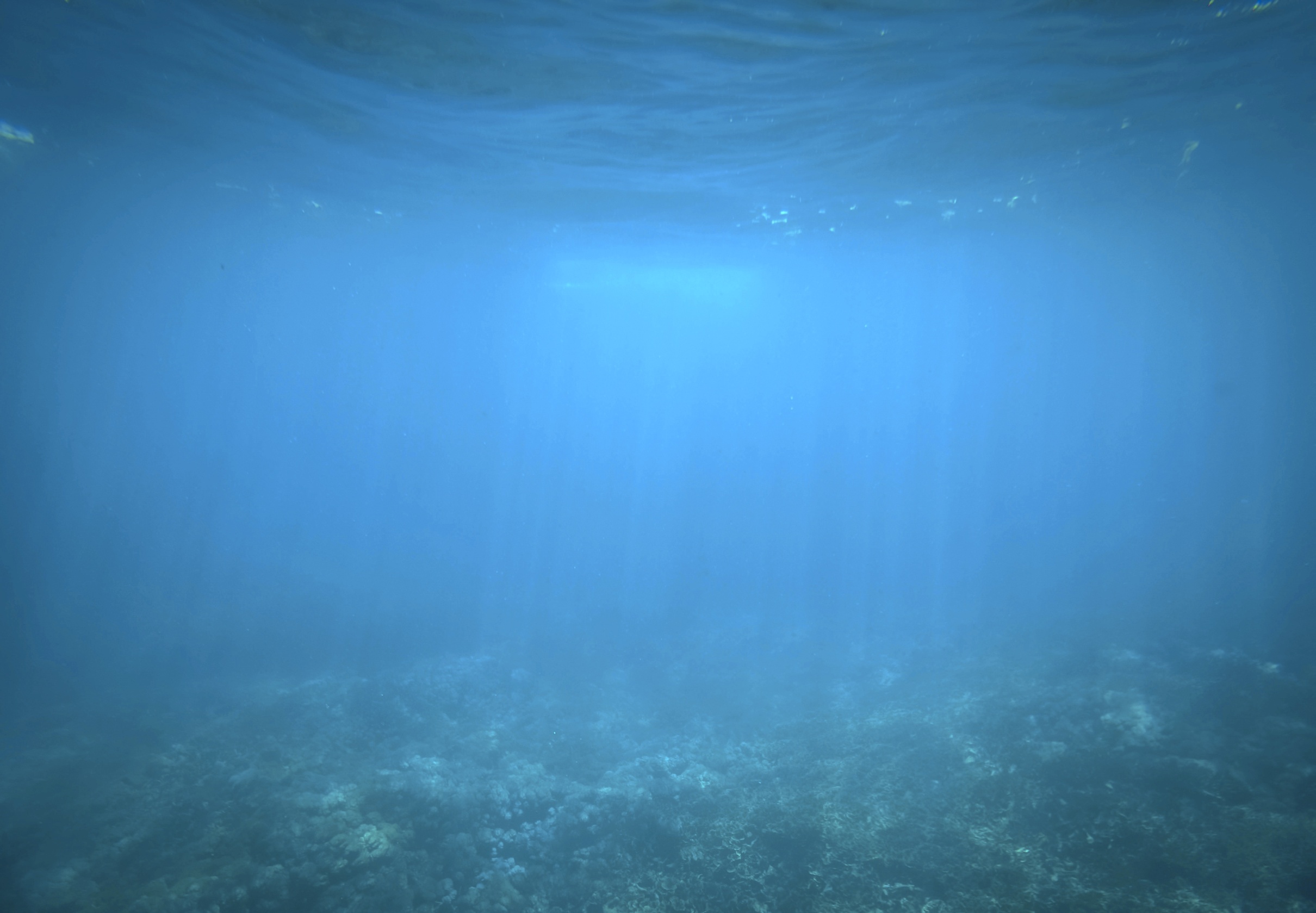 Прогнозируемые данные рентабельности
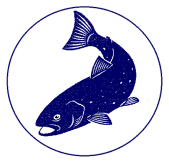 Salmon
Business Opportunity
2017
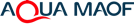 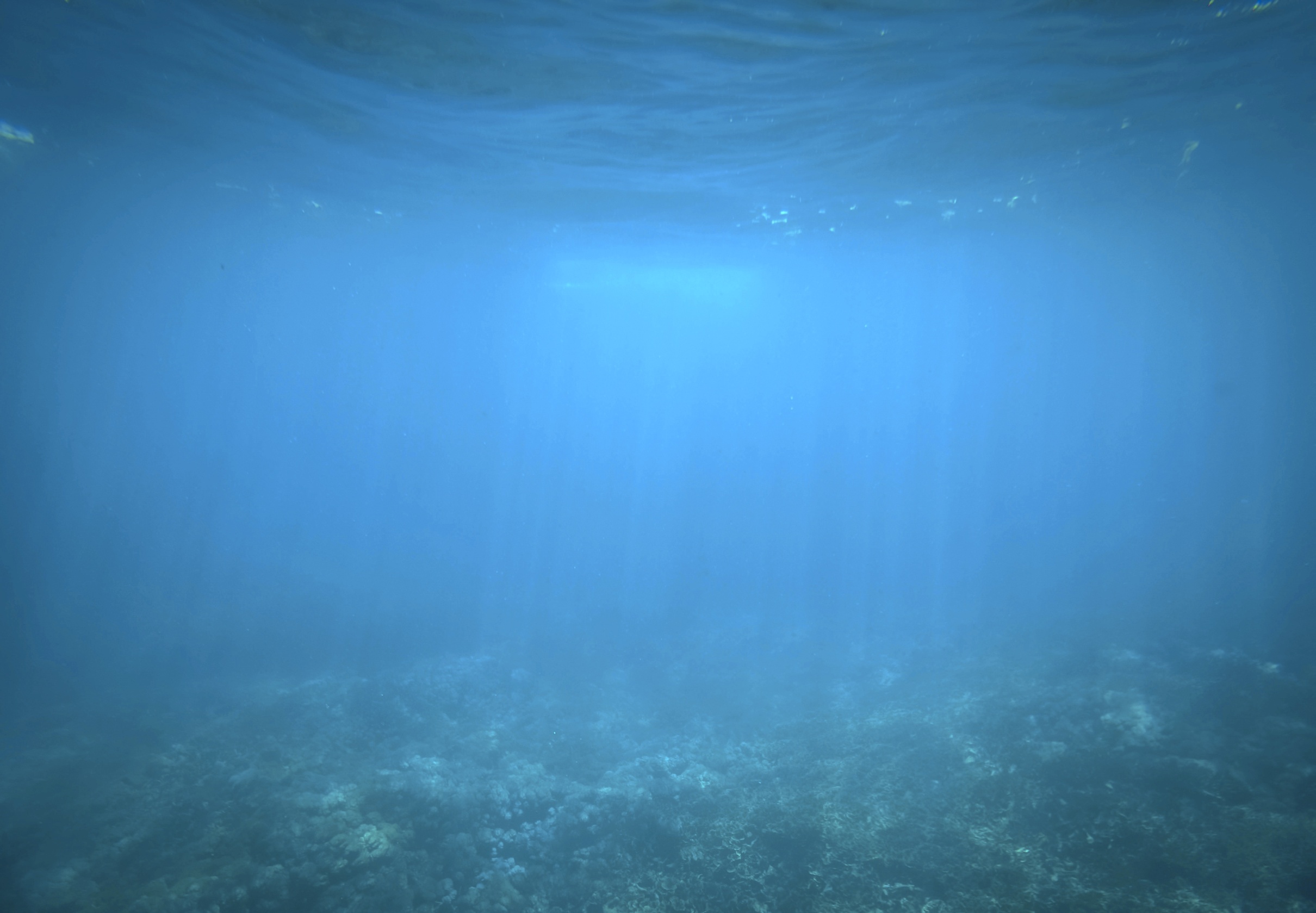 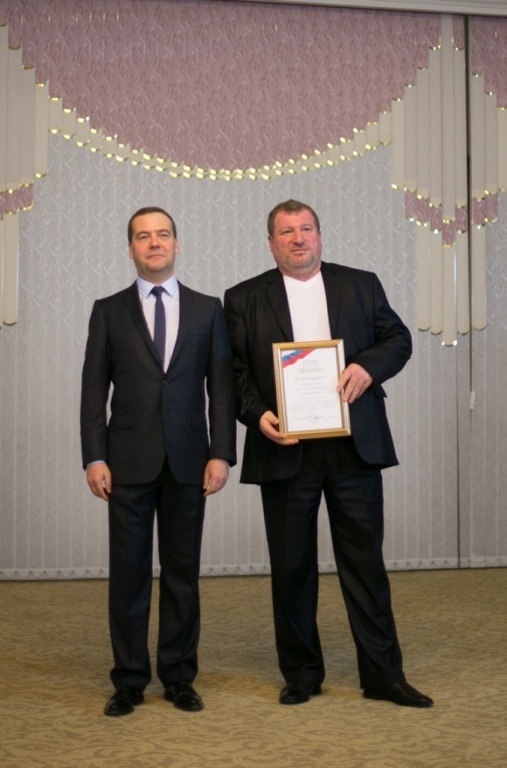 Генеральный подрядчик: ООО «СамСтрой»

Хабаровская компания «СамСтрой» известна как одна из успешных и устойчивых компаний среди дальневосточных предприятий строительного комплекса
Руководитель - Фридман Владимир Евсеевич
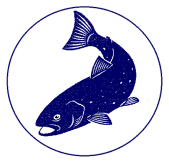 Salmon
Business Opportunity
2017
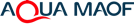 Группа многоквартирных жилых домов по ул. Малиновского в Южном округе г. Хабаровск
СамСтрой
Общество
с ограниченной
ответственностью
Строительные объекты
Группа многоквартирных жилых домов по ул. Малиновского в Южном округе г. Хабаровск
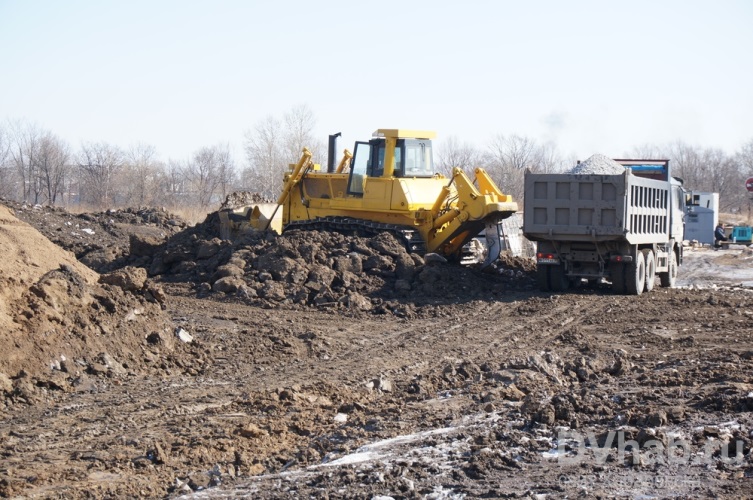 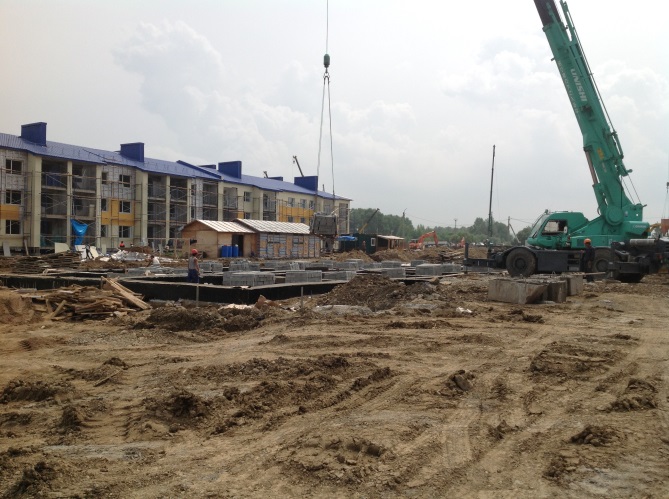 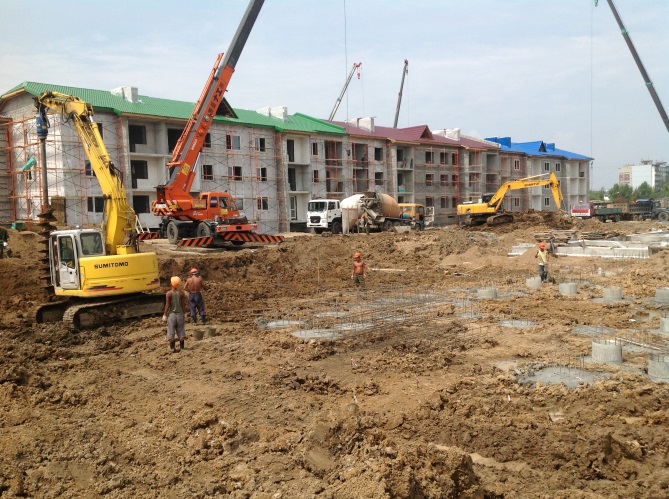 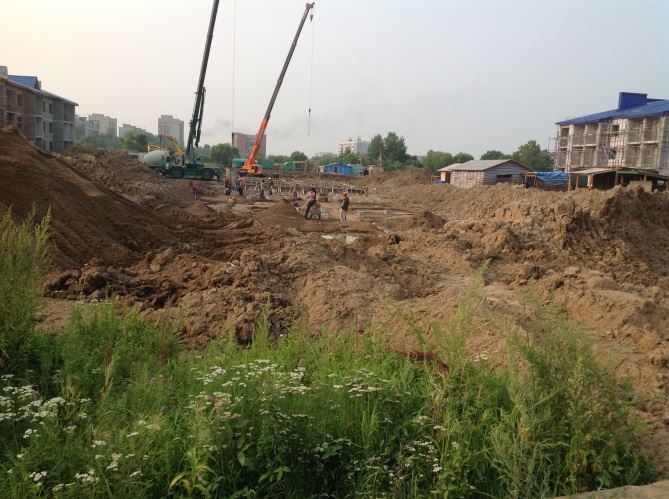 СамСтрой
Общество
с ограниченной
ответственностью
Строительные объекты
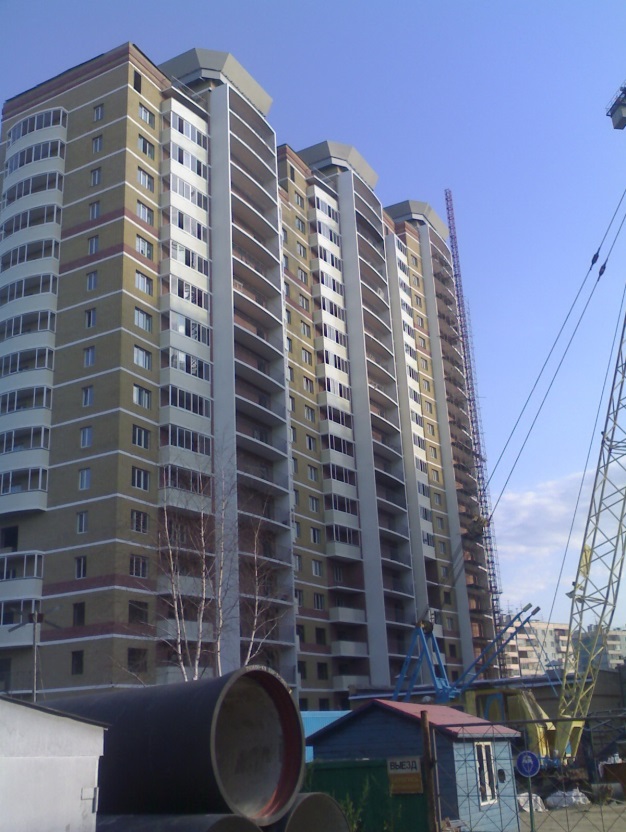 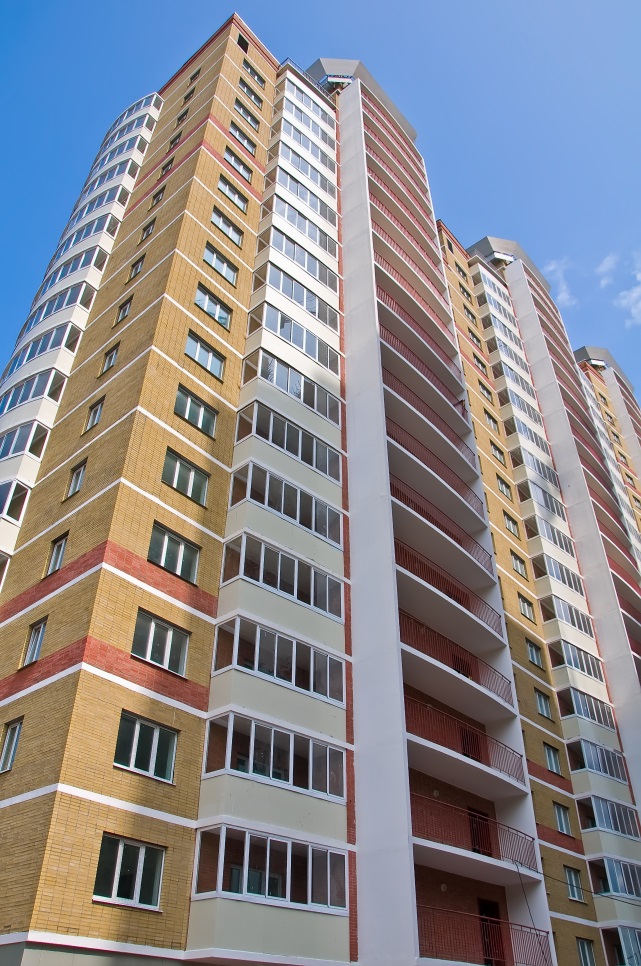 Группа жилых домов переменной этажности  со встроенными административными помещениями по пер. Чернореченскому в  Железнодорожном округе  г. Хабаровска» жилые дома переменной этажности – 21-25 этажей.
СамСтрой
Общество
с ограниченной
ответственностью
Строительные объекты
Группа многоквартирных жилых домов по ул. Малиновского в Южном округе г. Хабаровск
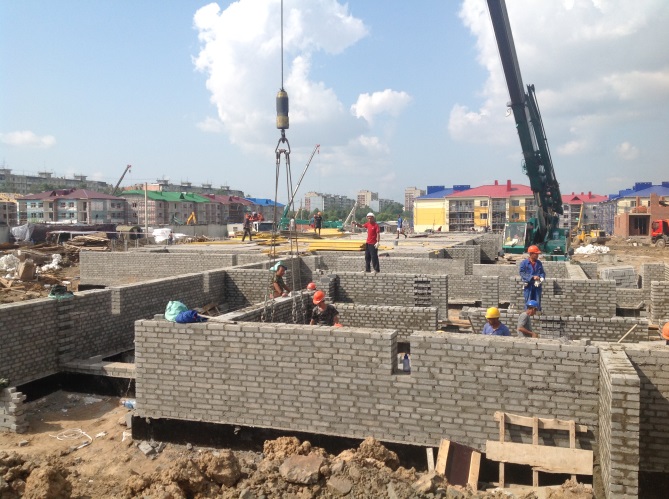 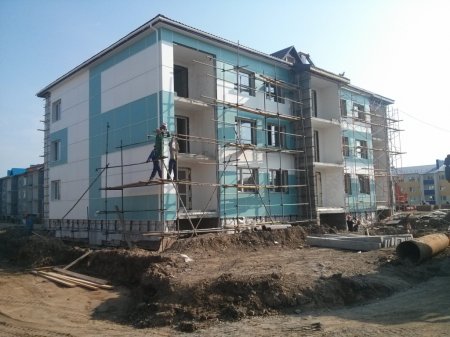 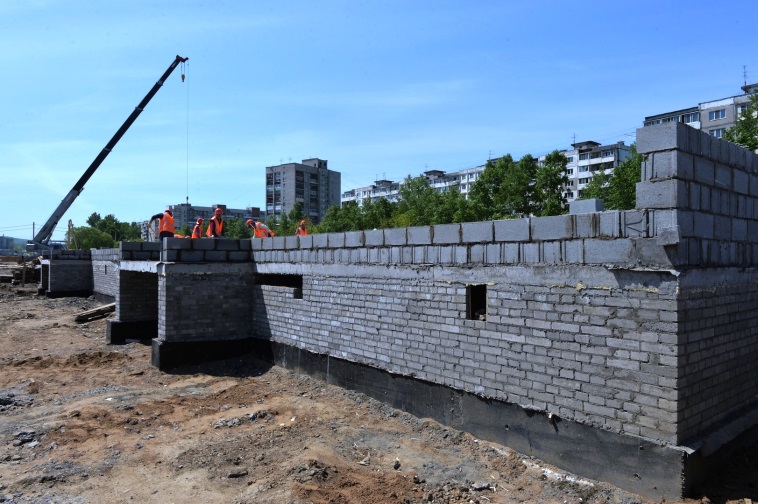 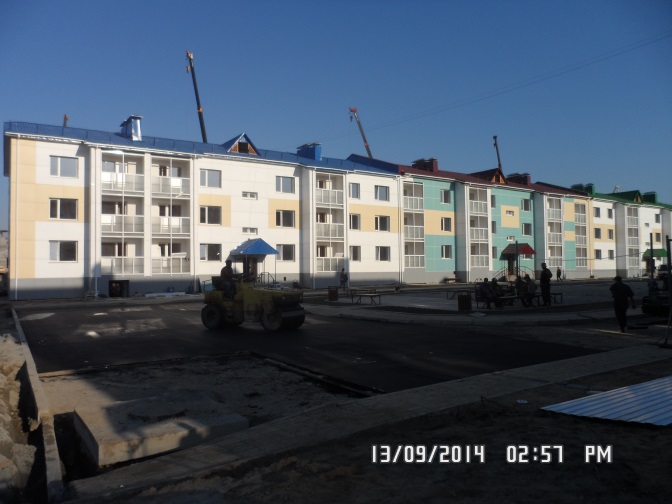 СамСтрой
Общество
с ограниченной
ответственностью
Строительные объекты
Группа многоквартирных жилых домов по ул. Малиновского в Южном округе г. Хабаровск
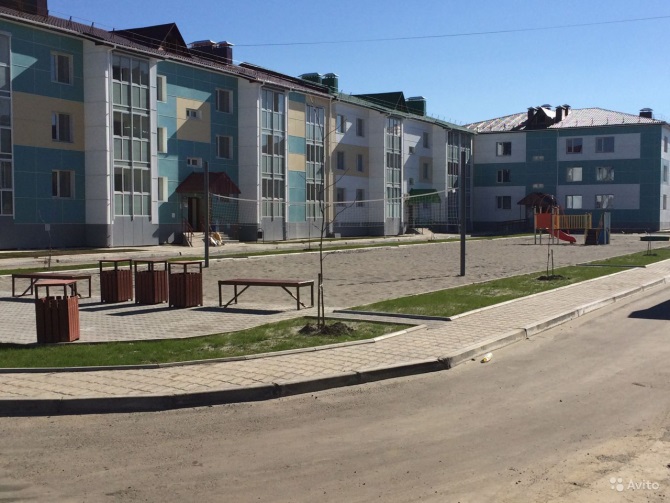 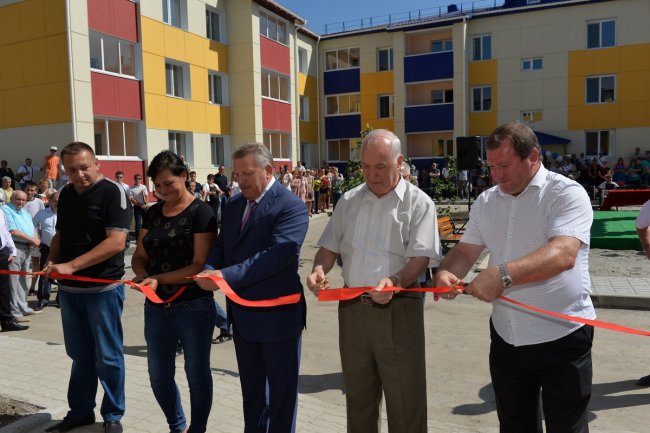 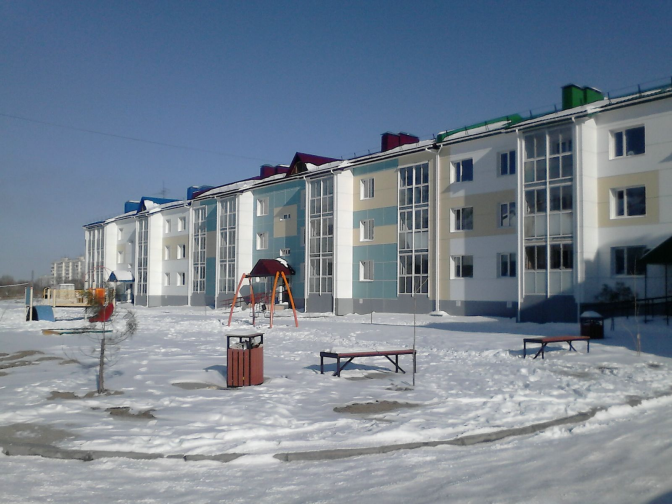 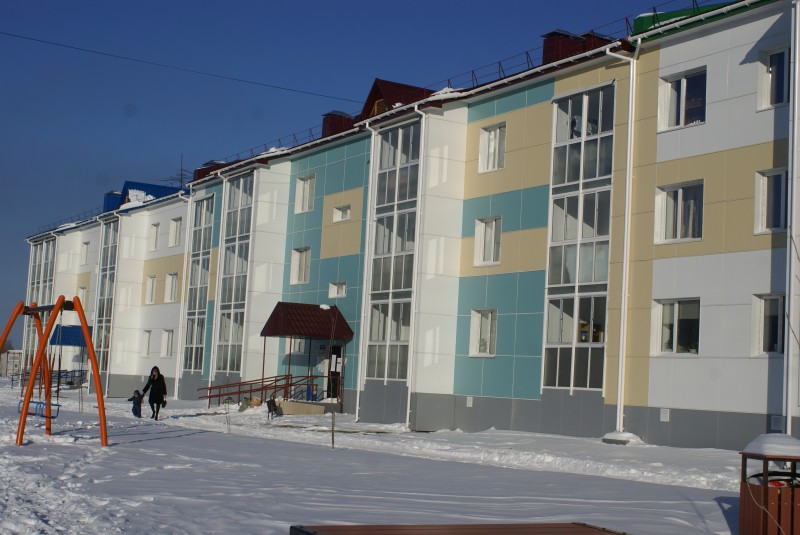 СамСтрой
Общество
с ограниченной
ответственностью
Строительные объекты
Реконструкция площади им. Ленина
г. Николаевск-на-Амуре
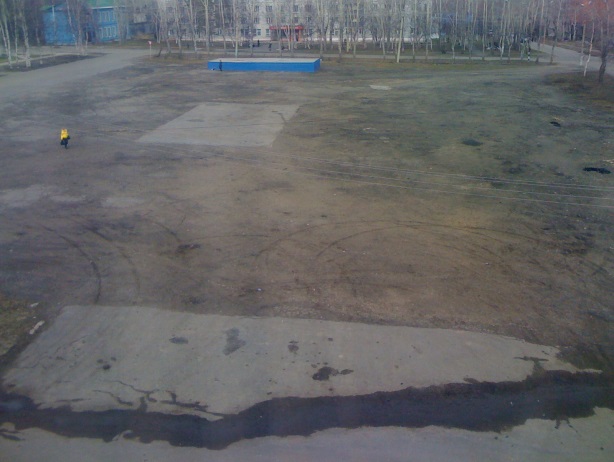 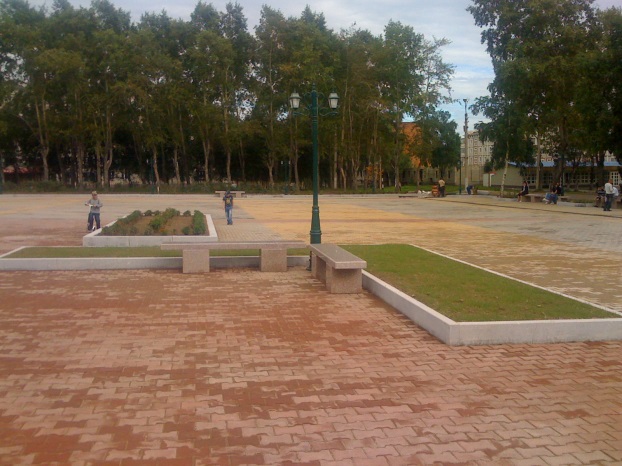 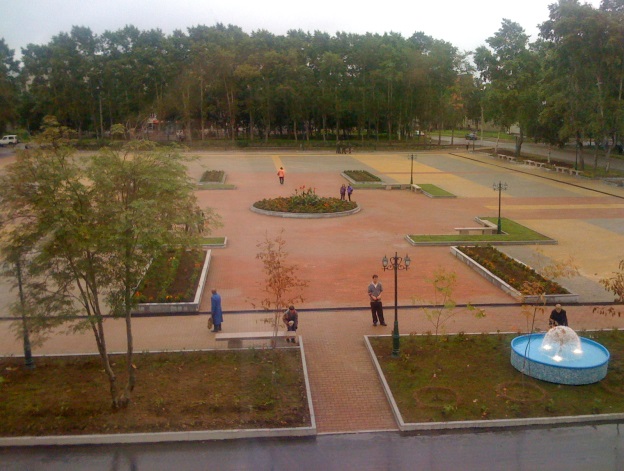 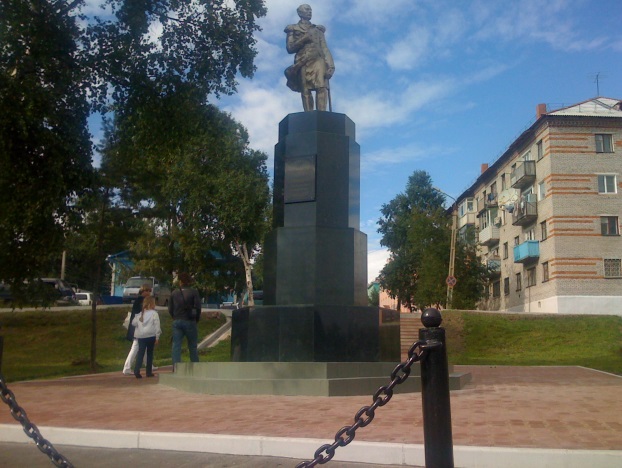 СамСтрой
Общество
с ограниченной
ответственностью
Строительные объекты
Реконструкция дома культуры
г. Николаевск-на-Амуре
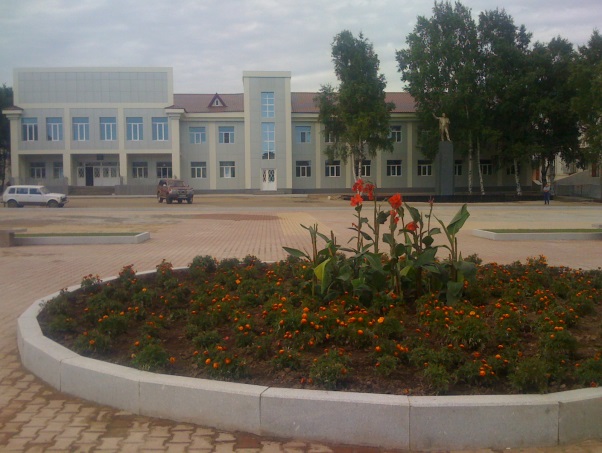 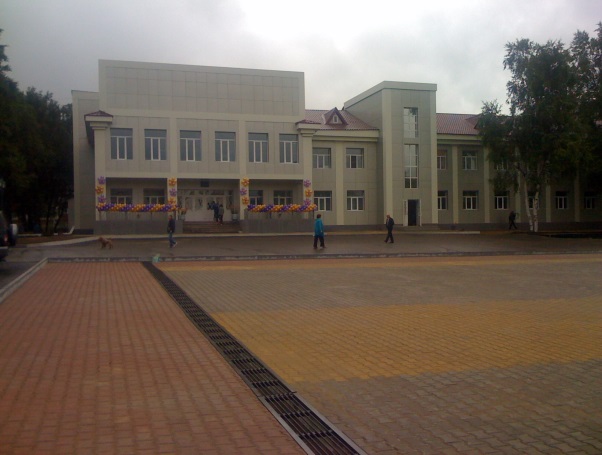 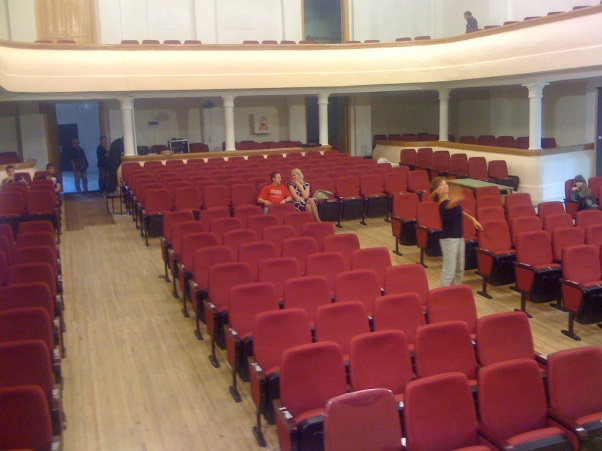 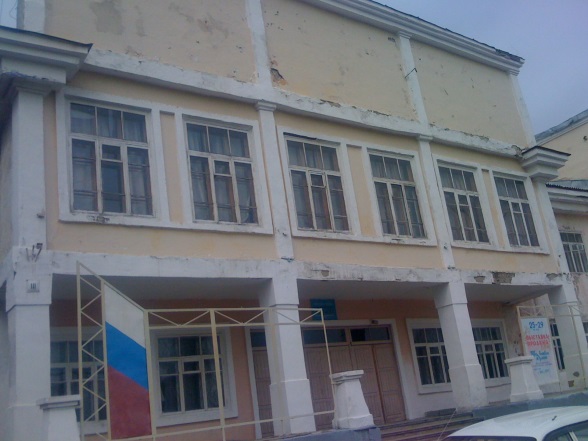 СамСтрой
Общество
с ограниченной
ответственностью
Производственная база
Строительные материалы
Завод по производству 
стеновых блоков,
тротуарной плитки,  облицовочного кирпича
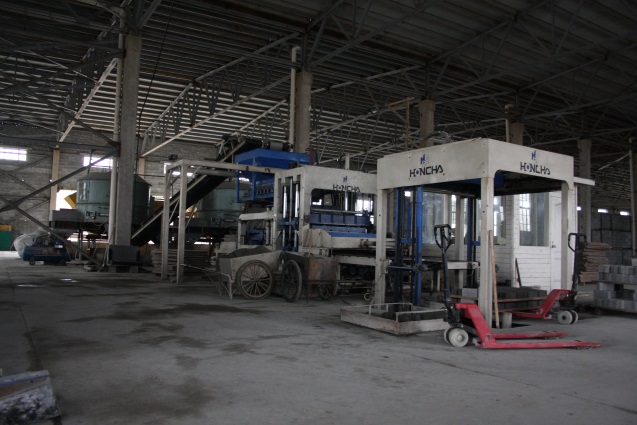 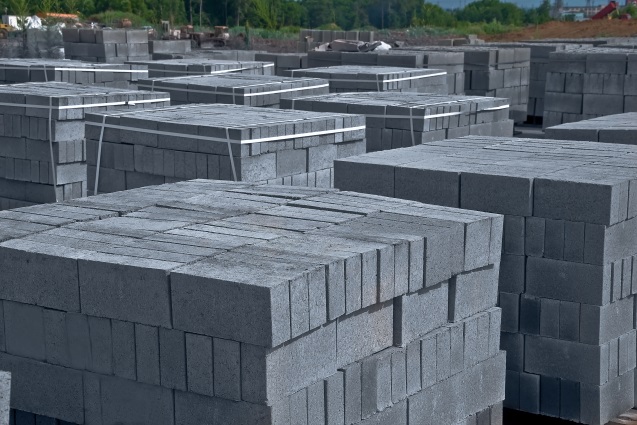 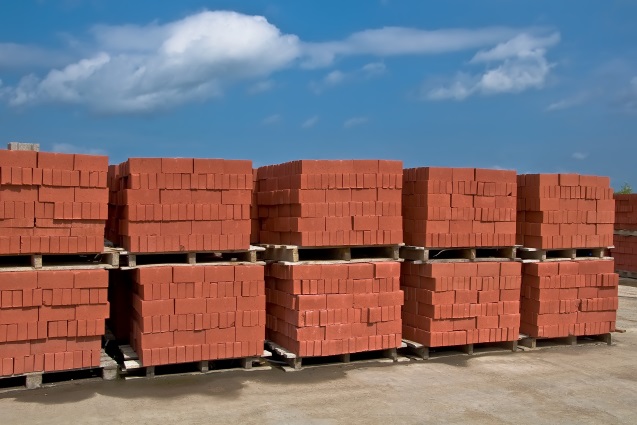 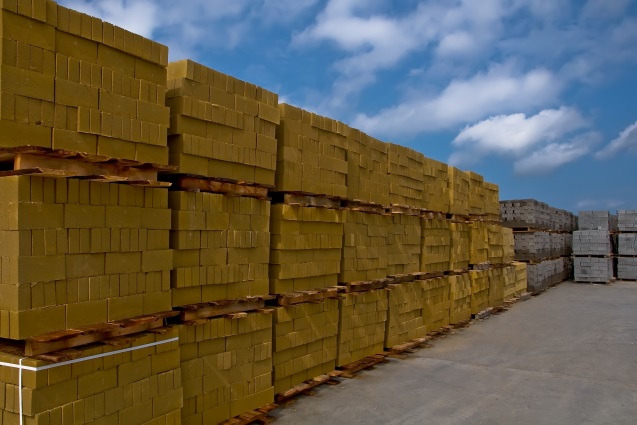 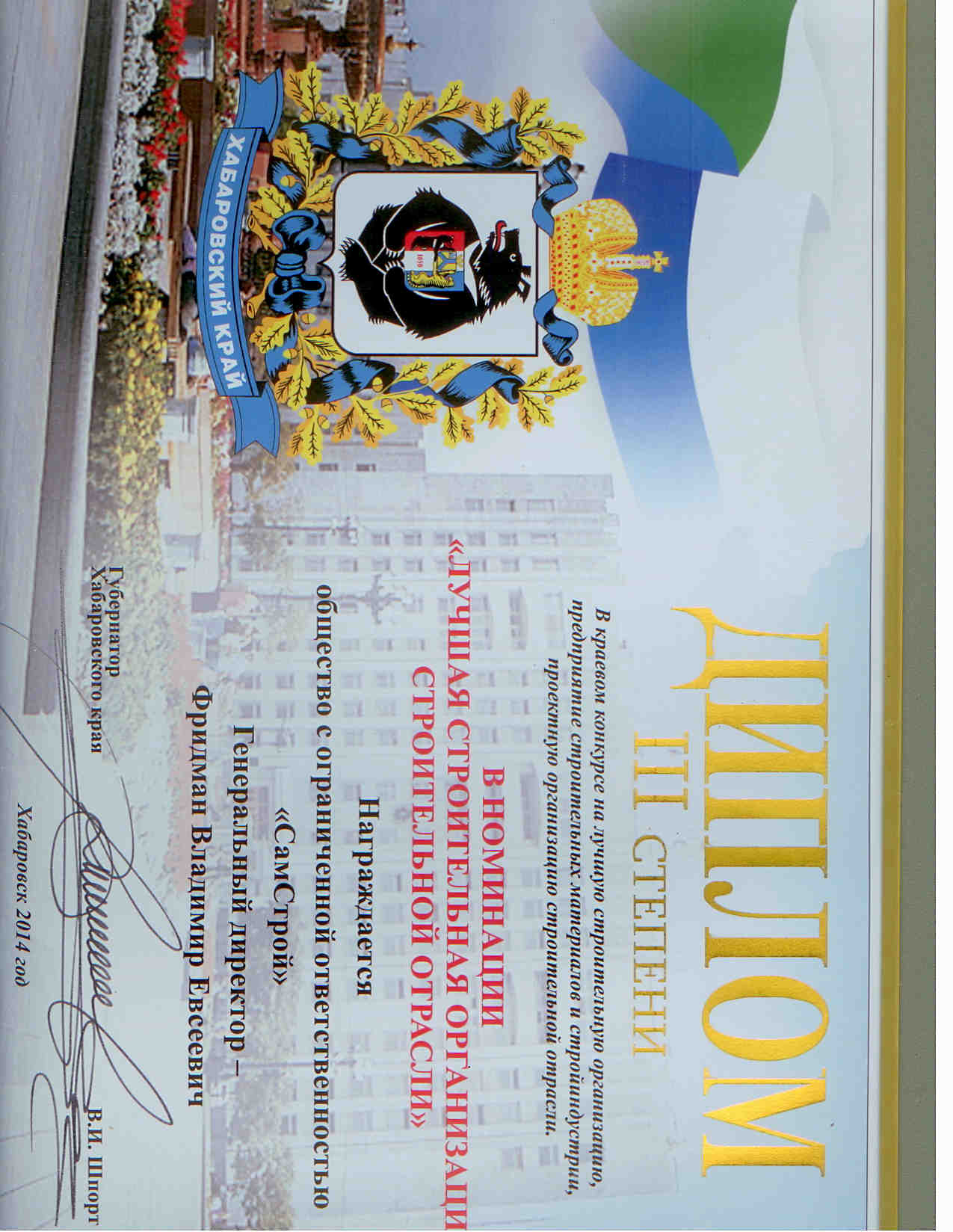 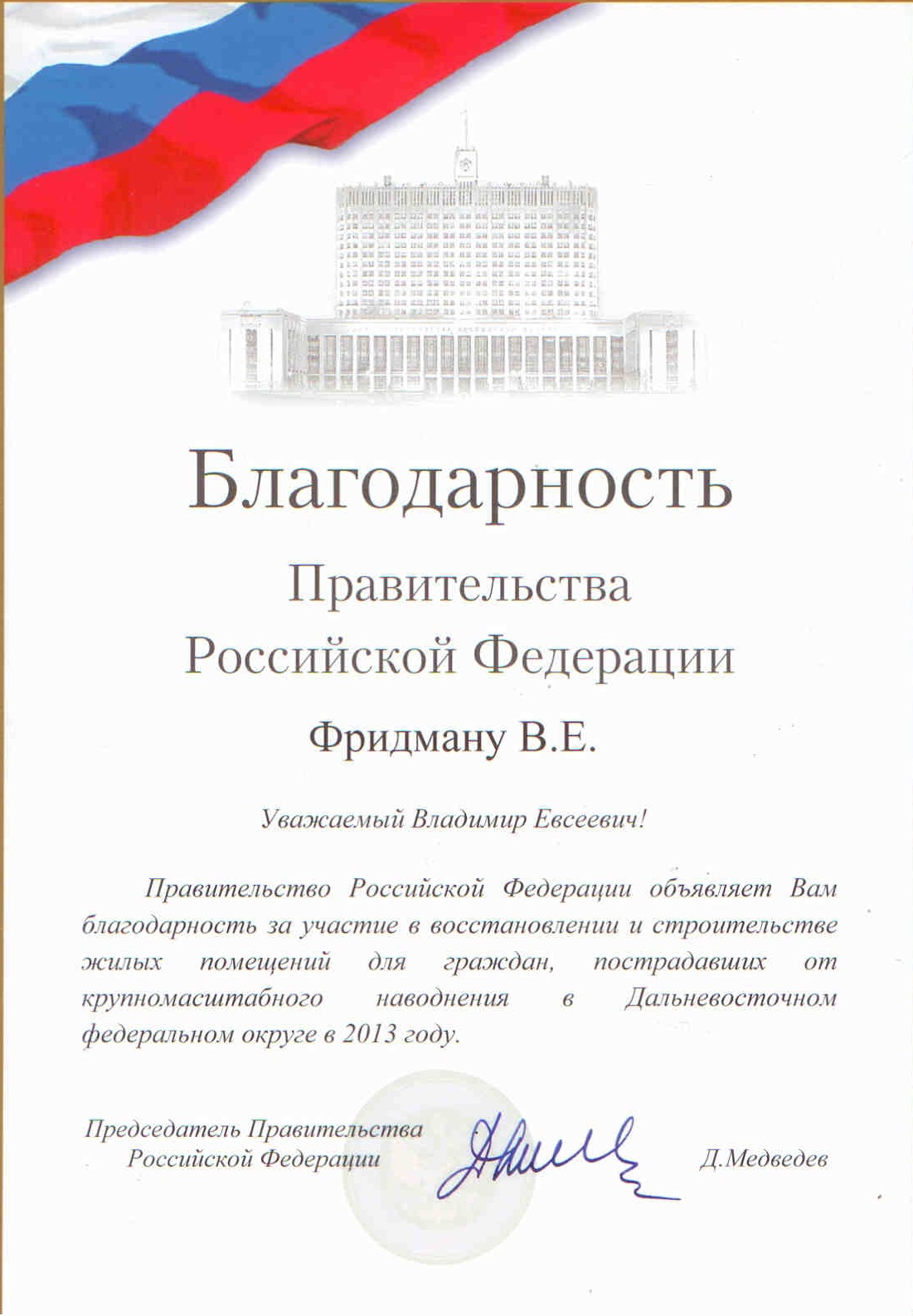 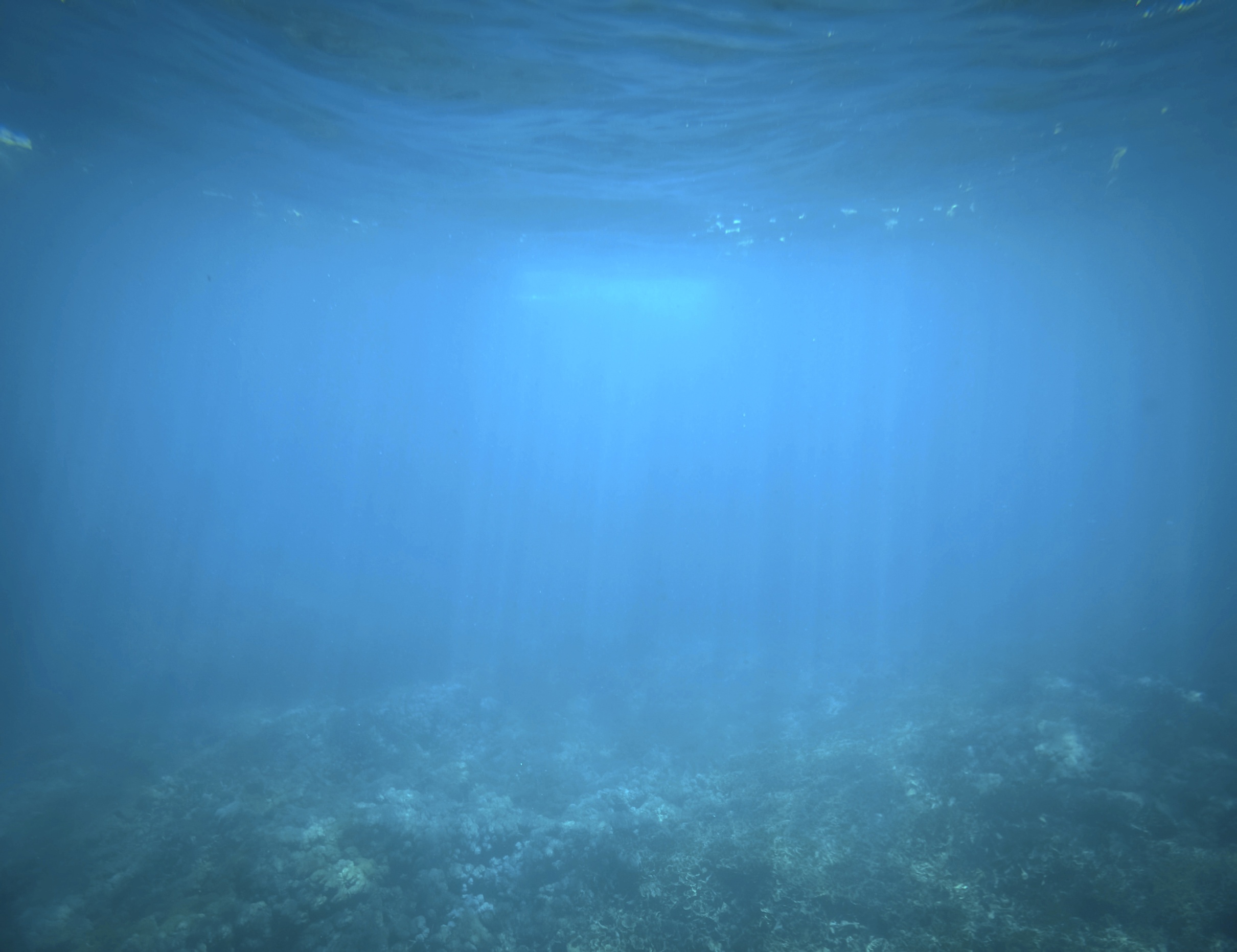 Благодарю за внимание!

Контакты:
ООО «Фридман Фиш»
Фридман Леонид Евсеевич - Генеральный директор 
Тел. 8-924-213-30-00 Е-mail:fridman-1955@mail.ru    

Разработчик Бизнес-Плана – ООО «СЭЙЛ» 
Генеральный директор Хмельков Максим Валентинович 
Тел. 8-914-177-59-88 E-mail: sale@vbcenter.ru